Pre-Synopsis seminar on
Investigations on carbonaceous materials as electrodes for the next generation electrochemical energy storage device applications.
Manoj M
Division for Research in Advanced Materials Department of Physics
Cochin University of Science and Technology
Supervising guide: Prof S Jayalekshmi
1
Contents
Introduction
1
Characterization tools and techniques
2
Biomass-derived, activated carbon-sulfur composite cathode with a bifunctional interlayer  of functionalized carbon nanotubes for lithium-sulfur cells.
3
Sulfur-polyaniline coated mesoporous carbon composite in combination with carbon nanotubes interlayer as a superior cathode assembly for high capacity lithium-sulfur cells.
4
Polyaniline–graphene oxide based ordered nanocomposite electrodes for high-performance supercapacitor applications.
5
Mn3O4-mesoporous carbon composite as an improved anode material for rechargeable lithium ion cells.
6
A Li-ion full cell using LiFePO4 cathode and Mn3O4-mesoporous carbon anode
7
Conclusions and future outlook
8
Acknowledgements
9
2
Chapter 6
Chapter 5
Chapter 7
Chapter 2
Chapter 4
Chapter 1
Chapter 3
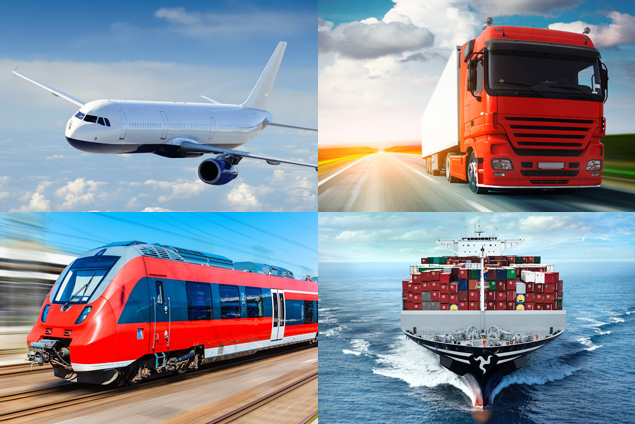 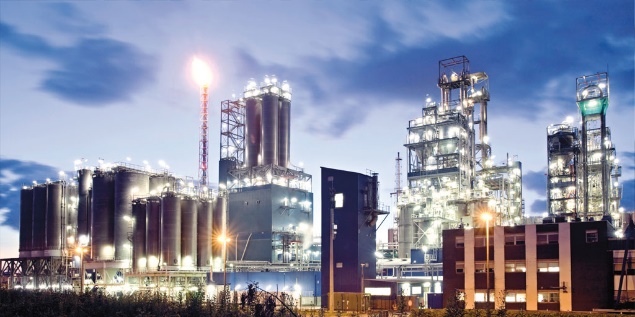 Industry
Transportation
Energy Consumption
 by Sectors
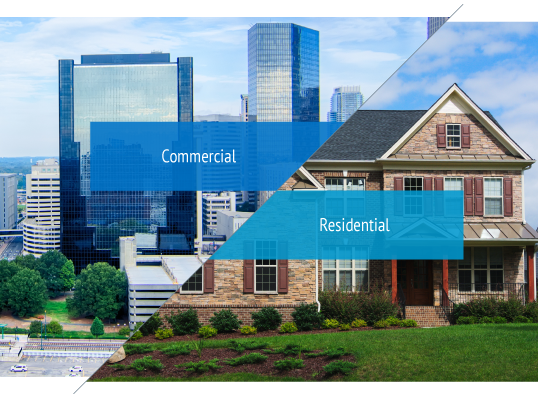 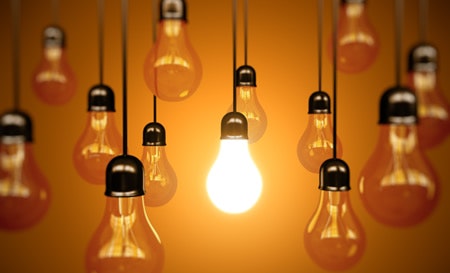 Electricity
Commercial and Residential
3
Chapter 6
Chapter 5
Chapter 7
Chapter 2
Chapter 4
Chapter 1
Chapter 3
Motivation
Adverse Effects of Non-Renewable Resources
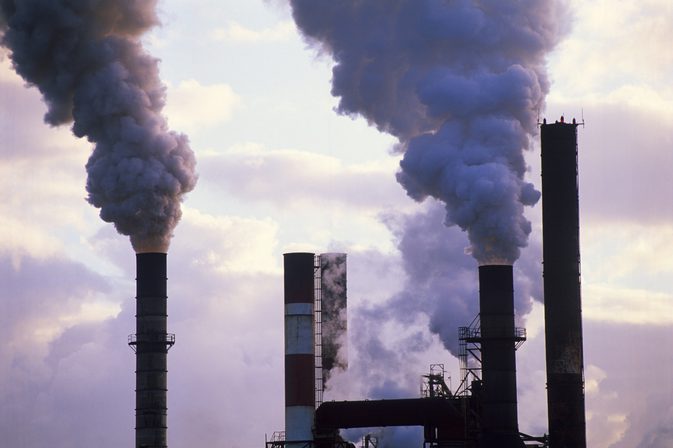 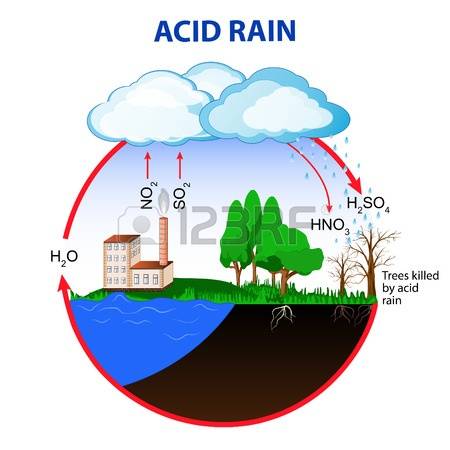 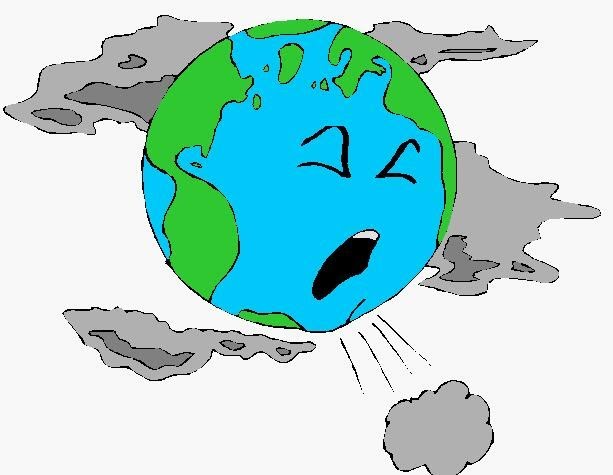 Greenhouse gas emissions
Acid Rain
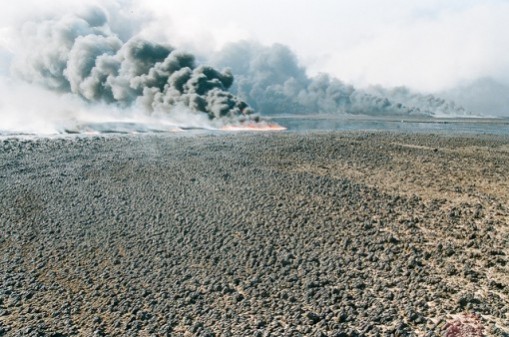 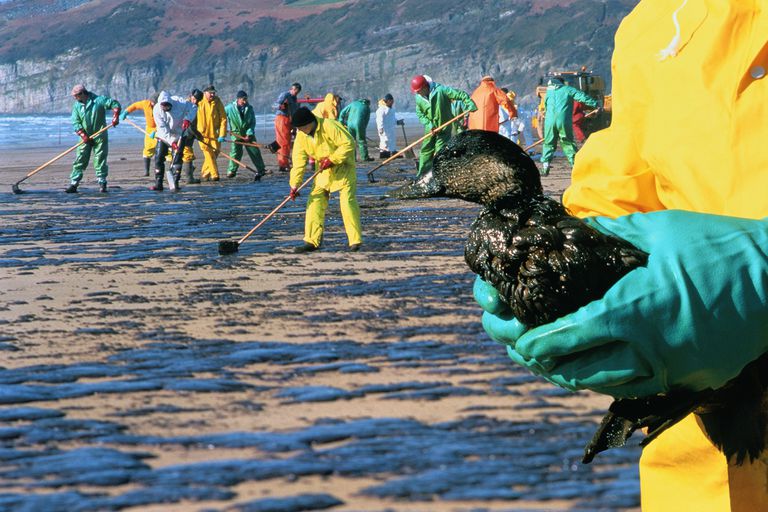 Land pollution and waste generation
Oil Spills
4
Chapter 6
Chapter 5
Chapter 7
Chapter 2
Chapter 4
Chapter 1
Chapter 3
Renewable energy output is intermittent since it is affected by weather conditions.
Need of cleaner and renewable energy sources
It makes the development of advanced energy storage systems mandatory.
Store energy when it is available in excess and release back to grid on demand.
Move Fast
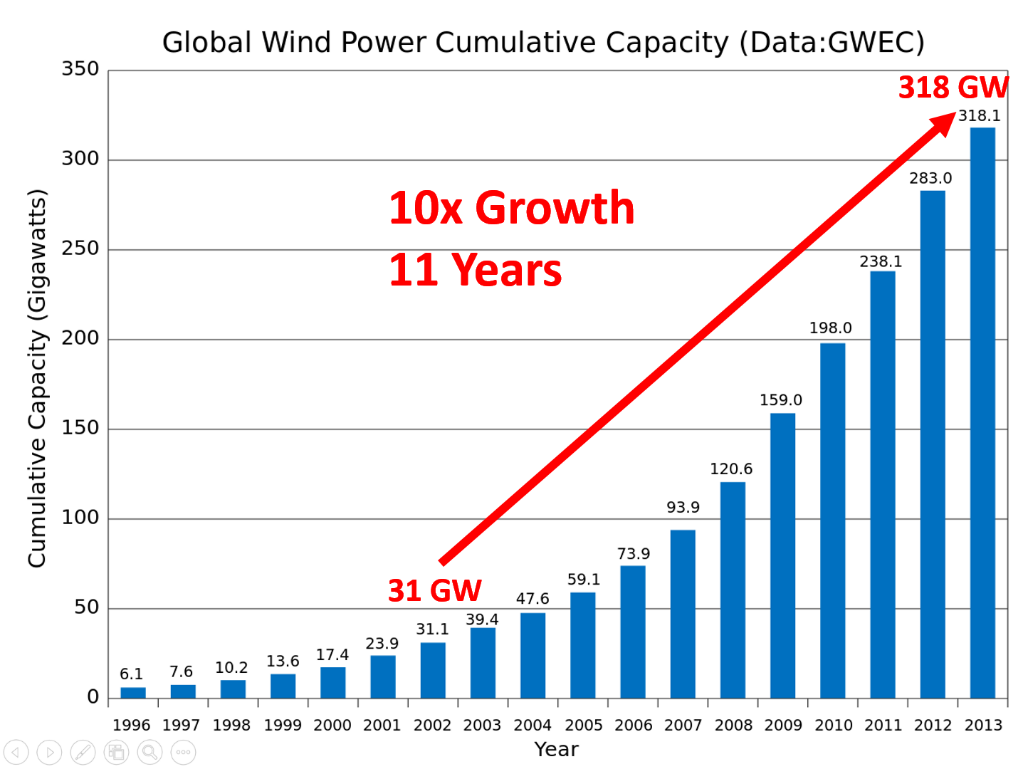 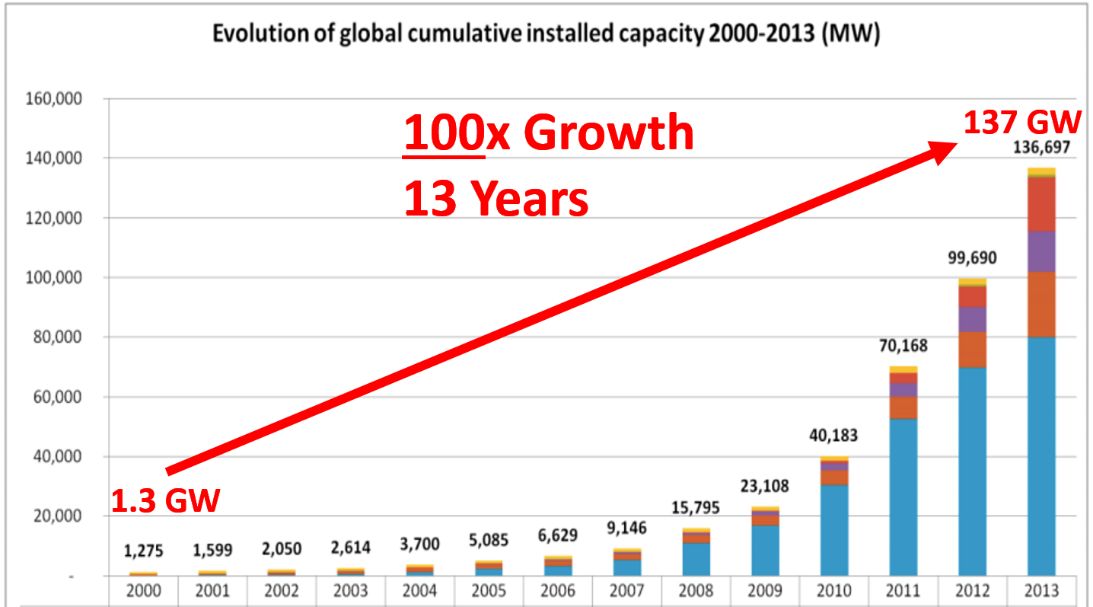 Why Energy Storage?
5
[Speaker Notes: The amount of wind power around the world has grown by an astounding 10x over the last 11 years
In 2016 world consumed 3x more wind energy than in 2010
The solar market has exploded, surging by an incredible 100x in just 13 years
10x more solar energy in 2016 than in 2010]
Chapter 6
Chapter 5
Chapter 7
Chapter 2
Chapter 4
Chapter 1
Chapter 3
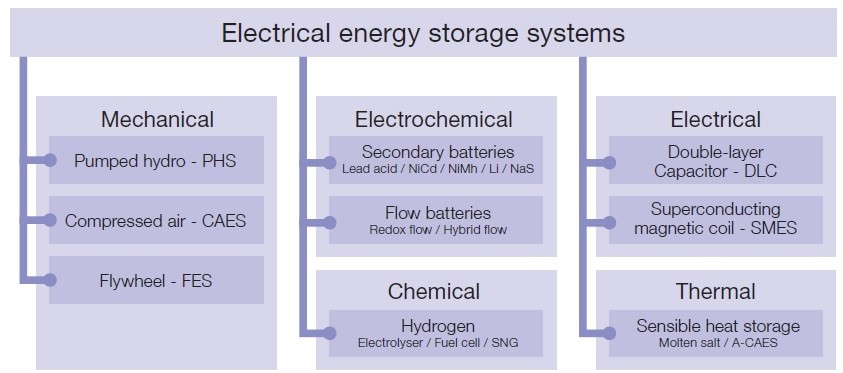 BATTERY and SUPERCAPACITOR
6
Chapter 6
Chapter 5
Chapter 7
Chapter 2
Chapter 4
Chapter 1
Chapter 3
History of batteries
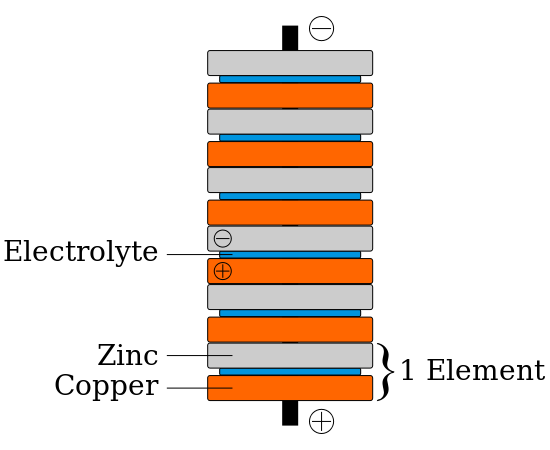 The invention of Alessendro Volta cell in 1800
Stack of zinc and copper discs separated 
     by cardboard soaked in salt water (Electrolyte)
Leclanche ́ cell
Lead-acid cell
Nickel-Cadmium Cell
The commercialization of Li-ion battery in 1991 by Sony
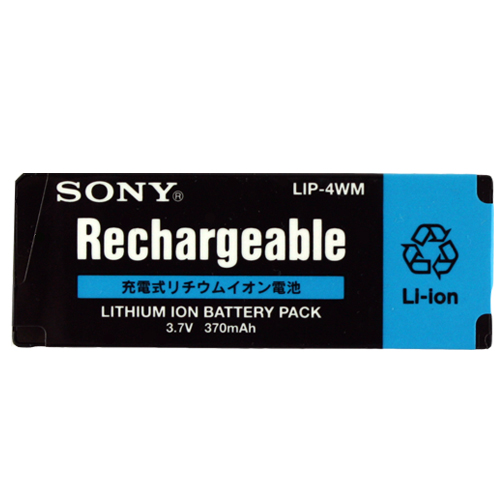 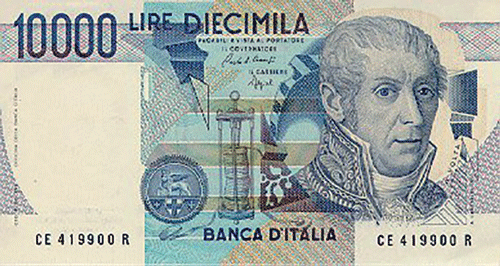 The price of Li-ion battery dropped by roughly a factor of 10 between 1991 and 2005
Li-ion battery market is expected to reach 68.97 Billion USD, globally, by 2022
7
[Speaker Notes: The history of batteries run from the invention of Alessendro Volta cell
in 1800 to the commercialization of Li-ion battery in 1992, via the well-known
Leclanche ́ cell, lead-acid battery, nickel-cadmium accumulator and numerous other
systems.

The price of small lithium-ion batteries dropped by roughly a factor of 10 between 1991 and 2005]
Chapter 6
Chapter 5
Chapter 7
Chapter 2
Chapter 4
Chapter 1
Chapter 3
Applications of Li ion batteries
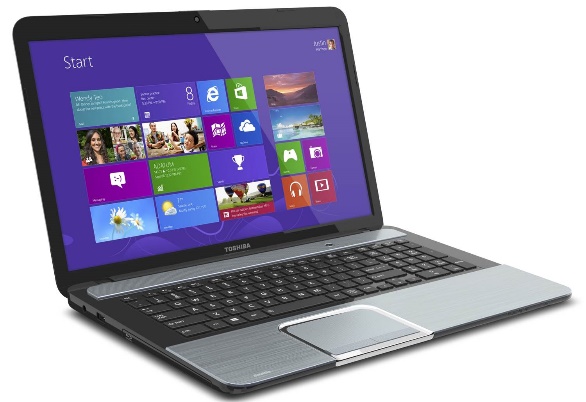 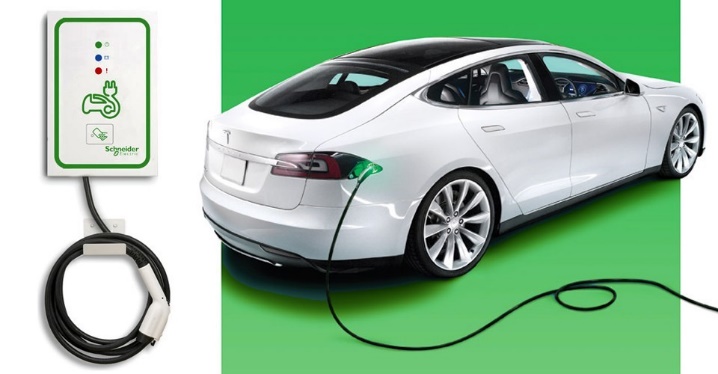 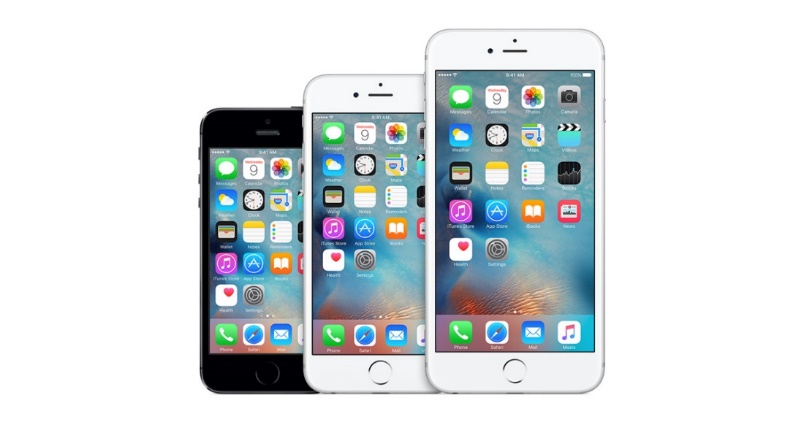 Laptop
Transportation
Portable Electronics
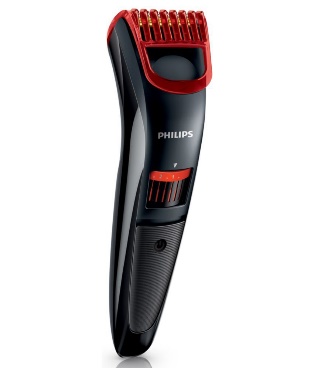 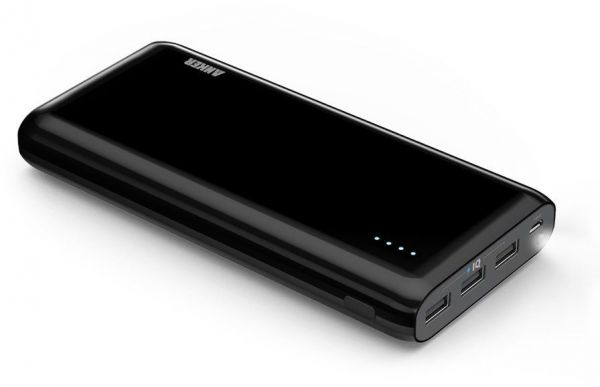 Can be charged faster
Last longer 
High energy density
Powerbank
Trimmer
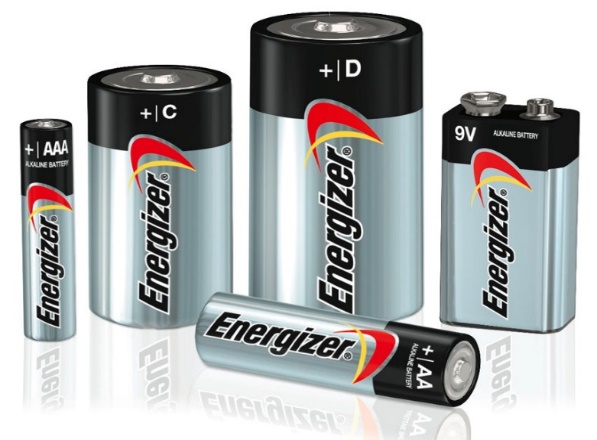 Batteries comparison
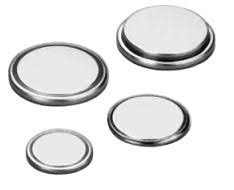 Coin cells
AA
AAA
C
D
9V
8
[Speaker Notes: Dominating portable electronic market owing to its lightweight and compactness

Compared with traditional battery technology, lithium-ion batteries charge faster, last longer and have a higher power density for more battery life in a lighter package.]
Chapter 6
Chapter 5
Chapter 7
Chapter 2
Chapter 4
Chapter 1
Chapter 3
Main components of batteries
Anode (Negative Electrode)
Cathode (Positive Electrode)
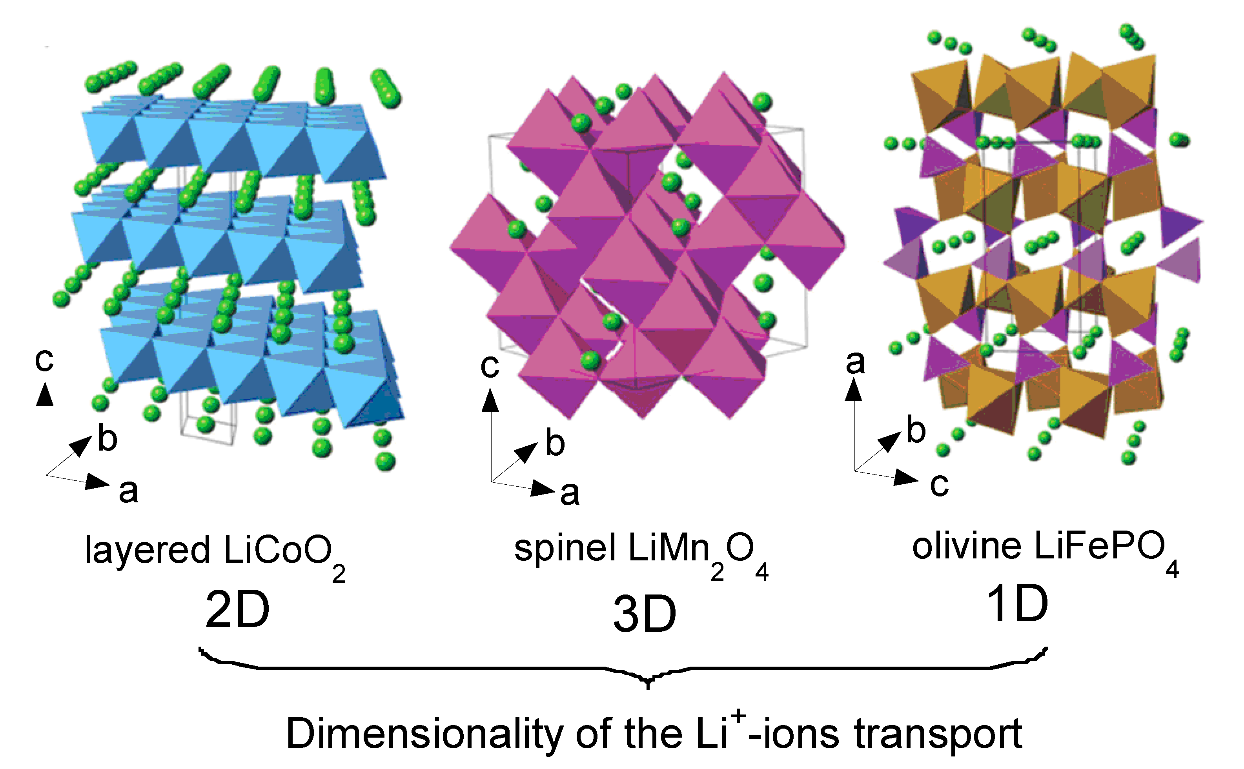 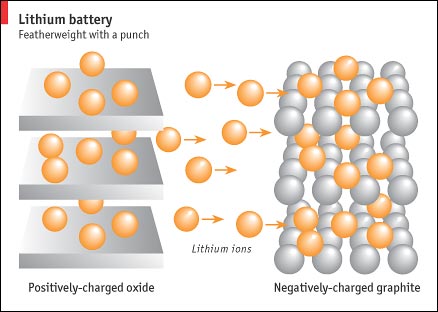 Graphite, Silicon
LiCoO2, LiMn2O4, LiFePO4
Transport ions from the anode to the cathode or vice-versa
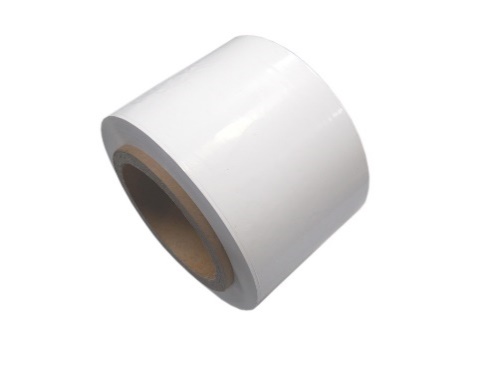 Electrolyte:  Example: Lithium hexafluorophosphate
Porous membrane which is  a good electronic insulator
Separator:    Example: Polypropylene (Celgard)
Keeps positive and negative electrodes apart to prevent electrical short circuits.
9
[Speaker Notes: Keep positive and negative electrodes apart to prevent electrical short circuits and, at the same time allow rapid transport of ionic charge

Commercially available Li-ion cells use polyolefin as a separator. This material has excellent mechanical properties, good chemical stability and is low-cost. A polyolefin is a class of polymer that is produced from olefin by polymerizing olefin ethylene. Ethylene comes from a petrochemical source; polyolefin is made from polyethylene, polypropylene or laminates of both materials.The Li-ion separator must be permeable and the pore size ranges from 30 to 100nm.]
Chapter 6
Chapter 5
Chapter 7
Chapter 2
Chapter 4
Chapter 1
Chapter 3
Working of Li ion batteries
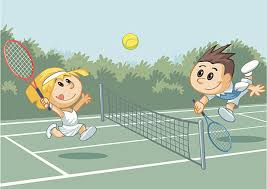 Imagine a never ending rally
Lithium ion  is as light as a shuttle cork
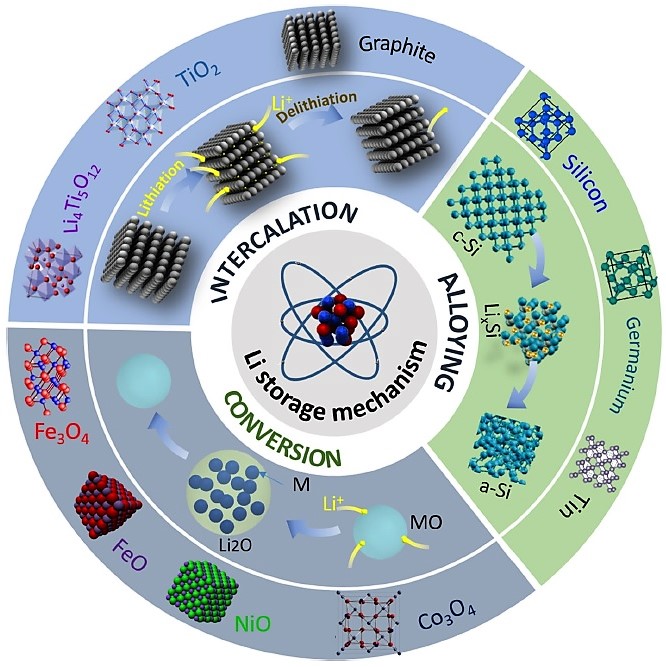 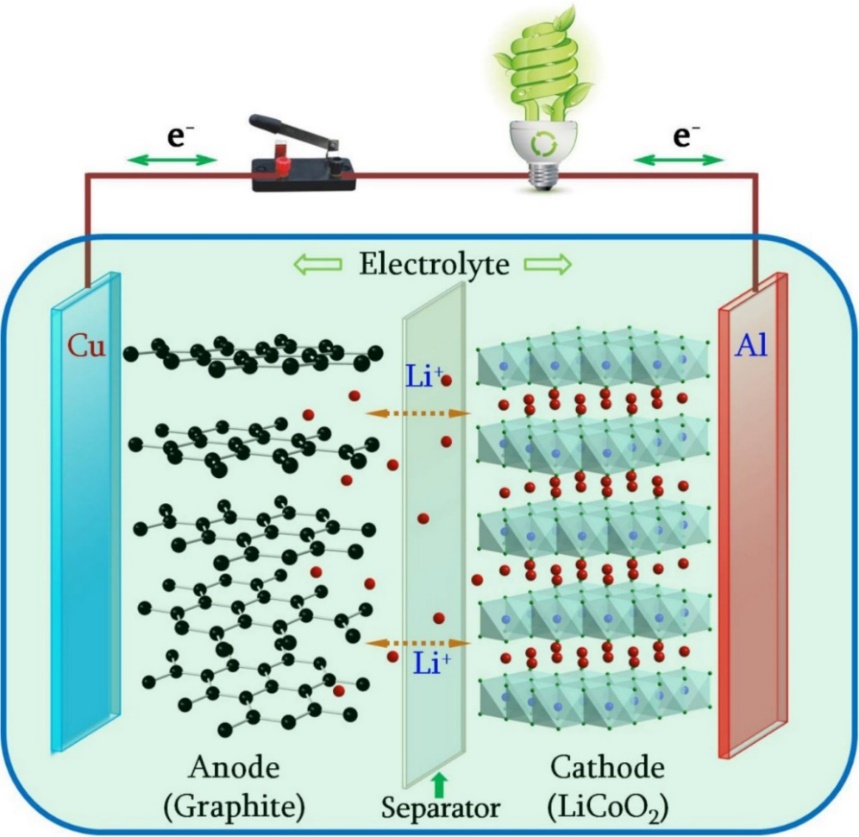 Both electrodes allow lithium ions to move in and out of their structures
Intercalation
10
[Speaker Notes: Both electrodes allow lithium ions to move in and out of their structures with a process called insertion (intercalation)]
Chapter 6
Chapter 5
Chapter 7
Chapter 2
Chapter 4
Chapter 1
Chapter 3
New Energy Storage Systems
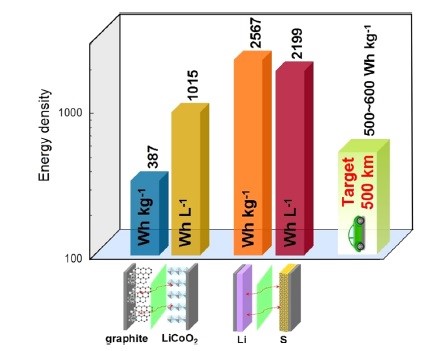 The Li-ion technology, though highly advanced, faces limitations when applied to electric vehicles
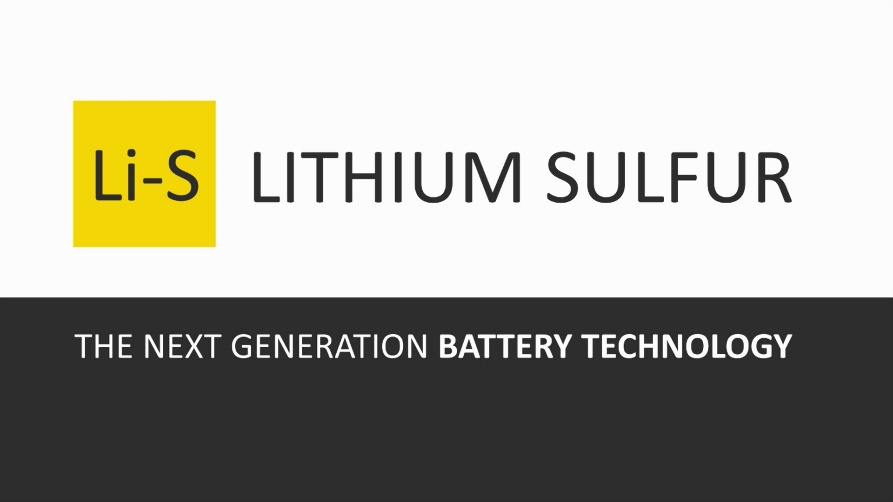 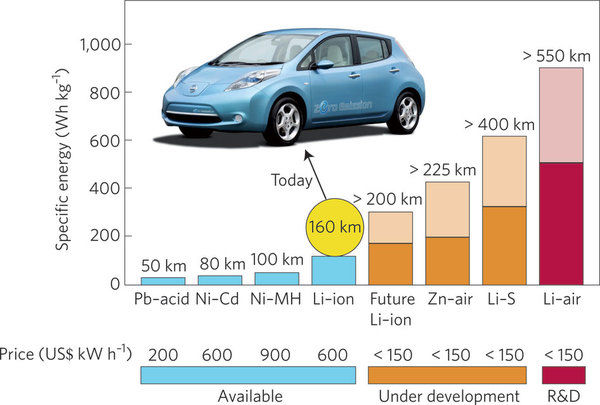 Comparison of theoretical gravimetric/volumetric energy densities of Li-ion (Graphite/LiCoO2) and Li-S batteries
Theoretical energy density 5 times greater than Li-ion
11
[Speaker Notes: Li-ion battery dominated the portable electronics market

The conventional graphite/LiCoO2 even fully developed still far behind the requirement of electric vehicles.]
Chapter 6
Chapter 5
Chapter 7
Chapter 2
Chapter 4
Chapter 1
Chapter 3
Advantages of Li-S batteries
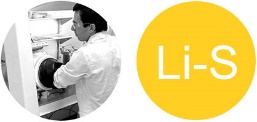 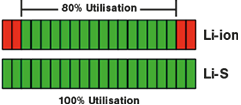 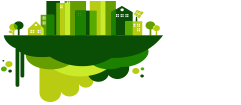 Eco-friendly
Full discharge
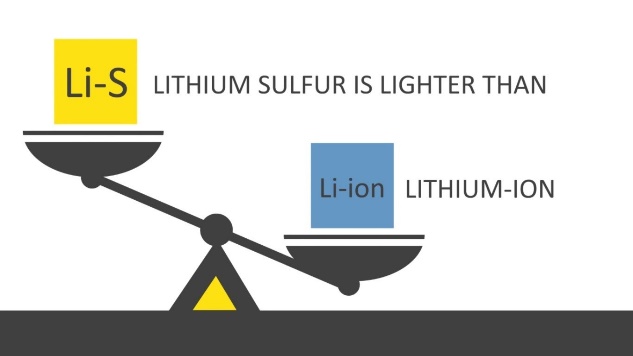 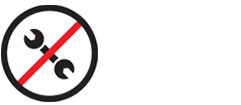 Lightweight
Maintenance free
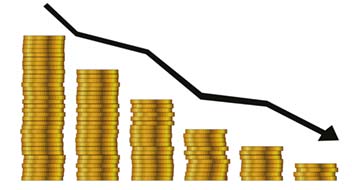 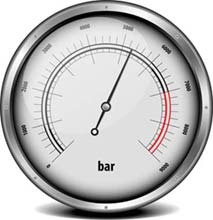 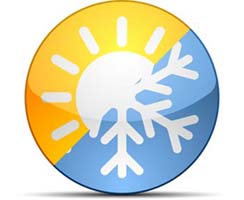 Temperature and Pressure tolerance
Cost Effectiveness
12
Chapter 6
Chapter 5
Chapter 7
Chapter 2
Chapter 4
Chapter 1
Chapter 3
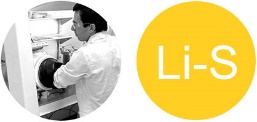 Working of Li-S batteries
S
Li
Li
Sulfur can host two ions of lithium
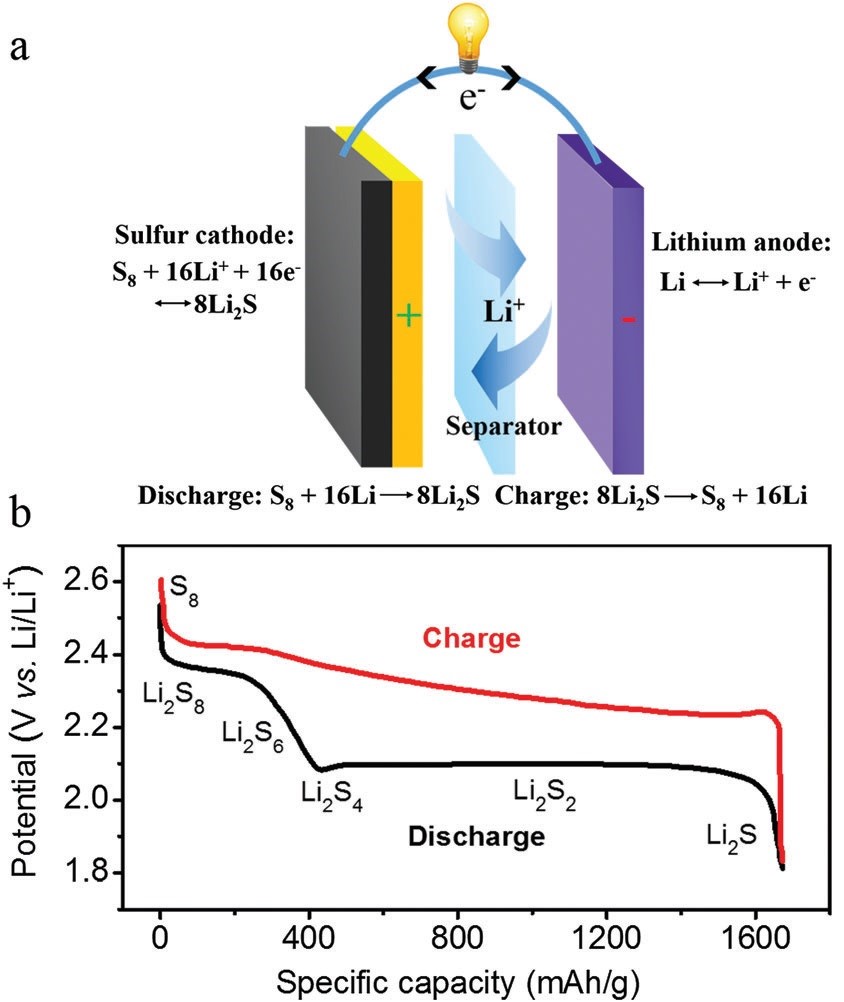 Li
Lithium interacts directly with sulfur
Co
Compared to one in Li-ion technology
Discharge
Anode : Li        Li+ + e-
Cathode : S8 + 16Li+ + 16e-        8Li2S
Charge
Anode : Li+ + e-         Li+
Cathode : 8Li2S         S8 + 16Li+ + 16e-
13
Chapter 6
Chapter 5
Chapter 7
Chapter 2
Chapter 4
Chapter 1
Chapter 3
Mechanism
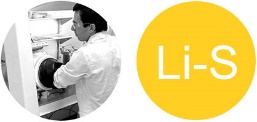 Charge/Discharge process is more complicated
Sulfur becomes lithiated during discharge process to form polysulfide species
S8        Li2S8        Li2S6        Li2S4           Li2S2        Li2S
Long-chain lithium polysulfides
Short-chain lithium polysulfides
Contributes 25% of the theoretical capacity of S
Contributes 75% of the theoretical capacity of S
The opposite process occurs during charging , although the intermediate species might be different.
14
Chapter 6
Chapter 5
Chapter 7
Chapter 2
Chapter 4
Chapter 1
Chapter 3
Major challenges
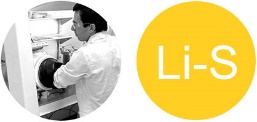 Low conductivity of sulfur and lithium sulfide
The insulating nature of sulfur and lithium sulfide, both electronically and ionically, results in poor utilization of the active material.
Dissolution of intermediate lithium polysulfide species in the electrolyte
Long-chain lithium polysulfide species (Li2S4 to Li2S8) dissolve readily  in the electrolyte. This leads to continuous loss of the active material,sulfur.
Polysulfide shuttle effect
The higher-order polysulfides migrate towards the anode, react with the lithium metal,  get reduced to lower-order polysulfides, migrate back to the cathode, form higher-order polysulfides again, and so on.
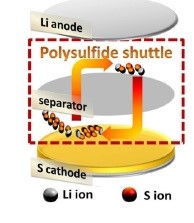 How do they have adverse effects?
Internal shorting
Self-discharging
Low Coulombic efficiency
15
Chapter 6
Chapter 5
Chapter 7
Chapter 2
Chapter 4
Chapter 1
Chapter 3
Supercapacitors
Electrochemical capacitors
Supercapacitors (SC’s) are energy storage systems having similarities with both batteries and conventional capacitors.
Electrochemical double layer capacitors (EDLC)
(non-Faradaic)
Hybrid capacitors
EDLC+Pseudo–capacitors
Pseudo–capacitors
(Faradaic)
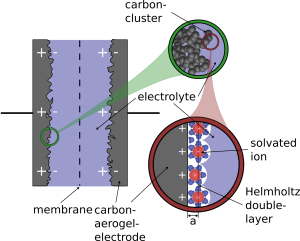 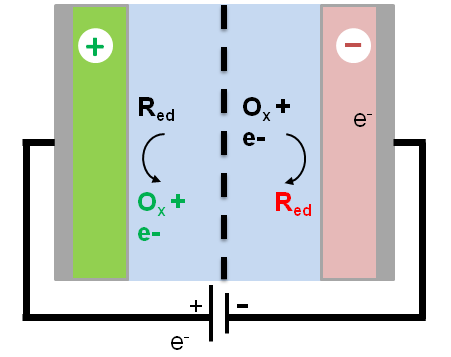 Pseudo-capacitor
EDLC
16
Chapter 6
Chapter 5
Chapter 7
Chapter 2
Chapter 4
Chapter 1
Chapter 3
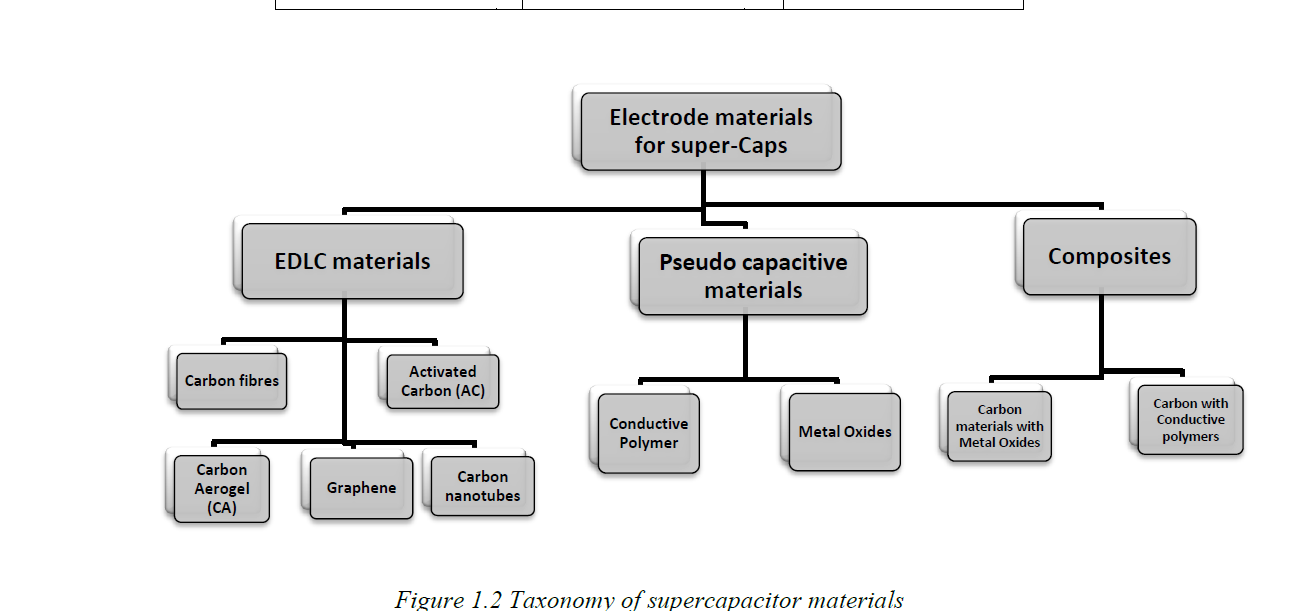 17
Chapter 6
Chapter 5
Chapter 7
Chapter 2
Chapter 4
Chapter 1
Chapter 3
Carbonaceous materials
Carbon is the basic building block of the cells in the body.
Carbon forms about 18% of the human body constituents
Amorphous carbon
They have transformed the electronics industry and revolutionized the energy scenario
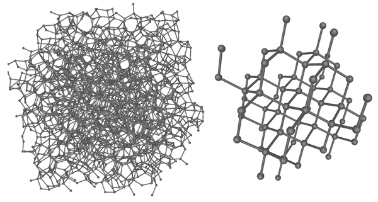 Tunable electrical and optical properties
Economically viable
Environmentally benign
Diamond
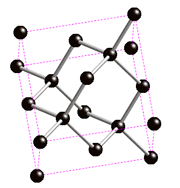 Carbon
C
Graphene Oxide
Mesoporous Carbon
Activated Carbon
Carbon nanotubes
Graphene
Fullerene
Graphite
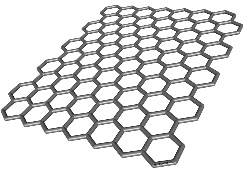 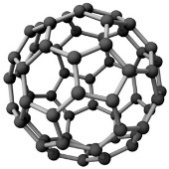 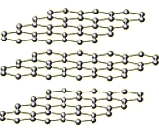 Carbon nanotube
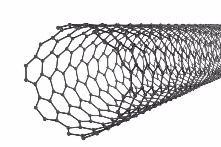 18
[Speaker Notes: Transformed the electronics industry and energy storage devices.]
Chapter 6
Chapter 5
Chapter 7
Chapter 2
Chapter 4
Chapter 1
Chapter 3
Chapter 2
Characterization tools and techniques
19
Chapter 6
Chapter 5
Chapter 7
Chapter 2
Chapter 4
Chapter 1
Chapter 3
Characterization Tools
Structural, morphological and thermal characterizations

XRD (X-ray diffraction)
Micro-Raman Spectroscopy
FTIR (Fourier Transform Infra-red) Spectroscopy
FE-SEM (Scanning Electron Microscopy)
HR-TEM (High Resolution Transmission Electron Microscopy)
EDX (Energy Dispersive X-ray) analysis.
TGA (Thermo Gravimetric Analysis)

Electrochemical Analysis

Cyclic Voltammetry
Galvanometric charge - discharge studies
Impedance spectroscopy
20
Chapter 6
Chapter 5
Chapter 7
Chapter 2
Chapter 4
Chapter 1
Chapter 3
Cell Manufacturing Process
Manufacturing Process
Material
Active Material (80%)
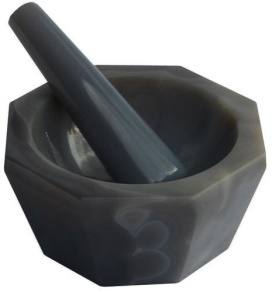 Conductive Agent (10%)
Slurry Mixing
Binder (10%)
Solvents
Electrode Manufacturing
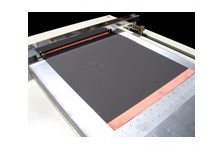 Coating
Al foil/Cu foil
Solvents
Drying
Cutting
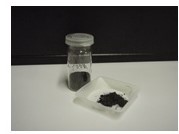 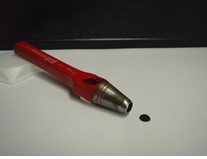 10-16 mm
21
Chapter 6
Chapter 5
Chapter 7
Chapter 2
Chapter 4
Chapter 1
Chapter 3
Cell Manufacturing Process
Manufacturing Process
Material
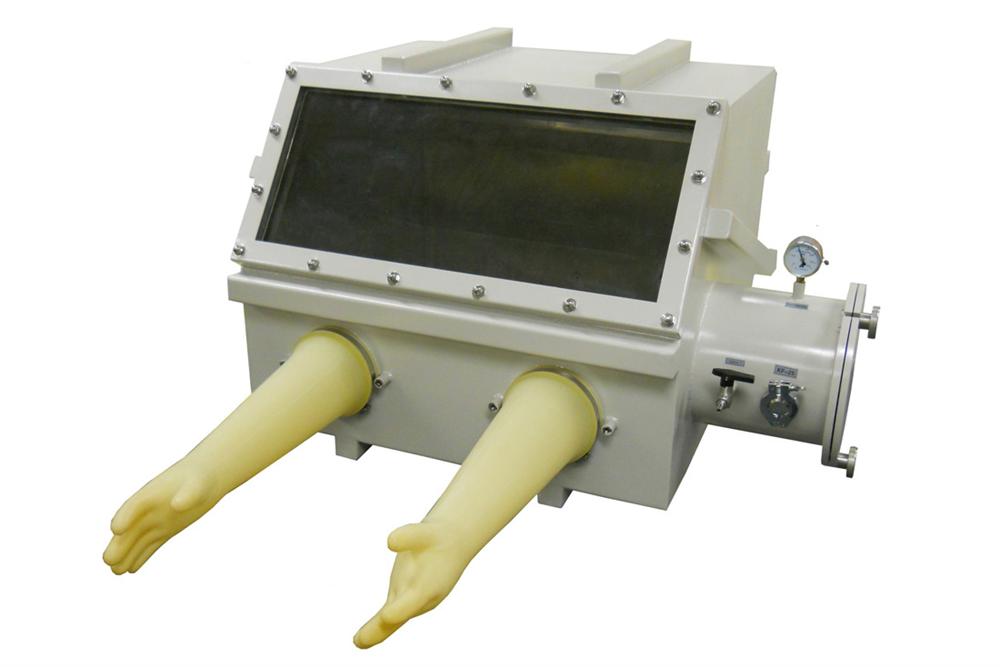 Cell Assembly
Electrolyte
Separator
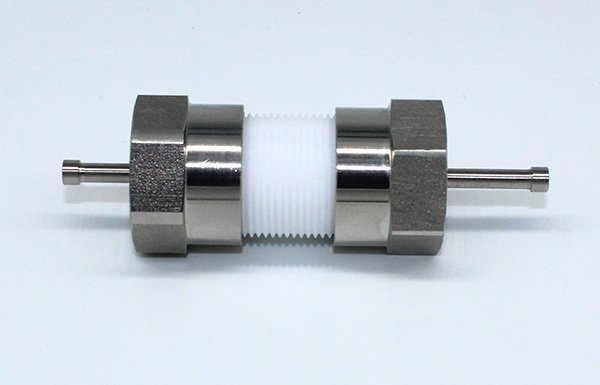 Stacking
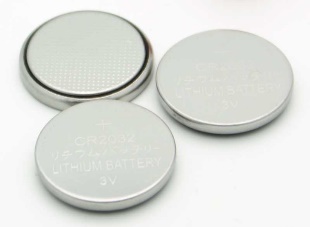 Sealing
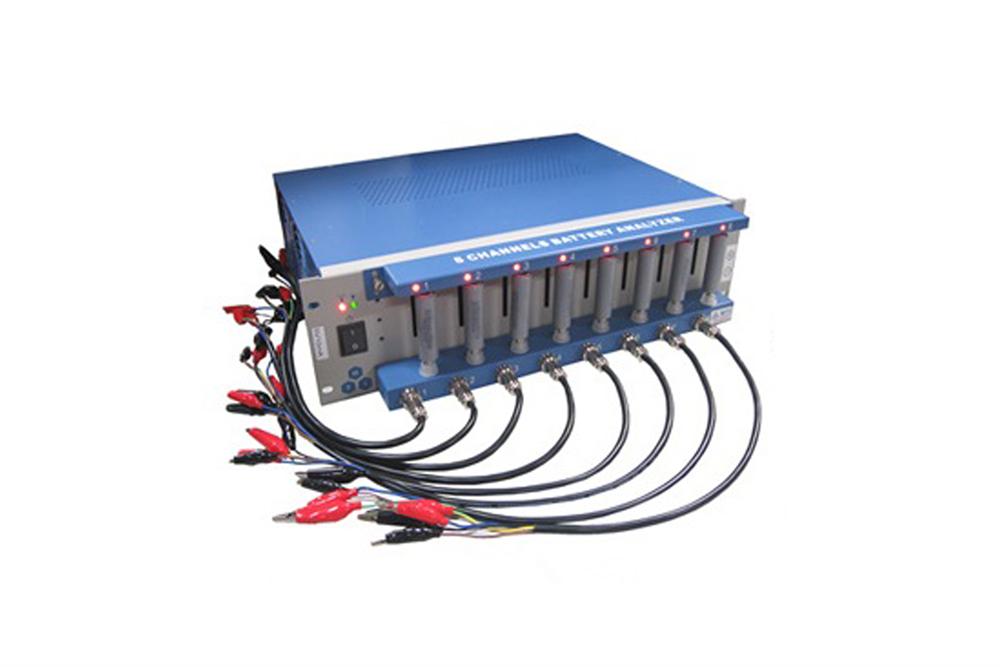 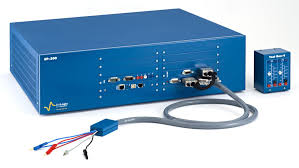 Cell testing
22
[Speaker Notes: Test cells were assembled in a glove box with moisture content less than 5ppm, using  Li metal as anode and LiPF6     in organic solvents as the electrolyte.]
Chapter 6
Chapter 5
Chapter 7
Chapter 2
Chapter 4
Chapter 1
Chapter 3
Terminology used in electrochemical technology
Specific charge :
The charge obtained in one discharge cycle from unit mass of the active material of the cell. Specific charge capacity is expressed in mA h g-1
Specific capacitance :
The ability of a supercapacitor cell to store electric charge for a unit mass of the active material and is expressed in F g-1
C-rate :
The duration of one full charge or discharge of a cell and expressed in h-1.
Coulombic efficiency :
Ratio of energy output on discharge to the input energy upon charging of a rechargeable cell.
23
Chapter 6
Chapter 5
Chapter 7
Chapter 2
Chapter 4
Chapter 1
Chapter 3
Chapter 3
Biomass-derived, activated carbon-sulfur composite cathode with a bifunctional interlayer of functionalized carbon nanotubes for lithium-sulfur cells.
Under review in Journal of Colloids and Interface Science
24
Chapter 6
Chapter 5
Chapter 7
Chapter 2
Chapter 4
Chapter 1
Chapter 3
Introduction
Sulfur.
High theoretical specific capacity of 1675 mA h g-1
Low electrical conductivity.
Activated carbon (AC).
Promising candidate for high performance Li-S cells.
Low-cost and the availability of easy processing techniques (biomass sources such as jackfruit, coconut shell, sugarcane and rice husk).
Adjustable surface properties.
The coconut shell derived carbons dominate the field due to their natural abundance and the desirable electrochemical properties.
The activation processes also play a crucial role in determining the performance of the electro active carbon materials.
Li-S cells with good performance characteristics
Acid functionalized CNTs interlayer
Activated carbon sulfur composite  (ACS)-Cathode
25
Chapter 6
Chapter 5
Chapter 7
Chapter 2
Chapter 4
Chapter 1
Chapter 3
Synthesis
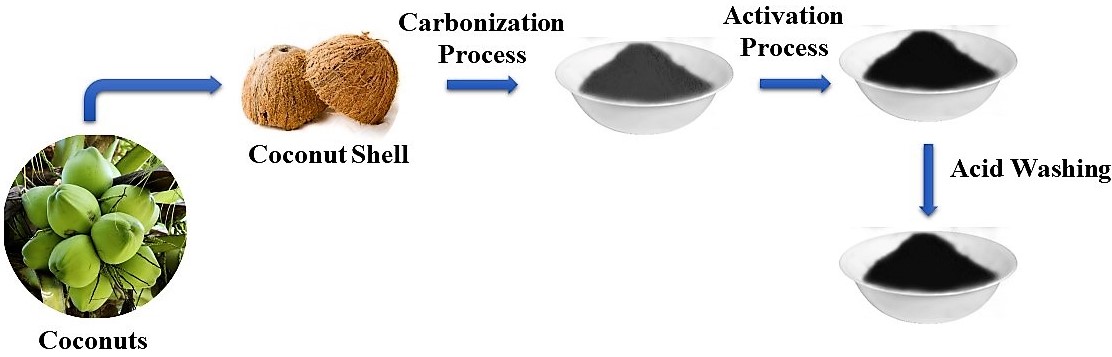 Coconut shell derived steam activated carbon (CSC)
Washed with distilled water and dried overnight at 110 ºC.
Washed with 5 vol % NaOH, distilled water and dried at 110 ℃ for 12 hours.
Washed with HF (1.2 M) and then with distilled water until a neutral pH was obtained and dried at 110 ℃ for 12 hours.
26
Chapter 6
Chapter 5
Chapter 7
Chapter 2
Chapter 4
Chapter 1
Chapter 3
Synthesis of free-standing and flexible film of acid-functionalized carbon nanotubes (CNTF interlayer).
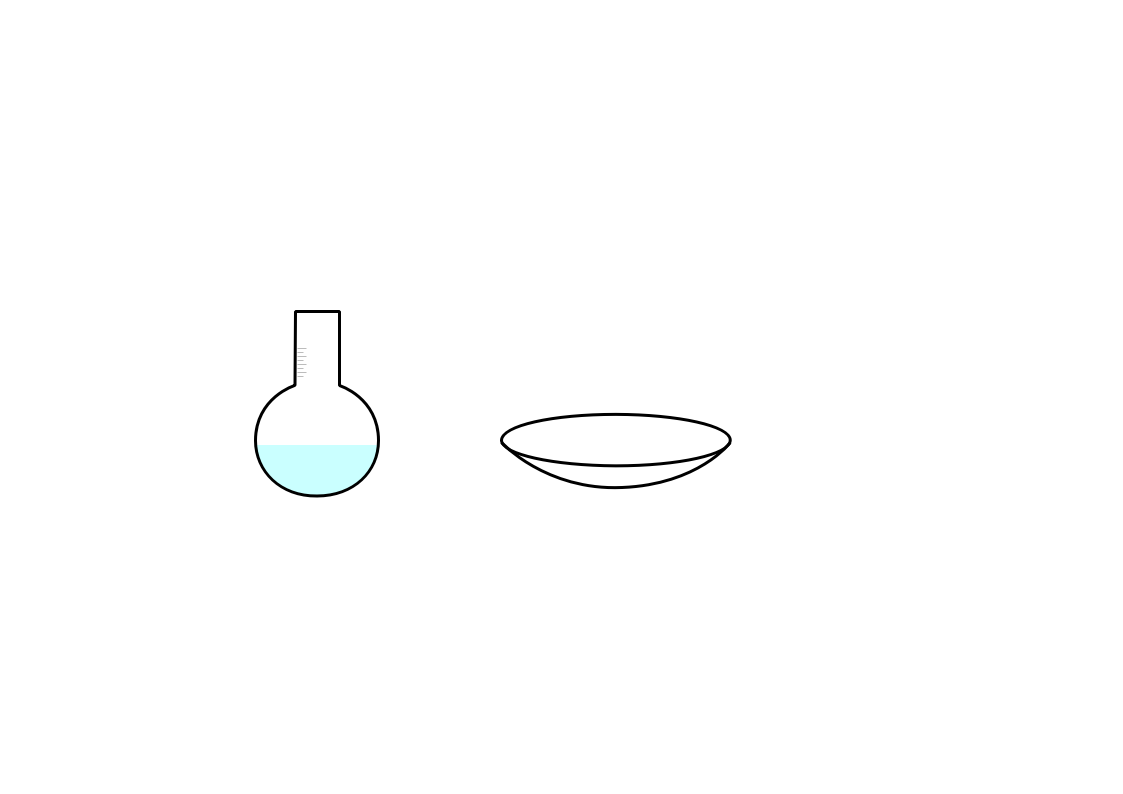 H2SO4 : HNO3 (6M)
in 3:1 volume ratio
Refluxed at 120 ℃ for 12 hours
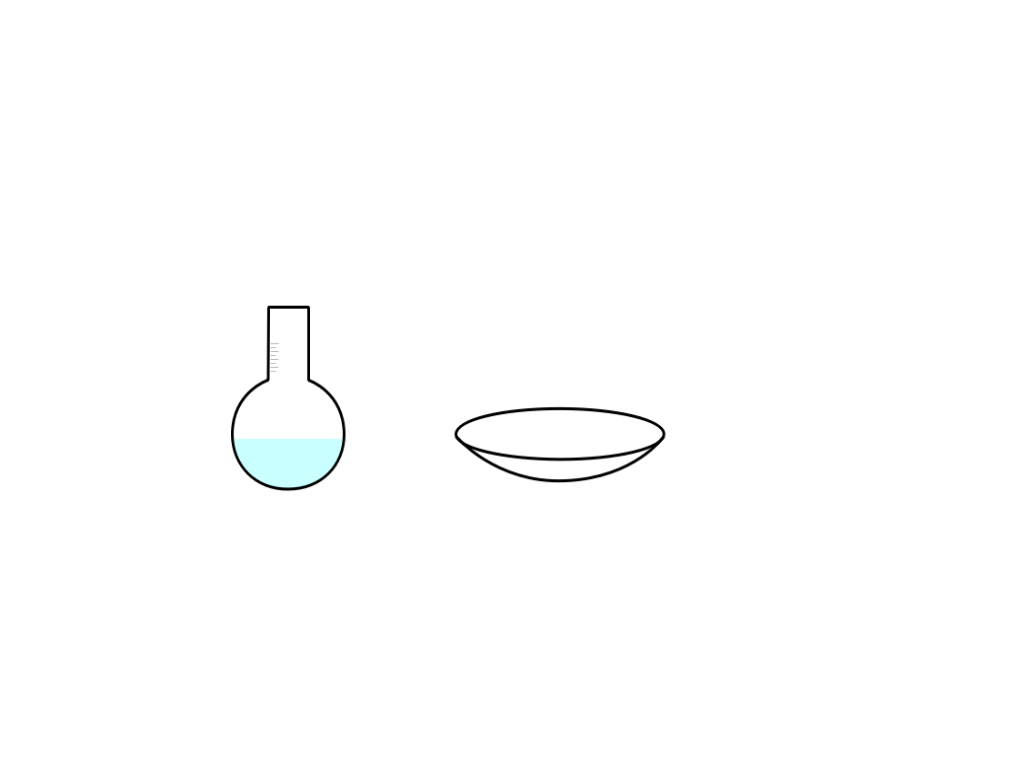 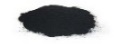 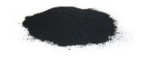 Ultra-sonicated for 2 hours
Pristine CNTs
Acid-functionalized CNTs
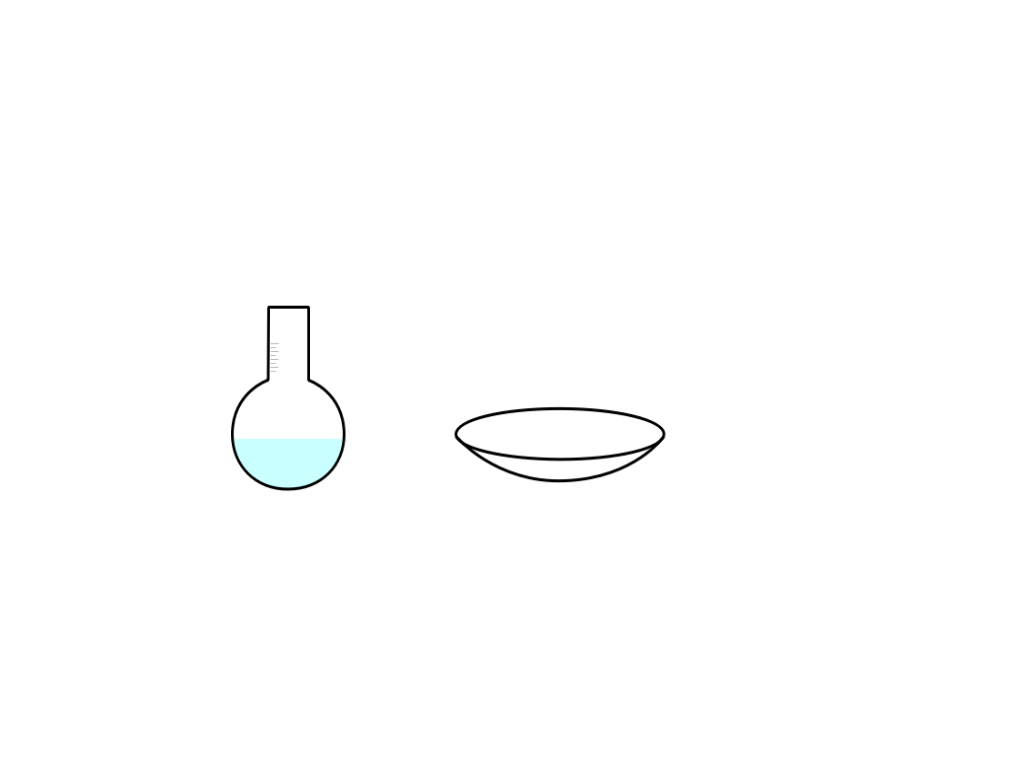 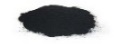 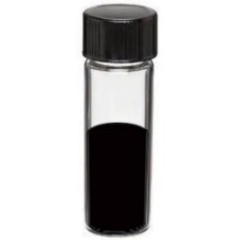 Ultra-sonicated for 3 hours
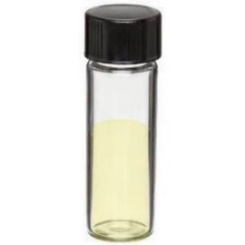 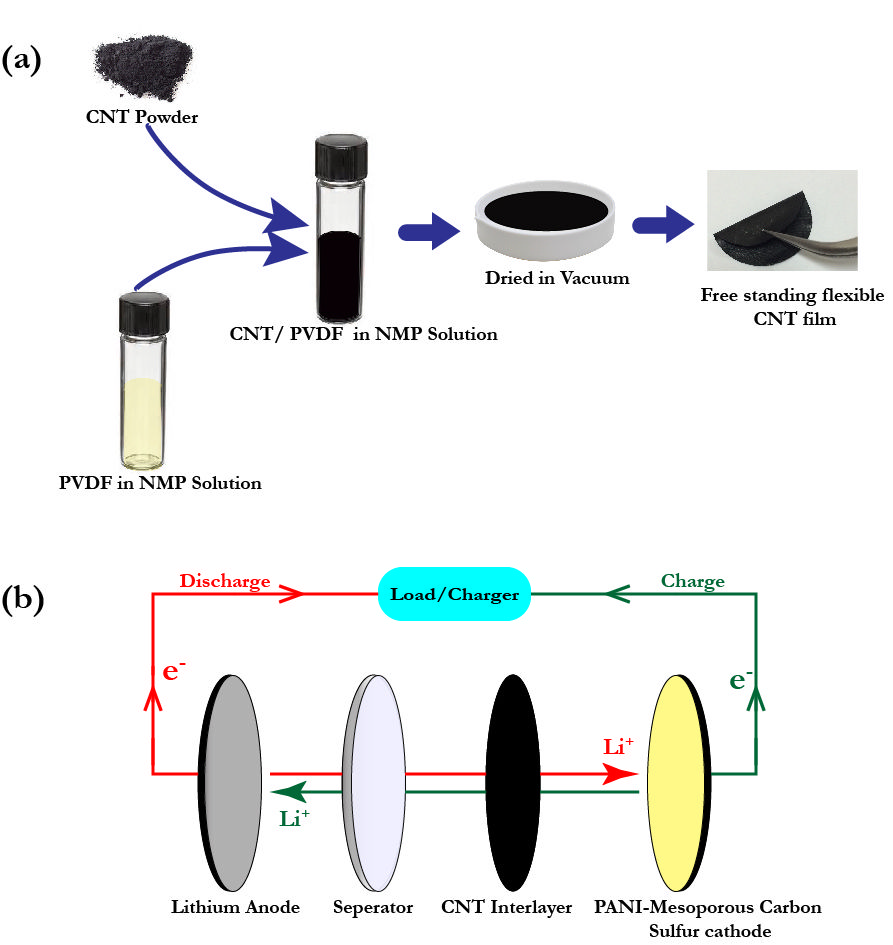 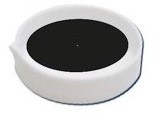 0.2 mm
Synthesis of acid washed activated carbon-sulfur (ACS) composite.
PVDF in NMP solution
Dried at 60 ℃ in vacuum oven
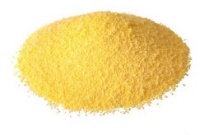 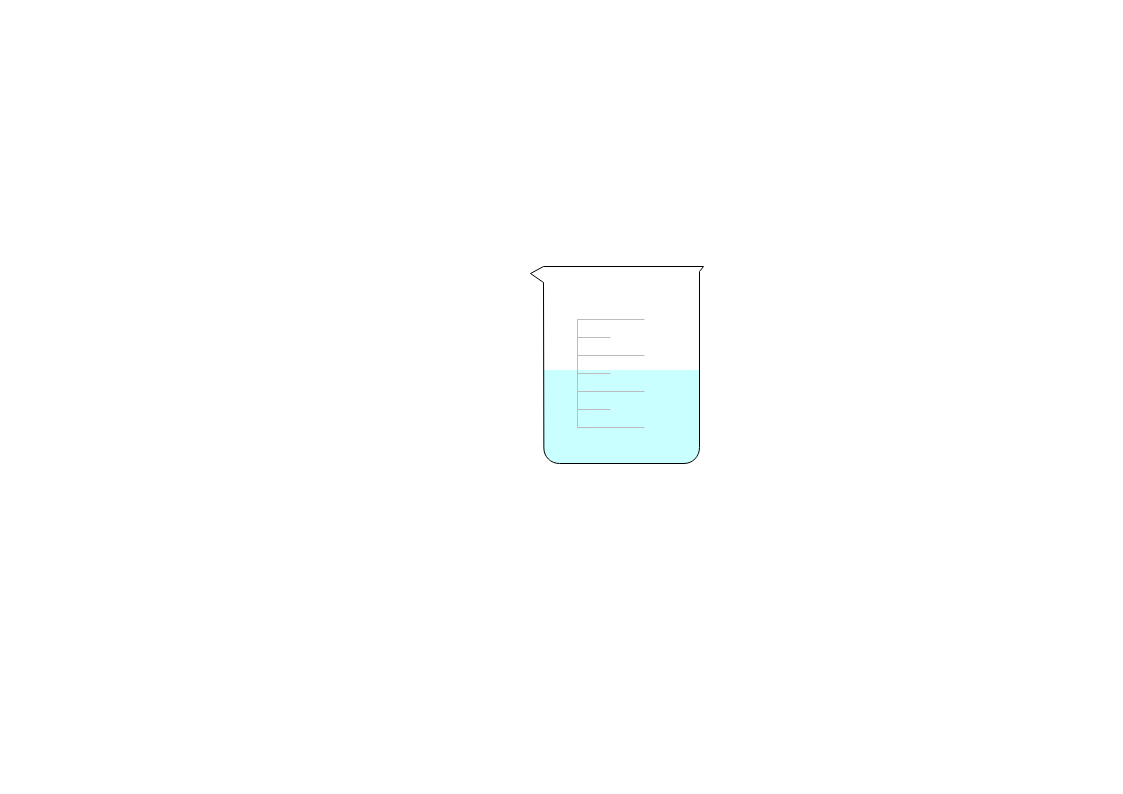 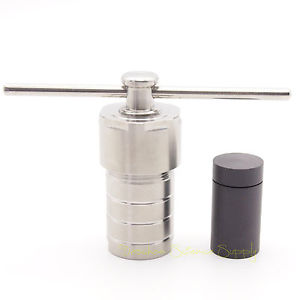 +
Sulfur
Dispersed in acetone
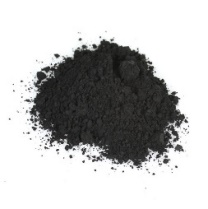 Ultra-sonicated  (3 hrs) in an ice bath and then stirred (3 hrs)
Solvothermal process at 120 ℃ for 4 hours
ACS composite
Sulfur : AC
80 : 20
Activated carbon
27
[Speaker Notes: The commercially obtained sulfur and the synthesized activated carbon were mixed in a weight ratio of 8:2 in 30 ml of acetone 
Explain why IL?]
Chapter 6
Chapter 5
Chapter 7
Chapter 2
Chapter 4
Chapter 1
Chapter 3
Structural and morphological characterization
(222)
(313)
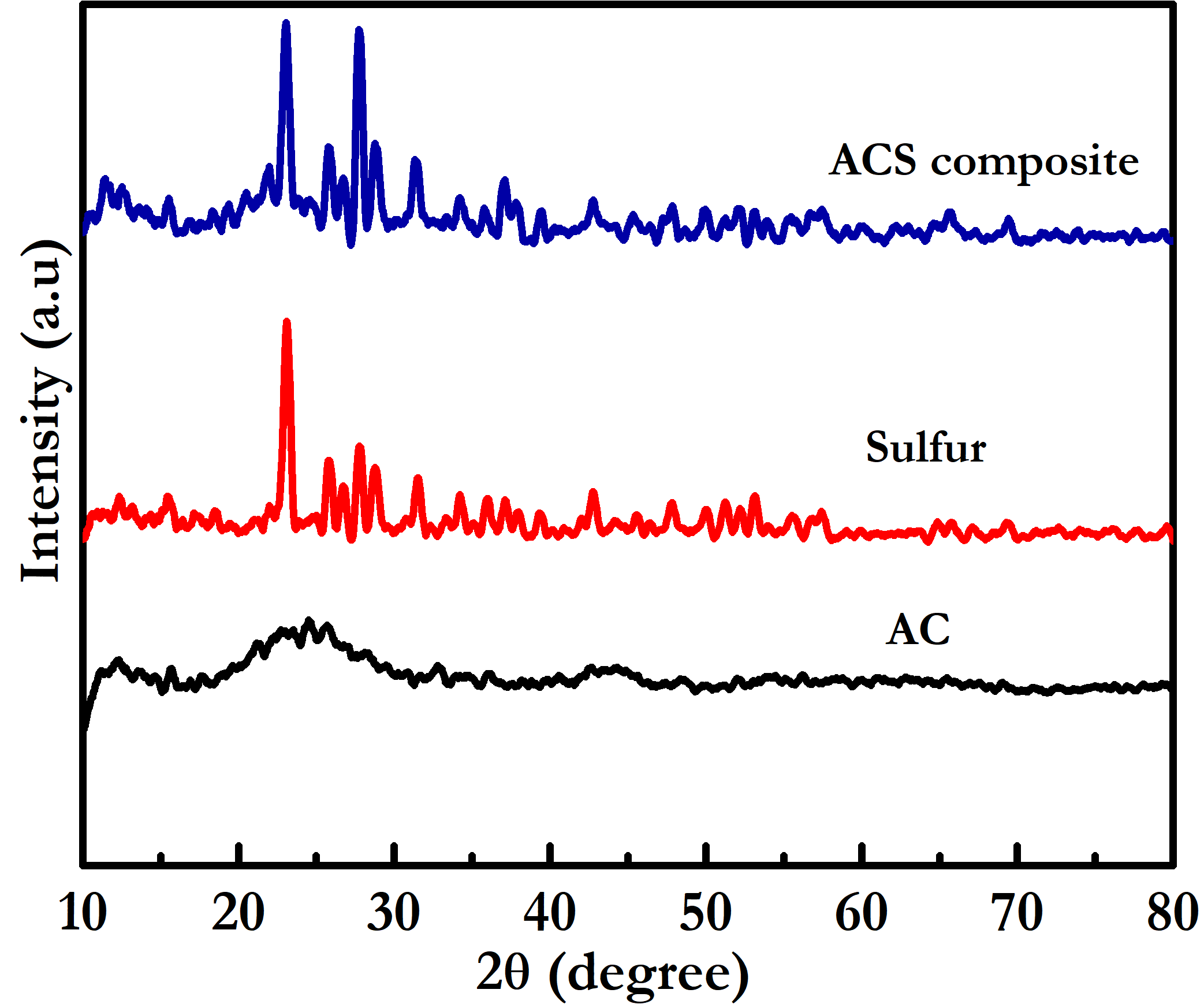 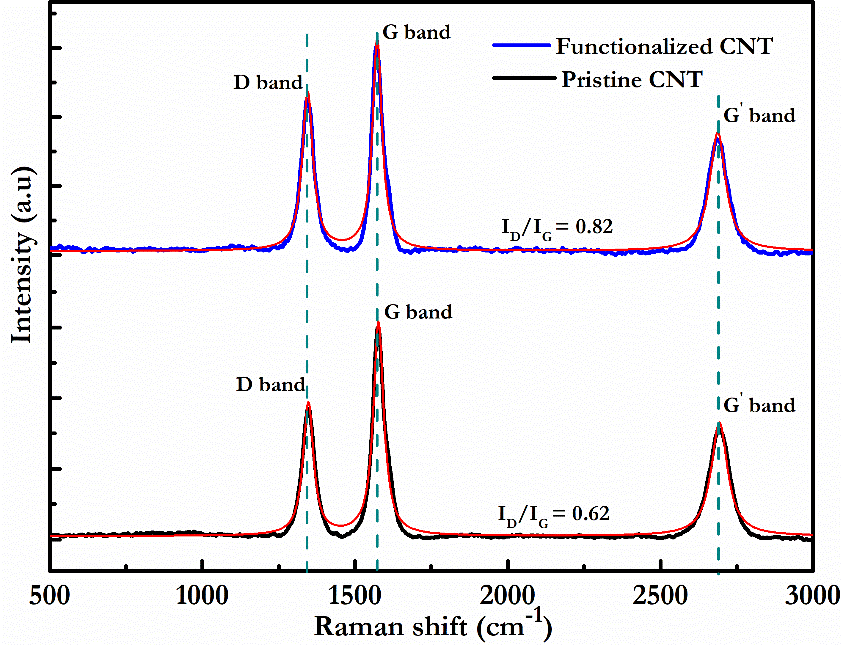 (222)
Micro Raman spectra of pristine and functionalized CNTs
X- Ray diffraction patterns of AC, Sulfur and ACS composite
Characteristics Raman peaks of CNTs: D band: 1346 cm-1, G band: 1574 cm-1, and G' band : 2689 cm-1.

After functionalization, the intensity ratio ID/IG is found to increase to 0.82 from 0.62
28
[Speaker Notes: The dominant peak at 23.1 corresponds to the 222 plane of orthorhombic fddd phase of sulfur.

After functionalization, the intensity ratio ID/IG is found to increase to 0.82 from 0.62 which implies that the acid functionalization brings about structural distortions in the CNTs network [53]. The acid treatment also facilitates the good dispersion of the CNTs in NMP solution with reduced agglomeration [54].]
Chapter 6
Chapter 5
Chapter 7
Chapter 2
Chapter 4
Chapter 1
Chapter 3
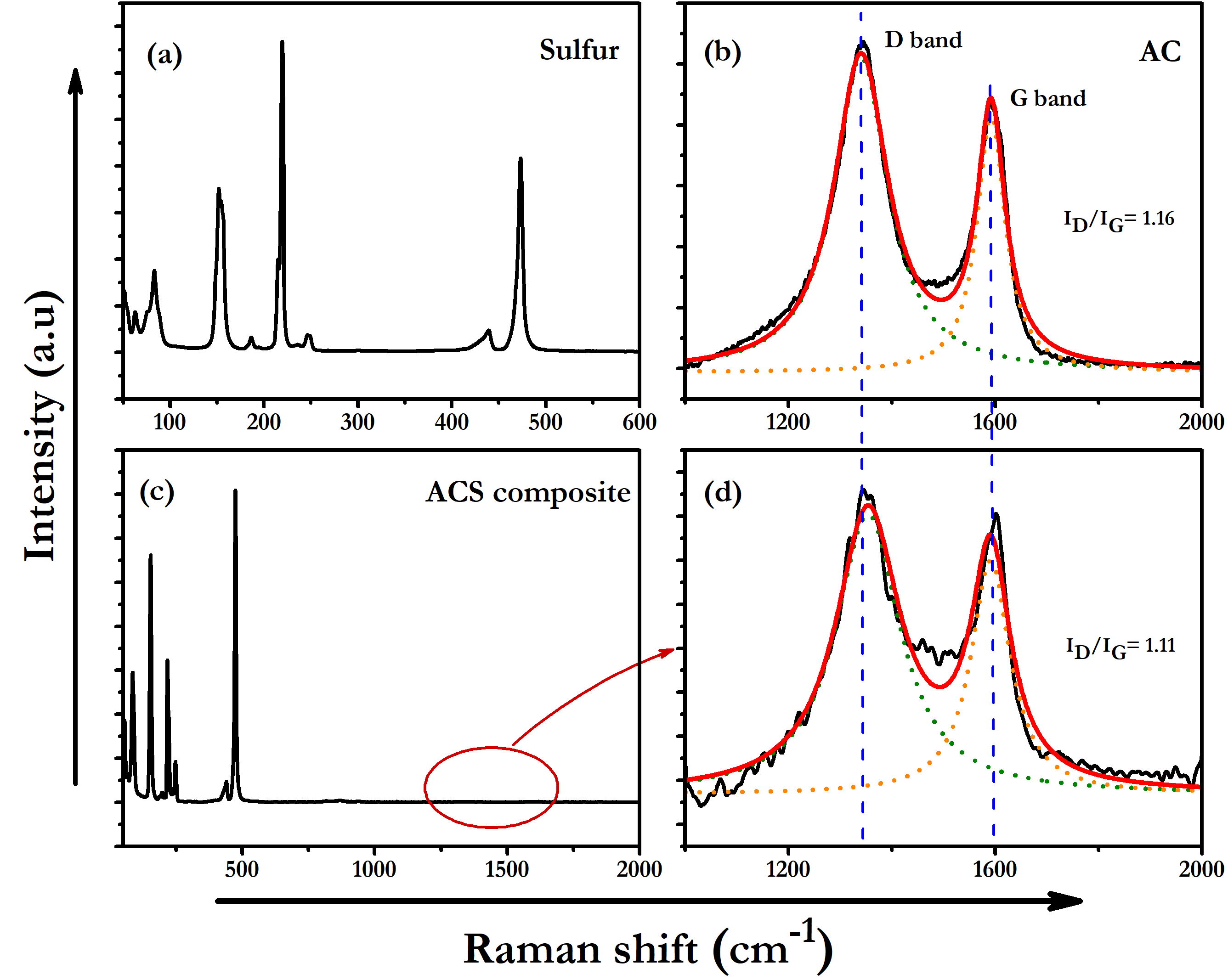 219 cm-1
153 cm-1
473 cm-1
ID/IG: 1.16
ID/IG: 1.11
In ACS composite, slight shift in D and G bands is also observed
Micro Raman spectra of sulfur, AC and ACS composite
Peaks at 153 cm-1, 219 cm-1, and 473 cm-1 correspond to those of orthorhombic sulfur.
29
[Speaker Notes: The 153 cm-1 peak is assigned to E2 symmetry interactions, and the 219 cm-1 and 473 cm-1 peaks are assigned to A1 vibration modes 


There are two typical Raman peaks in the spectrum of AC shown in figure 5(b), located at 1340 cm-1 and 1590 cm-1 which are related to the D-band and G-band respectively and the intensity ratio ID/IG of AC is observed to be 1.16. The D band corresponds to the defects in the carbon structure and the G band is linked to the vibration of sp2 carbon atoms [56]. 

The Raman spectrum of the ACS composite (figure 5(c)) displays the significant peaks of sulfur, while those of AC are not visible because of the presence of the high-intensity sulfur peaks in the composite. The distinct scan of the ACS composite in the range 1000-2000 cm-1 as depicted in figure 5(d) reveals the characteristics peaks of AC.

After the reaction of AC with sulfur the intensity ratio ID/IG is found to decrease to 1.11, and slight changes in the positions of D and G bands are also observed in the spectrum of the composite which can be associated with the interaction of sulfur with carbon during the solvothermal process]
Chapter 6
Chapter 5
Chapter 7
Chapter 2
Chapter 4
Chapter 1
Chapter 3
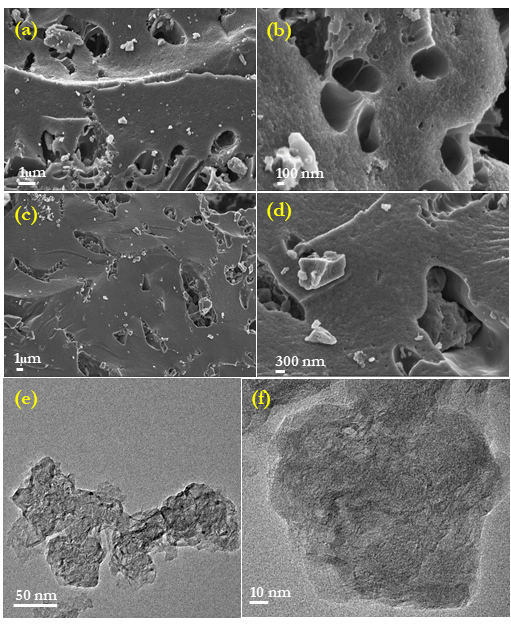 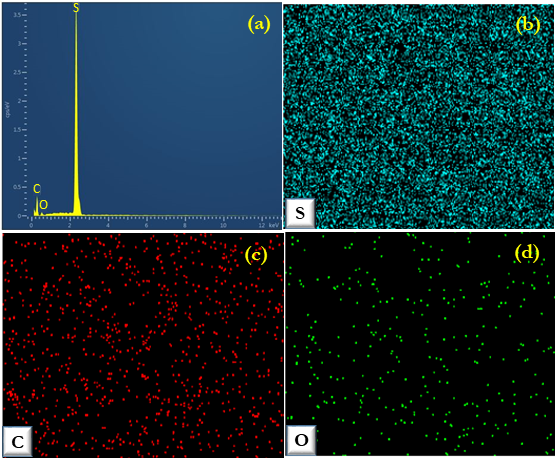 EDX of ACS composite
FESEM images of AC (a-b) and ACS (c-d)
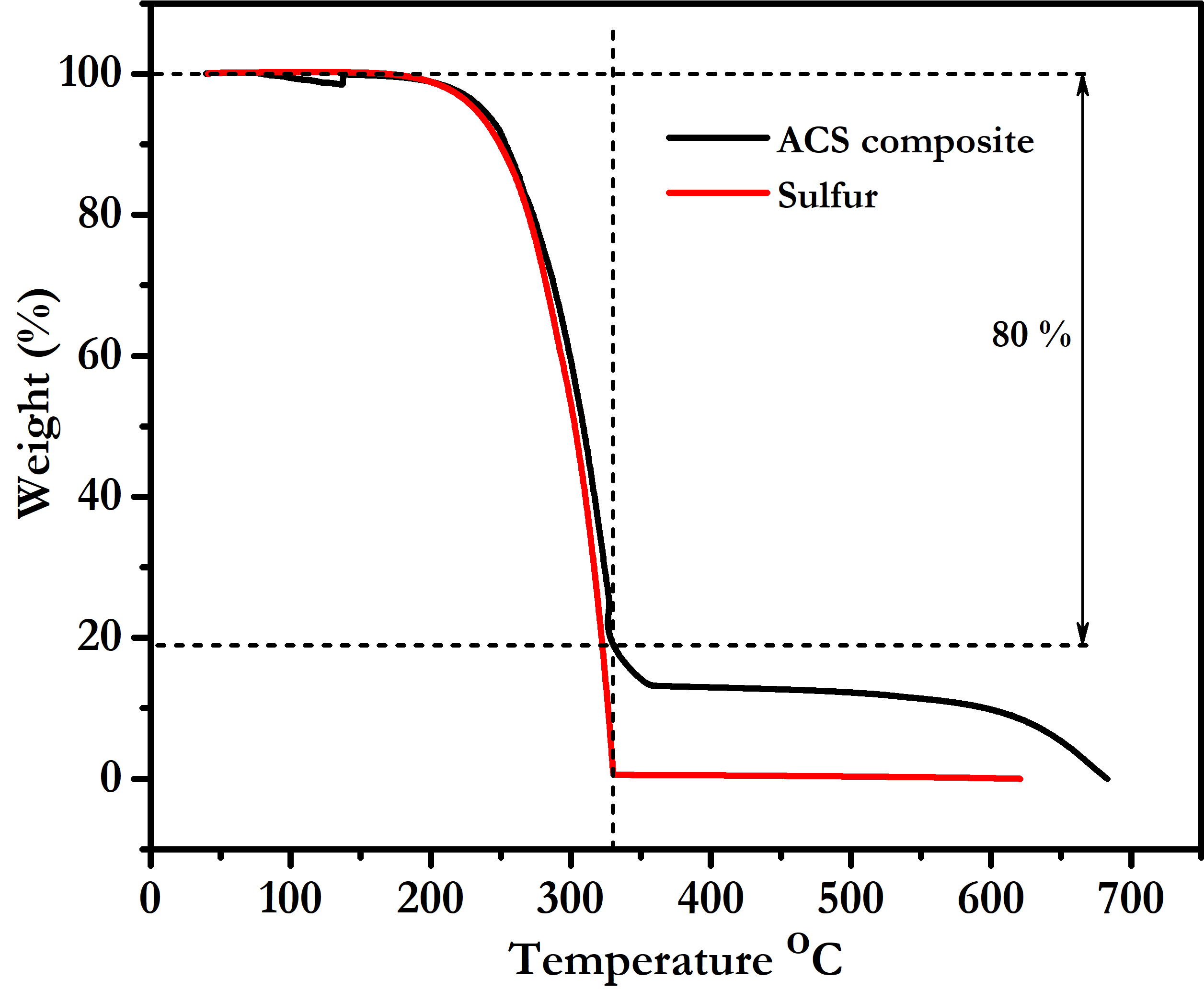 S~80 wt.%
TGA of ACS composite
30
[Speaker Notes: The XRD pattern of AC shows no crystalline peaks which is an indication of its amorphous nature 

After functionalization, the intensity ratio ID/IG is found to increase to 0.82 from 0.62 which implies that the acid functionalization brings about structural distortions in the CNTs network [53]. The acid treatment also facilitates the good dispersion of the CNTs in NMP solution with reduced agglomeration [54].]
Chapter 6
Chapter 5
Chapter 7
Chapter 2
Chapter 4
Chapter 1
Chapter 3
Cell fabrication
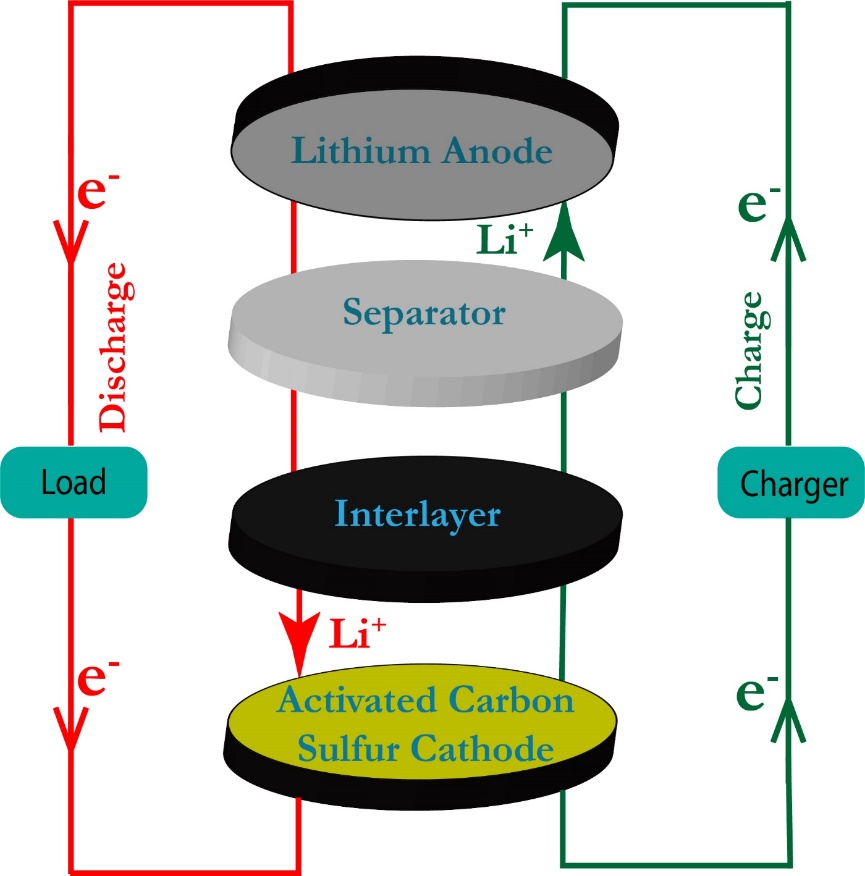 Li-S test cells 	: Swagelok type.
Cathode		: ACS composite, 
Anode		: Li foil, 
Separator	: Celgard
Electrolyte	: 1M lithium perchlorate in a mixed solvent of 1, 3 dioxolane (DOL) and 1, 2 dimethoxymethane (DME) at a volume ratio of 1:1 including 0.5 M LiNO3 .
Voltage window	: 1.5 V – 3 V

Sulfur loading ~1.3 mg cm-2.
31
[Speaker Notes: The ACS composite cathode electrodes for Li-S cells were prepared from the slurry containing 80 wt. % ACS composite, 10 wt. % of acetylene black and 10 wt. % of polyvinylidene difluoride (PVDF) in N-methyl pyrrolidinone (NMP) solvent as explained earlier. The homogeneous slurry was then spray coated on an aluminium foil and after drying at 60 °C under vacuum for 12 hours, the cathode electrodes were cut into circular disks of 10 mm in diameter with a sulfur loading of approximately 1.3 mg cm-2. Using stainless steel Swagelok cells, Li-S cells were assembled by stacking ACS composite as the cathode active material, Li foil as the anode and Celgard as the separator in an argon-filled glove box,with 1 M lithium perchlorate in a mixed solvent of 1, 3-dioxolane (DOL) and 1, 2-dimethoxymethane (DME) at a volume ratio of 1:1 including 0.5 M LiNO3 as an electrolyte additive, as the electrolyte[42,43]. The synthesized CNTF interlayer was placed between the separator and the ACS cathode and the amount of electrolyte added to each cell was 70 μl. The cyclic voltammetry (CV) test was carried out at a scan rate of 0.1 mV s-1 in the voltage window of 1.5-3 V and the electrochemical impedance spectroscopy (EIS) studies in the frequency range between 1 MHz and 10 mHz, using Bio-Logic SP300 workstation. The test cells were charge-discharge cycled between 1.5 and 3 V at various C-rates (1C=1650 mA g-1) using the 8 channel battery analyzer (MTI Corporation-USA) at room temperature]
Chapter 6
Chapter 5
Chapter 7
Chapter 2
Chapter 4
Chapter 1
Chapter 3
Electrochemical studies
: Reduction of sulfur to soluble higher order lithium polysulfides (Li2Sn, 4 ≤ n ≤8)
~2.3 V
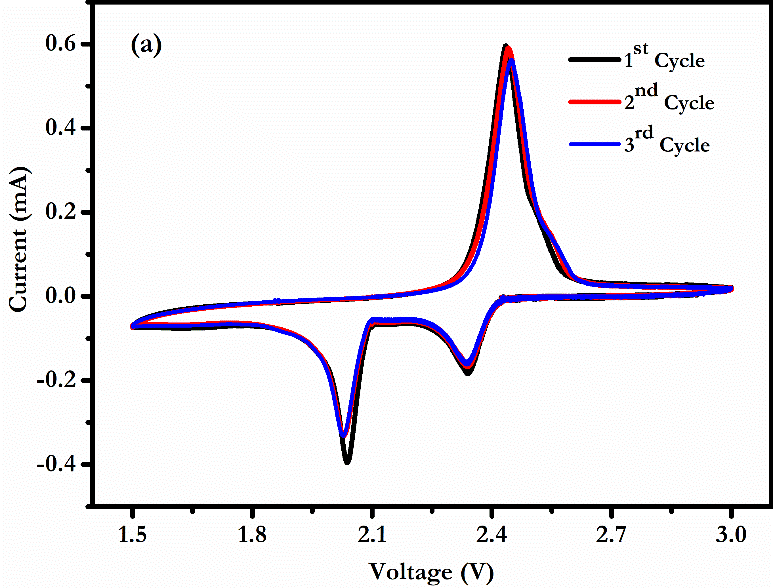 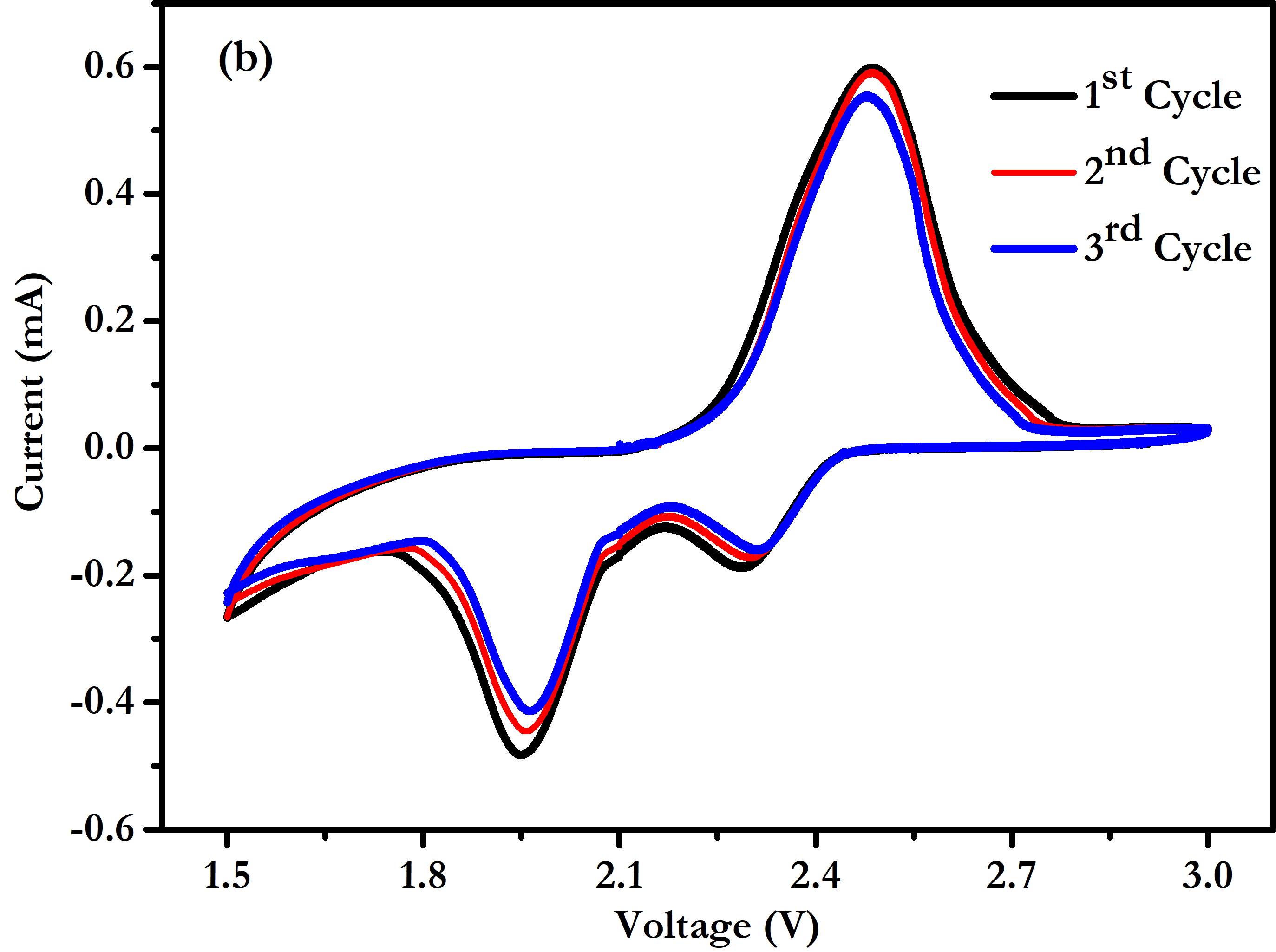 Anodic peak
:Conversion of Li2S2/Li2S to polysulfides and sulfur
~2.50 V
Cyclic voltammograms (a) With out CNT interlayer (b) With CNT interlayer at 0.1mV S-1
Cathodic peak
: Reduction of the higher order lithium polysulfides to the lower order insoluble Li2S2 and ultimately to Li2S
~2.0 V
32
[Speaker Notes: The ACS composite cathode electrodes for Li-S cells were prepared from the slurry containing 80 wt. % ACS composite, 10 wt. % of acetylene black and 10 wt. % of polyvinylidene difluoride (PVDF) in N-methyl pyrrolidinone (NMP) solvent as explained earlier. The homogeneous slurry was then spray coated on an aluminium foil and after drying at 60 °C under vacuum for 12 hours, the cathode electrodes were cut into circular disks of 10 mm in diameter with a sulfur loading of approximately 1.3 mg cm-2. Using stainless steel Swagelok cells, Li-S cells were assembled by stacking ACS composite as the cathode active material, Li foil as the anode and Celgard as the separator in an argon-filled glove box,with 1 M lithium perchlorate in a mixed solvent of 1, 3-dioxolane (DOL) and 1, 2-dimethoxymethane (DME) at a volume ratio of 1:1 including 0.5 M LiNO3 as an electrolyte additive, as the electrolyte[42,43]. The synthesized CNTF interlayer was placed between the separator and the ACS cathode and the amount of electrolyte added to each cell was 70 μl. The cyclic voltammetry (CV) test was carried out at a scan rate of 0.1 mV s-1 in the voltage window of 1.5-3 V and the electrochemical impedance spectroscopy (EIS) studies in the frequency range between 1 MHz and 10 mHz, using Bio-Logic SP300 workstation. The test cells were charge-discharge cycled between 1.5 and 3 V at various C-rates (1C=1650 mA g-1) using the 8 channel battery analyzer (MTI Corporation-USA) at room temperature]
Chapter 6
Chapter 5
Chapter 7
Chapter 2
Chapter 4
Chapter 1
Chapter 3
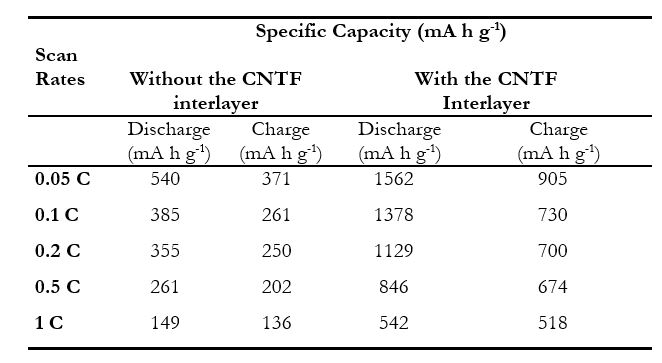 Initial Charge-Discharge profiles of Li-S cells (a) With out CNTF interlayer (b) With CNTF interlayer
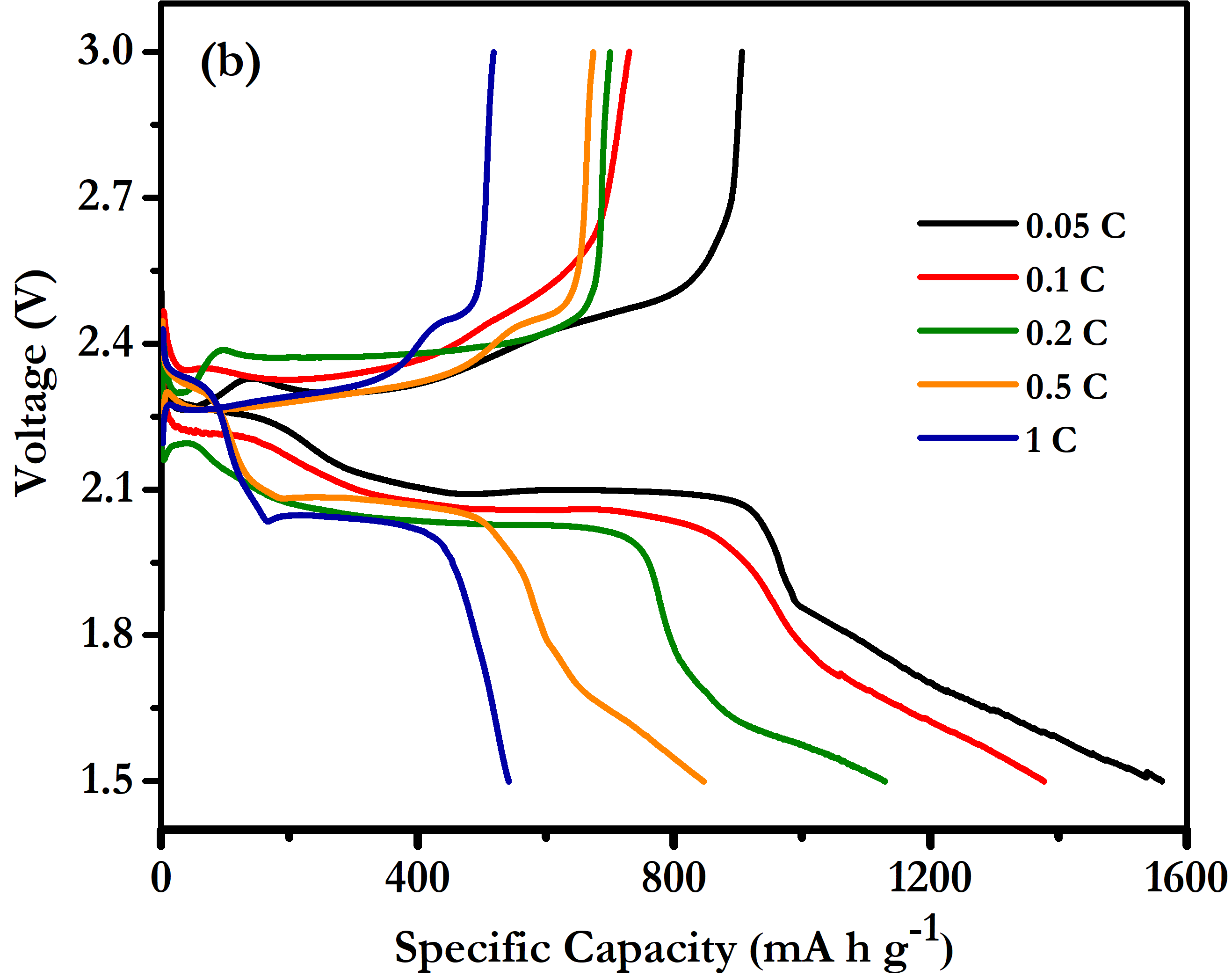 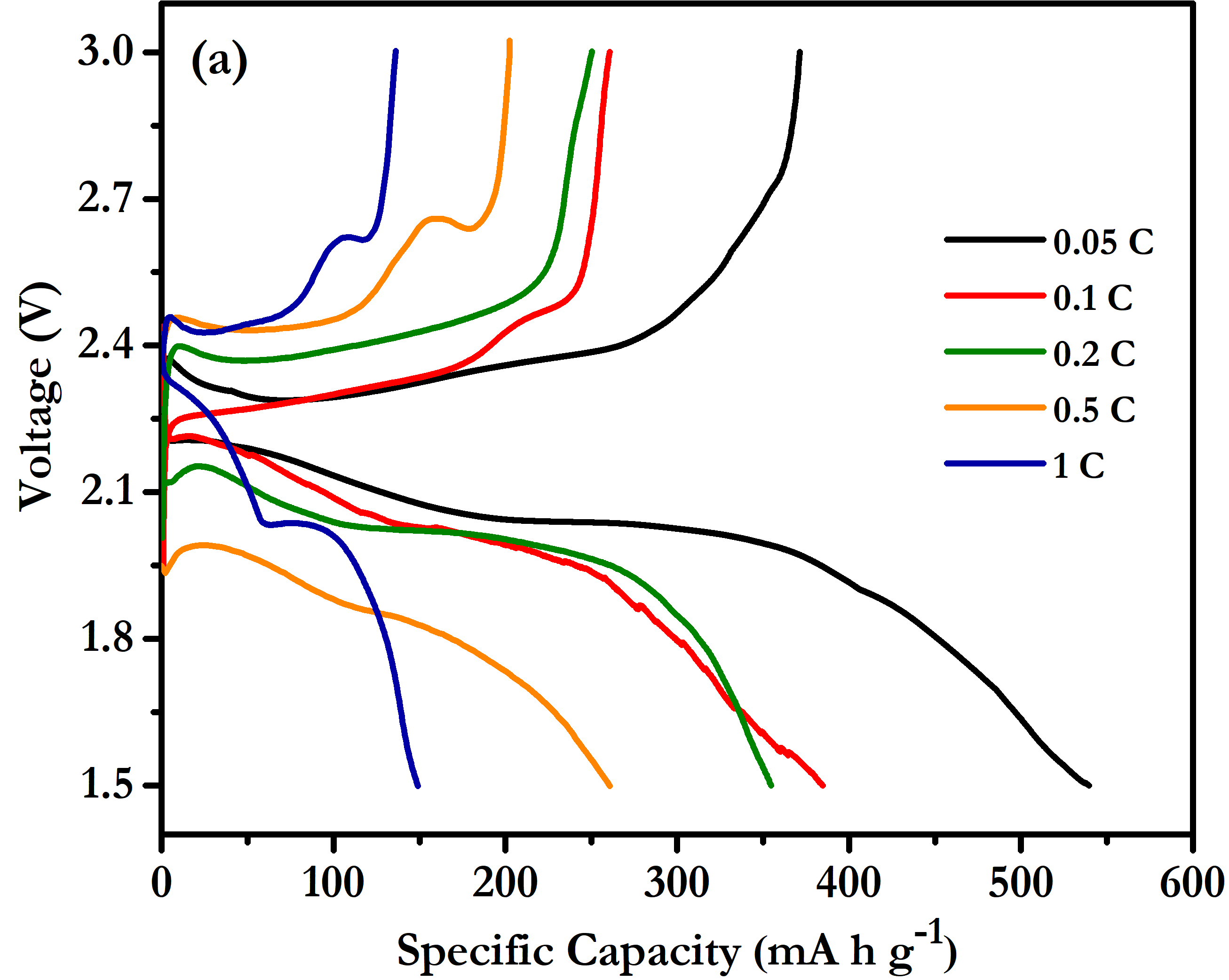 33
[Speaker Notes: The ACS composite cathode electrodes for Li-S cells were prepared from the slurry containing 80 wt. % ACS composite, 10 wt. % of acetylene black and 10 wt. % of polyvinylidene difluoride (PVDF) in N-methyl pyrrolidinone (NMP) solvent as explained earlier. The homogeneous slurry was then spray coated on an aluminium foil and after drying at 60 °C under vacuum for 12 hours, the cathode electrodes were cut into circular disks of 10 mm in diameter with a sulfur loading of approximately 1.3 mg cm-2. Using stainless steel Swagelok cells, Li-S cells were assembled by stacking ACS composite as the cathode active material, Li foil as the anode and Celgard as the separator in an argon-filled glove box,with 1 M lithium perchlorate in a mixed solvent of 1, 3-dioxolane (DOL) and 1, 2-dimethoxymethane (DME) at a volume ratio of 1:1 including 0.5 M LiNO3 as an electrolyte additive, as the electrolyte[42,43]. The synthesized CNTF interlayer was placed between the separator and the ACS cathode and the amount of electrolyte added to each cell was 70 μl. The cyclic voltammetry (CV) test was carried out at a scan rate of 0.1 mV s-1 in the voltage window of 1.5-3 V and the electrochemical impedance spectroscopy (EIS) studies in the frequency range between 1 MHz and 10 mHz, using Bio-Logic SP300 workstation. The test cells were charge-discharge cycled between 1.5 and 3 V at various C-rates (1C=1650 mA g-1) using the 8 channel battery analyzer (MTI Corporation-USA) at room temperature]
Chapter 6
Chapter 5
Chapter 7
Chapter 2
Chapter 4
Chapter 1
Chapter 3
Li-S cells with the interlayer
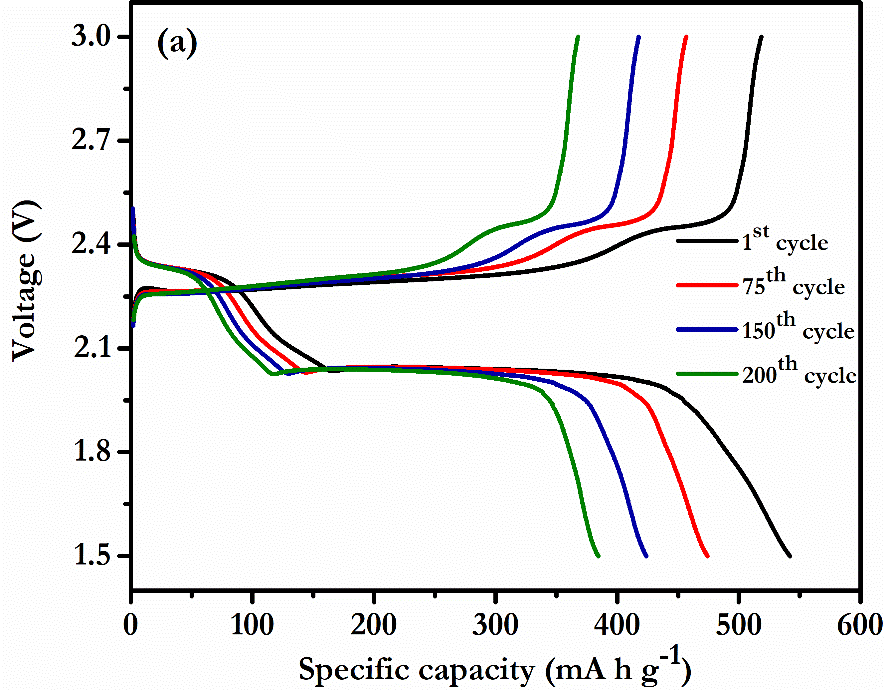 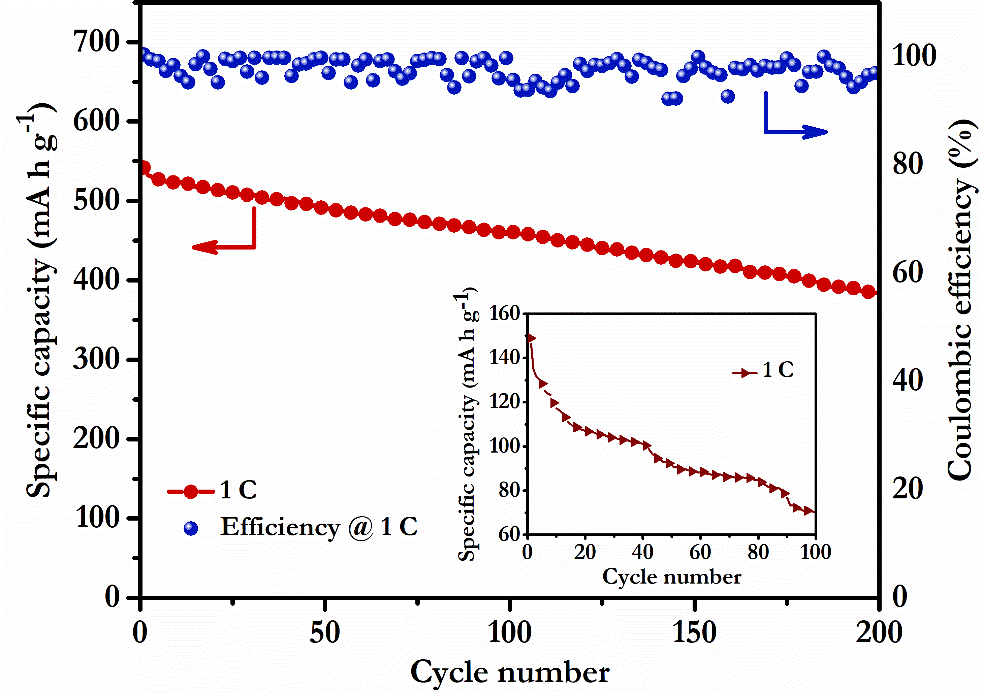 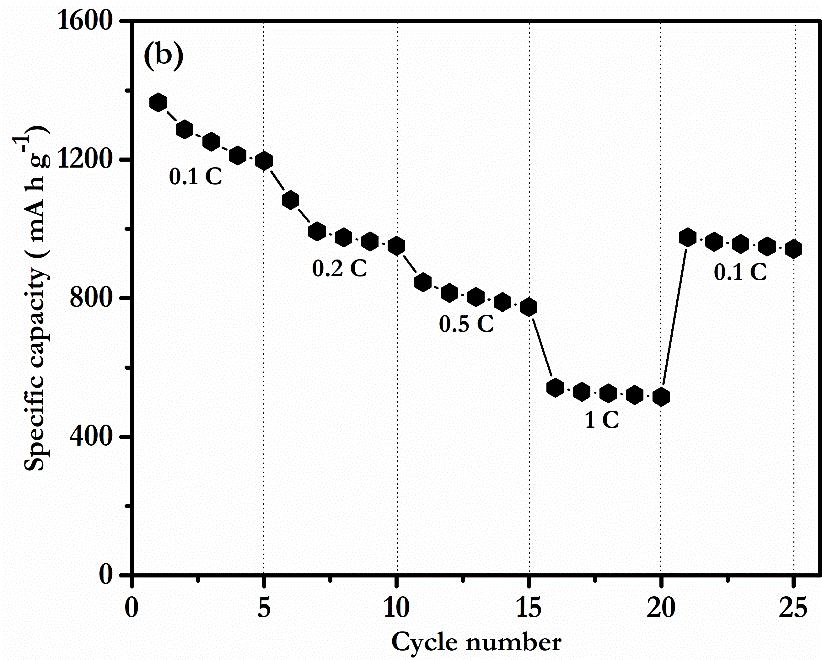 Specific capacity : 384 mA h g-1 at 1 C after 200 cycles.
Capacity retention : 71% at 1 C
Coulombic efficiency : 97% at 1 C
Rate capability of the Li-S cells: Capacity of 976 mA h g-1 was obtained after the C-rate was reverted back to 0.1 C from 1 C.
34
Chapter 6
Chapter 5
Chapter 7
Chapter 2
Chapter 4
Chapter 1
Chapter 3
Role of CNTF interlayer
Before cycling
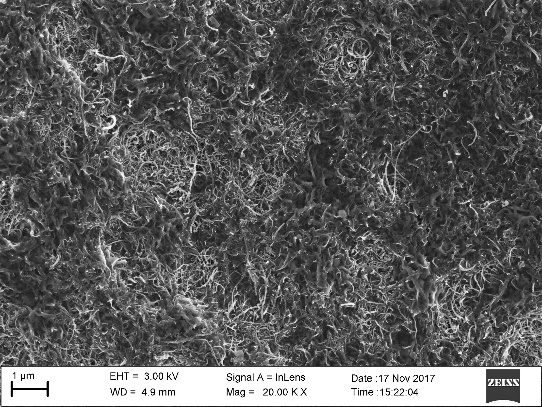 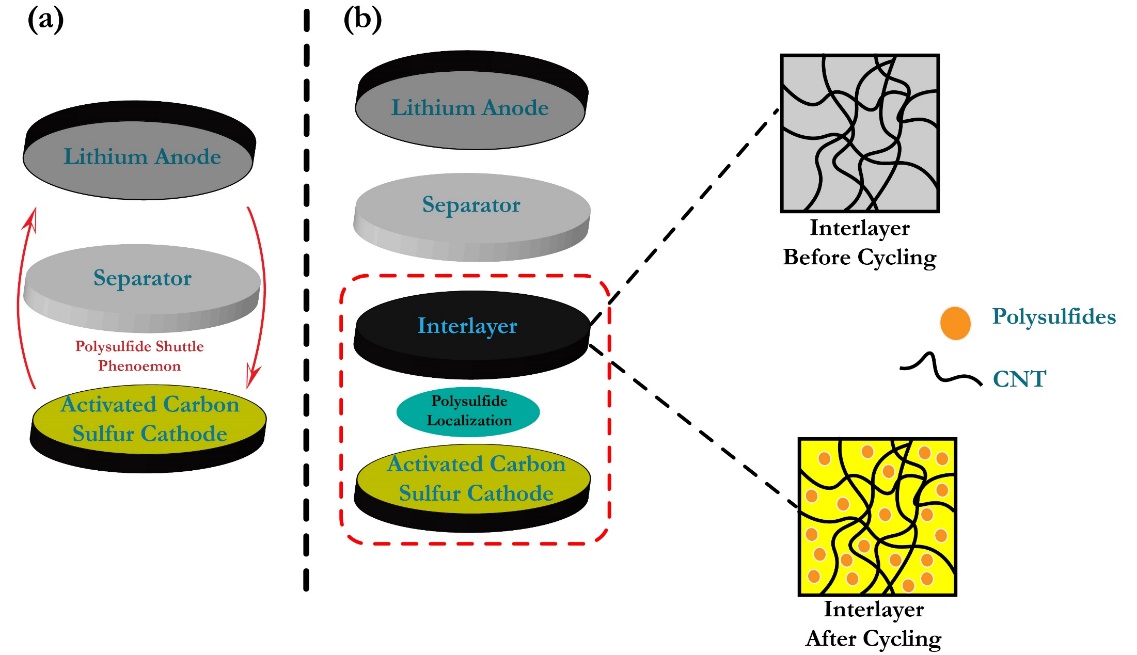 After cycling
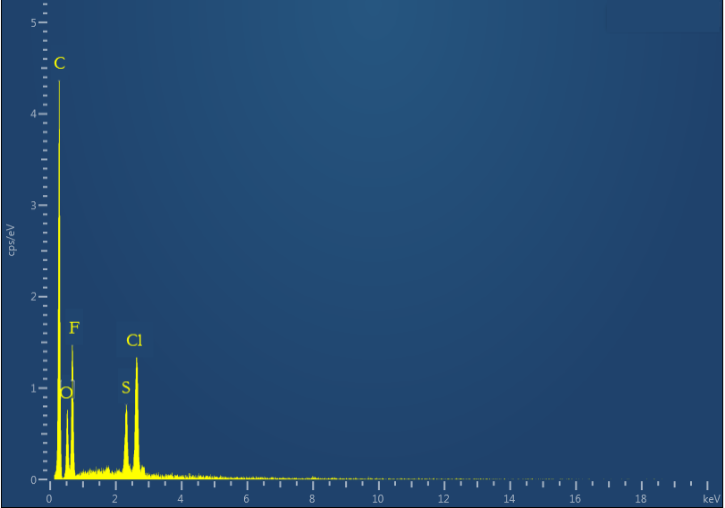 (a) Conventional and (b) modified structure of Li-S cell
Trapped Polysulfides
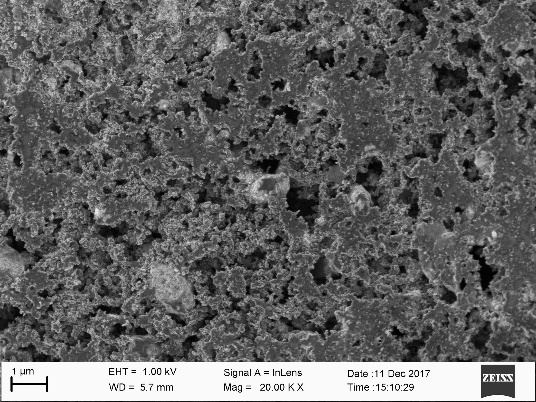 Importance of the porosity of CNTF interlayer.
Helps in the localization of polysulfides and acts as a pseudo current collector.

Facilitates the penetration of the electrolyte for the electrochemical reaction.
35
[Speaker Notes: Figure 15. FE-SEM images of the CNTF interlayer (a) before cycling (inset: enlarged image), (b) after 200 cycles at 1 C rate (inset: enlarged image). 
Figure 16. The EDAX spectrum of the CNTF interlayer after 200 cycles at 1 C rate. 
The image of the free standing and flexible CNTF interlayer displays interconnected carbon nanotubes which are randomly aligned with a porous 25 | P a g e 

structure. The porous nature of interlayer is beneficial in two different ways. It allows an easy pathway for the electrolyte to permeate through the layer. The porous CNTF layer can trap the migrating polysulfides species and retain them within the cathode region. The FE-SEM image of the CNTF interlayer after 200 charge-discharge cycles is given in figure 15(b) and the inset shows the enlarged form. 
The morphology of the interlayer after cycling is quite different from that of the interlayer before cycling. The pores of the interlayer have almost disappeared after cycling as they have been blocked by the precipitate. The agglomeration found in the interlayer after cycling indicates the trapping of the migrating polysulfides from the cathode region. The EDAX elemental distribution pattern shown in figure 16 confirm the nature of the precipitate that blocks the pores of the CNTF interlayer. It is clear that the precipitate contains elemental sulfur which further supports the entry of the polysulfides and their accumulation in the interlayer. The CNTF interlayer thus suppresses the polysulfide shuttle phenomenon and effectively improves the electrochemical activity of the Li-S cells]
Chapter 6
Chapter 5
Chapter 7
Chapter 2
Chapter 4
Chapter 1
Chapter 3
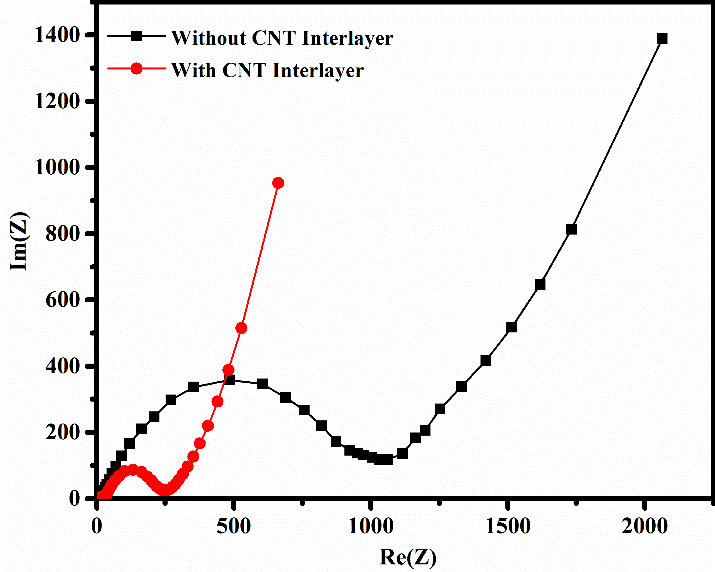 Nyquist plot of Li-S cell without and with CNTF interlayer
There is a sharp fall in the value of charge transfer resistance (Rct) of the cell from 1050 Ω to 250 Ω for the Li-S cells with the CNTF interlayer
The significant decrease in the value of Rct is due to the formation of a conductive pathway for charge transfer by the interconnected CNTs network.
36
[Speaker Notes: The EIS measurements were carried out in the frequency range between 1 MHz and 10 mHz at the open-circuit voltage. The observed Nyquist plots of the Li-S cells without and with the CNTF interlayer are shown in figure 14. In the Nyquist plot, the diameter of the semicircular portion in the high-frequency region gives the charge transfer resistance (Rct) of the cell.
The significant decrease in the value of Rct after the insertion of the CNT interlayer is attributed to the formation of a conductive pathway for charge transfer by the highly electrically conducting CNT interlayer [60,61]. The interlayer acts as an upper current collector, reducing the resistance of cathode material and thereby conversely enhancing the utilization of the SPMC composite cathode [44,62,63]. The CNT interlayer can improve the electrochemical environment at the cathode interface by accelerating the electrochemical kinetics taking place at the cathode by allowing rapid electron transfer and efficient accessibility of active material to the electrolyte [29,64]. The increase in the available surface area by the introduction of conductive CNT matrix is the main reason for the improved kinetics taking place at the cathode.]
Chapter 6
Chapter 5
Chapter 7
Chapter 2
Chapter 4
Chapter 1
Chapter 3
Conclusions
The coconut shell derived, steam activated carbon, treated with HF acid to achieve maximum purity, termed as AC, is used as the material to make the composite with sulfur to serve as the composite cathode ACS.
The adoption of this type of cathode assembly is a green approach, since the AC sample is obtained from the bio product coconut shell.
The use of the flexible film of acid-functionalized carbon nanotubes (CNTF) as the interlayer is also part of the green approach, because acid functionalization removes the inherent toxic effects of the CNTs
The Li-S cells deliver an initial discharge capacity of 1562 mA h g-1 at 0.05 C rate and retain 71% of the initial capacity at 1 C rate after 200 cycles.
The interlayer effectively hinders the polysulfide shuttle effect and stimulates the performance of the Li-S cells by providing much higher discharge capacity of           542 mA h g-1 at 1 C and excellent cycling stability
37
Chapter 6
Chapter 5
Chapter 7
Chapter 2
Chapter 4
Chapter 1
Chapter 3
Chapter 4
Sulfur-polyaniline coated mesoporous carbon composite in combination with carbon nanotubes interlayer as a superior cathode assembly for high capacity lithium-sulfur cells.
Manoj M., et.al, Applied Surface Science. (2018) - Accepted
38
Chapter 6
Chapter 5
Chapter 7
Chapter 2
Chapter 4
Chapter 1
Chapter 3
Introduction
Sulfur.
High theoretical specific capacity of 1675 mA h g-1
Low electrical conductivity
Mesoporous Carbon (MC).
An inexpensive and highly conductive carbon material.
 High surface area and pore volume          facilitates the effective confining of sulfur particles within its pores
Polyaniline (PANI)
High electrical conductivity.
Ease of synthesis
Highly stable and eco-friendly.
Sulfur-polyaniline coated mesoporous carbon composite (SPMC)-Cathode
Li-S cells of excellent performance
CNT interlayer
Sulfur-Polyaniline coated Mesoporous Carbon (SPMC)
39
[Speaker Notes: The electrically conducting polymer PANI is extensively used to improve the electrochemical properties of various energy storage devices including rechargeable cells, supercapacitors and fuel cells owing to its ease of synthesis, environmental stability and relatively high electrical conductivity]
Chapter 6
Chapter 5
Chapter 7
Chapter 2
Chapter 4
Chapter 1
Chapter 3
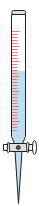 (Ammonium peroxydisulfate)
APS Solution
Sulfur
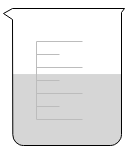 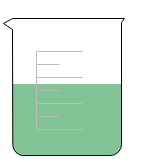 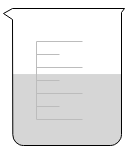 Ultrasonicationand stirring
Filtration and washing
6 hours stirring
Ice bath
3 hours
Synthesis of Sulfur-PANI coated Mesoporous Carbon (SPMC) composite.
Aniline monomer + Mesoporous Carbon in HCl solution
PANI Coated 
Mesoporous Carbon (PMC)
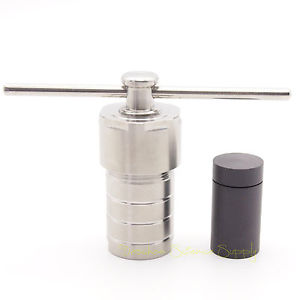 Sulfur : PMC
80 : 20
Sulfur with PANI Coated 
Mesoporous Carbon (SPMC)
Solvothermal process at 120 ℃ for 4 hours
40
Chapter 6
Chapter 5
Chapter 7
Chapter 2
Chapter 4
Chapter 1
Chapter 3
Structural and morphological characterization
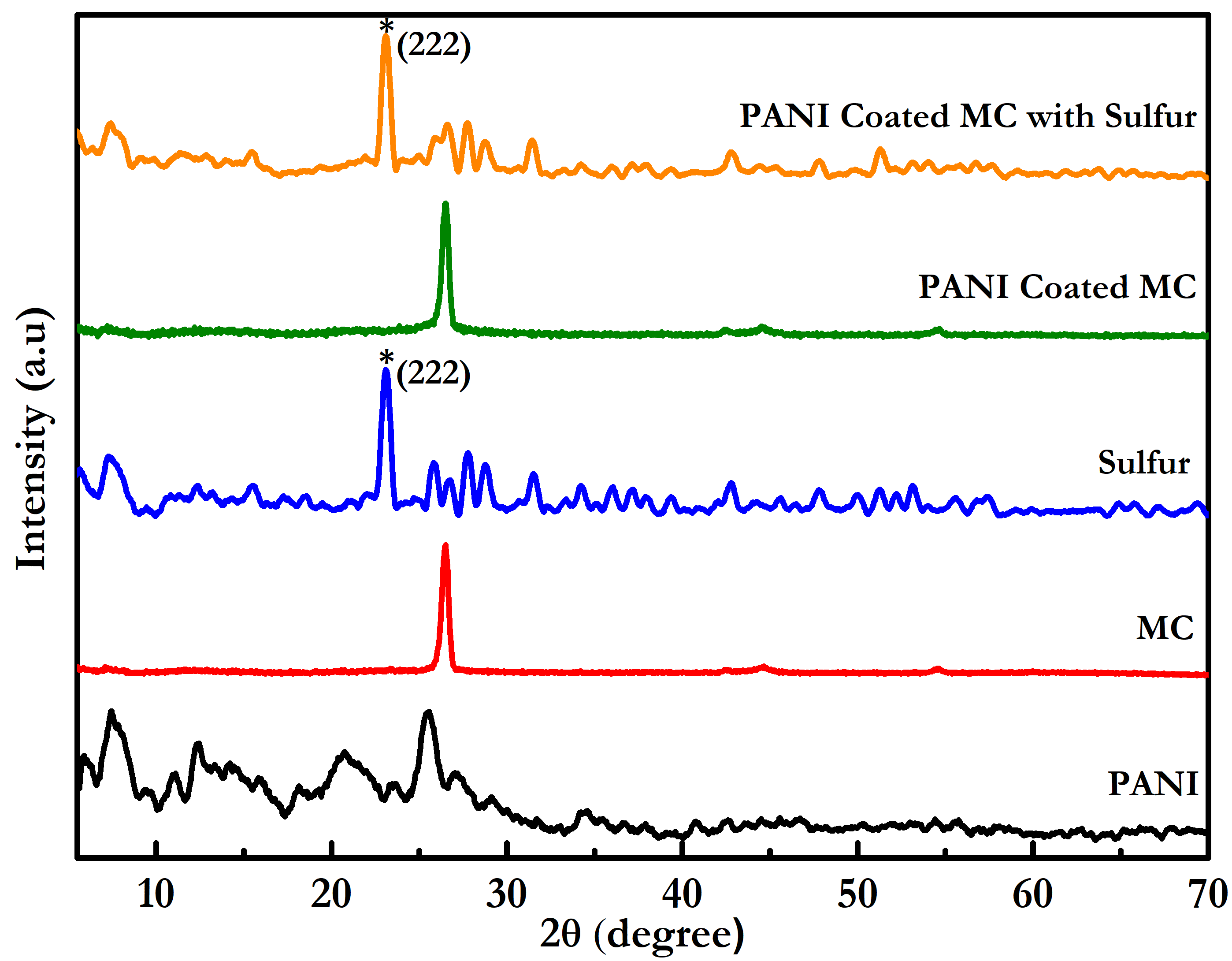 (002)
(002)
XRD pattern of MC shows a sharp peak at 26° corresponding to (002) diffraction from graphitic carbon.
XRD peaks of sulfur (15° to 60° ) represent its orthorhombic structure.
In SPMC composite, the diffraction peaks of sulfur are obvious while those of MC are not apparent due to the high degree of crystallization of sulfur.
41
[Speaker Notes: For PANI, characteristic diffraction peaks are observed at 12°, 20° and 25°. 
the dominant peak at 23.1° is attributed to the (222) crystal plane of sulfur.]
Chapter 6
Chapter 5
Chapter 7
Chapter 2
Chapter 4
Chapter 1
Chapter 3
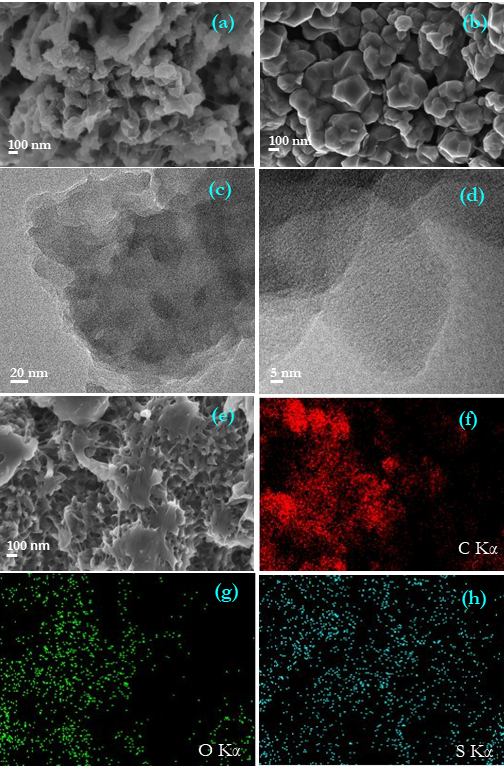 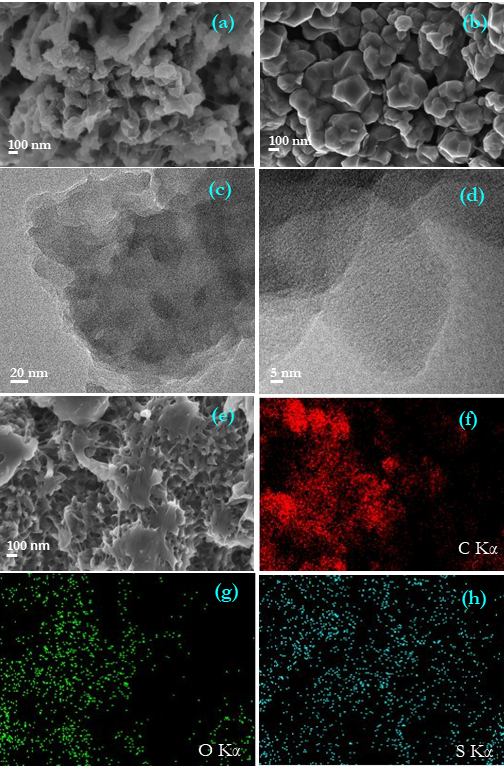 FESEM images of (a) PANI (b) Mesoporous carbon and TEM images of PMC composite (c-d)
(e)FESEM image of PMC and (f), (g) and (h)  elemental mapping of  PMC
TEM images of PMC composite clearly show the PANI coating on the surface of MC
42
[Speaker Notes: Elemental mapping of the PMC composite is carried out to confirm the distribution of carbon and is shown in figure 3(f). The presence of elements such as oxygen and sulfur (figure 3(g-h)) observed in the elemental mapping of the PMC composite arises from the oxidant, ammonium persulfate used in the polymerization of aniline and further confirms the existence of PANI on the surface of MC .]
Chapter 6
Chapter 5
Chapter 7
Chapter 2
Chapter 4
Chapter 1
Chapter 3
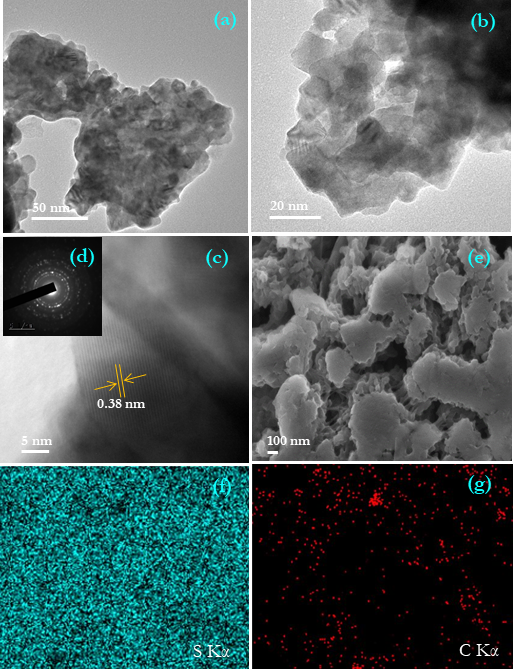 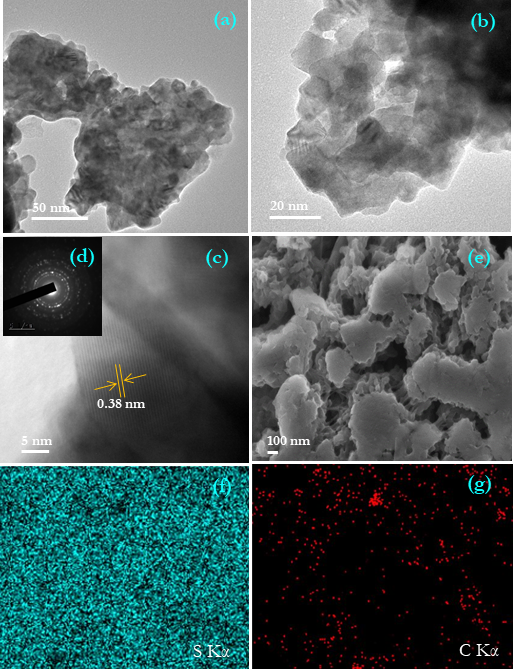 EDX of SPMC
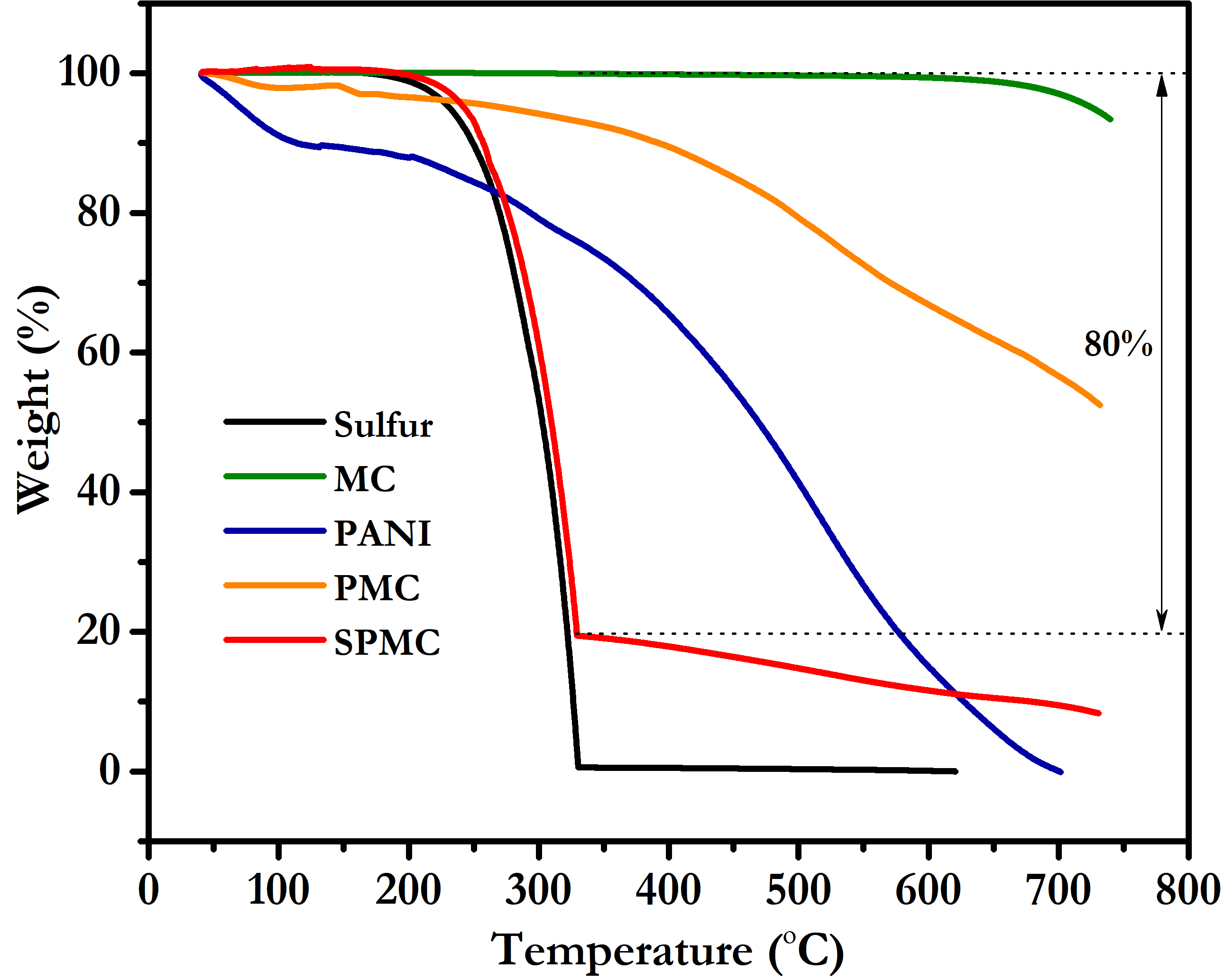 TEM images (a-c) and (d) SAED pattern of SPMC (e) FESEM image of SPMC
Lattice fringes with an interlayer spacing of 0.38 nm correspond to the (222) plane.
Sulfur ~ 80%
TGA curves
43
[Speaker Notes: The crystalline nature of sulfur particles is visible in the HR-TEM image. The lattice fringes observed with an interlayer spacing of 0.38nm
correspond to the (222) plane of sulfur.]
Chapter 6
Chapter 5
Chapter 7
Chapter 2
Chapter 4
Chapter 1
Chapter 3
Cell fabrication
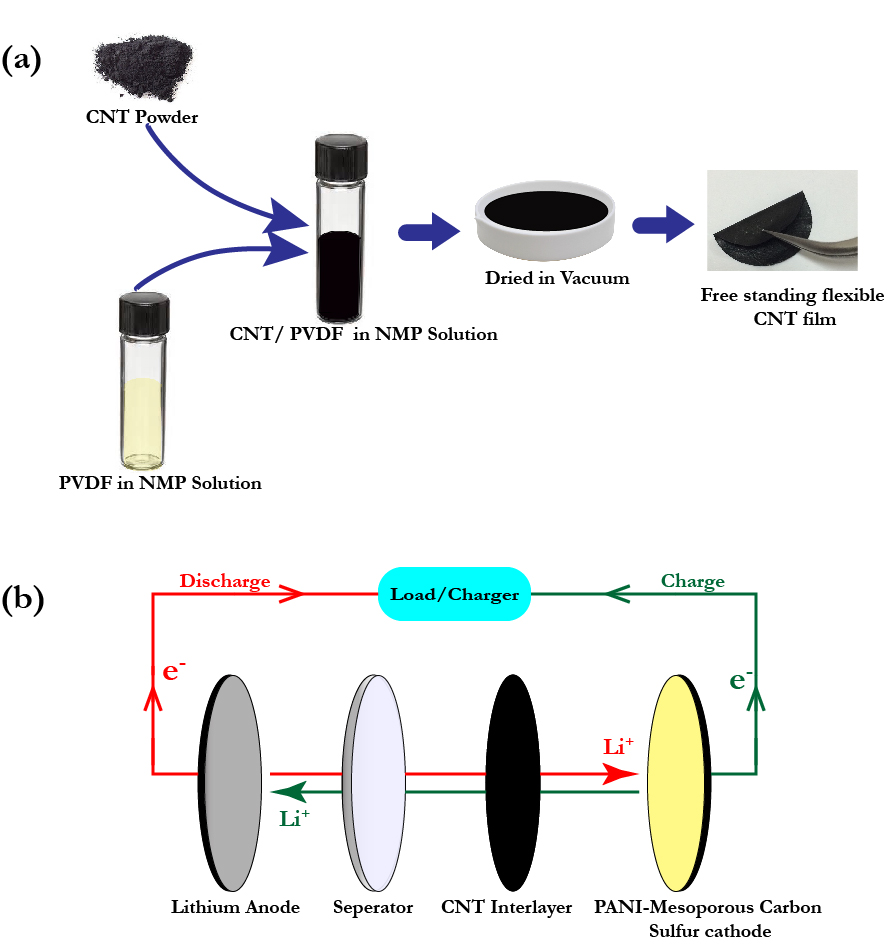 Li-S test cells 	: Swagelok type.
Cathode		: SPMC composite
Anode		: Li foil, 
Separator	: Celgard 
Electrolyte	: 1M lithium perchlorate in a mixed solvent of 1, 3 dioxolane (DOL) and 1, 2 dimethoxymethane (DME) at a volume ratio of 1:1 including 0.5 M LiNO3 .
Voltage window	: 1.5 V - 3V

Sulfur loading ~ 1.3 mg cm-2
44
[Speaker Notes: The ACS composite cathode electrodes for Li-S cells were prepared from the slurry containing 80 wt. % ACS composite, 10 wt. % of acetylene black and 10 wt. % of polyvinylidene difluoride (PVDF) in N-methyl pyrrolidinone (NMP) solvent as explained earlier. The homogeneous slurry was then spray coated on an aluminium foil and after drying at 60 °C under vacuum for 12 hours, the cathode electrodes were cut into circular disks of 10 mm in diameter with a sulfur loading of approximately 1.3 mg cm-2. Using stainless steel Swagelok cells, Li-S cells were assembled by stacking ACS composite as the cathode active material, Li foil as the anode and Celgard as the separator in an argon-filled glove box,with 1 M lithium perchlorate in a mixed solvent of 1, 3-dioxolane (DOL) and 1, 2-dimethoxymethane (DME) at a volume ratio of 1:1 including 0.5 M LiNO3 as an electrolyte additive, as the electrolyte[42,43]. The synthesized CNTF interlayer was placed between the separator and the ACS cathode and the amount of electrolyte added to each cell was 70 μl. The cyclic voltammetry (CV) test was carried out at a scan rate of 0.1 mV s-1 in the voltage window of 1.5-3 V and the electrochemical impedance spectroscopy (EIS) studies in the frequency range between 1 MHz and 10 mHz, using Bio-Logic SP300 workstation. The test cells were charge-discharge cycled between 1.5 and 3 V at various C-rates (1C=1650 mA g-1) using the 8 channel battery analyzer (MTI Corporation-USA) at room temperature]
Chapter 6
Chapter 5
Chapter 7
Chapter 2
Chapter 4
Chapter 1
Chapter 3
Electrochemical studies
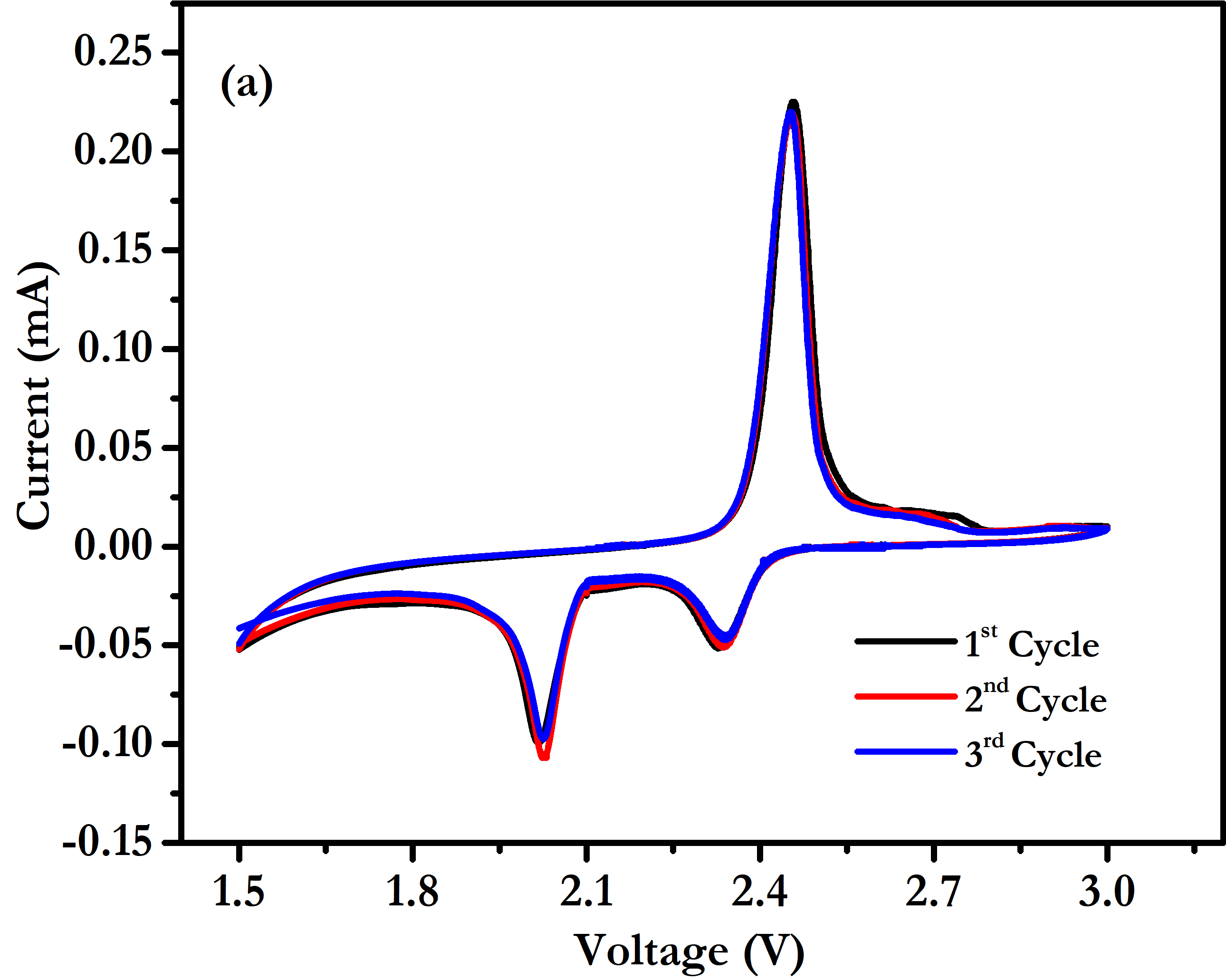 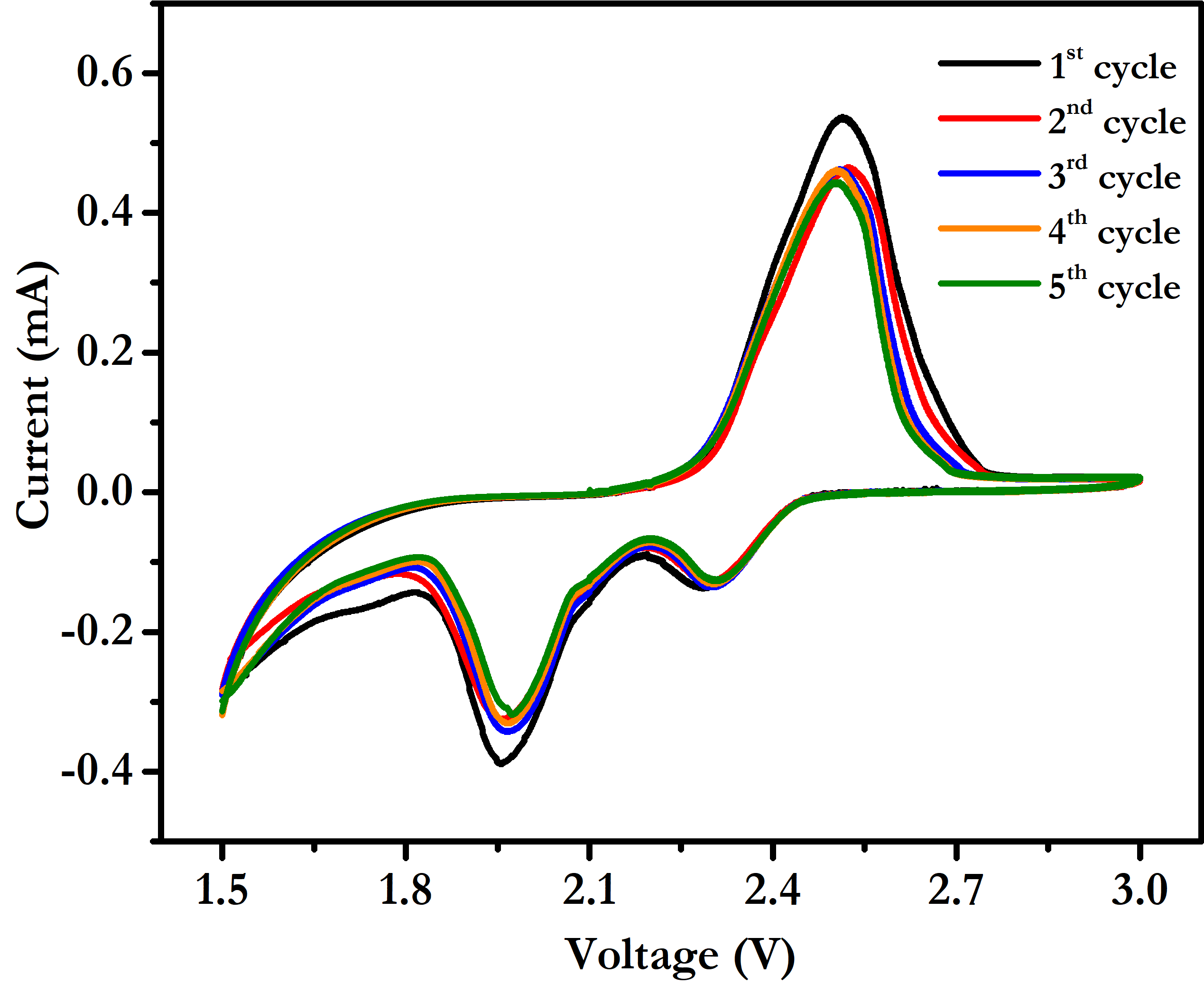 Cyclic voltammograms of the Li-S cell (a) without and (b) with CNT interlayer
Increase in redox currents observed in the Li-S cells with CNT interlayer, which indicates better utilization of the sulfur cathode material.
The slight over potential observed in the initial cathodic and anodic peaks in the cells with interlayer disappears after the first cycle, perhaps due to the rearrangement of the active material to electrochemically favorable positions
45
Chapter 6
Chapter 5
Chapter 7
Chapter 2
Chapter 4
Chapter 1
Chapter 3
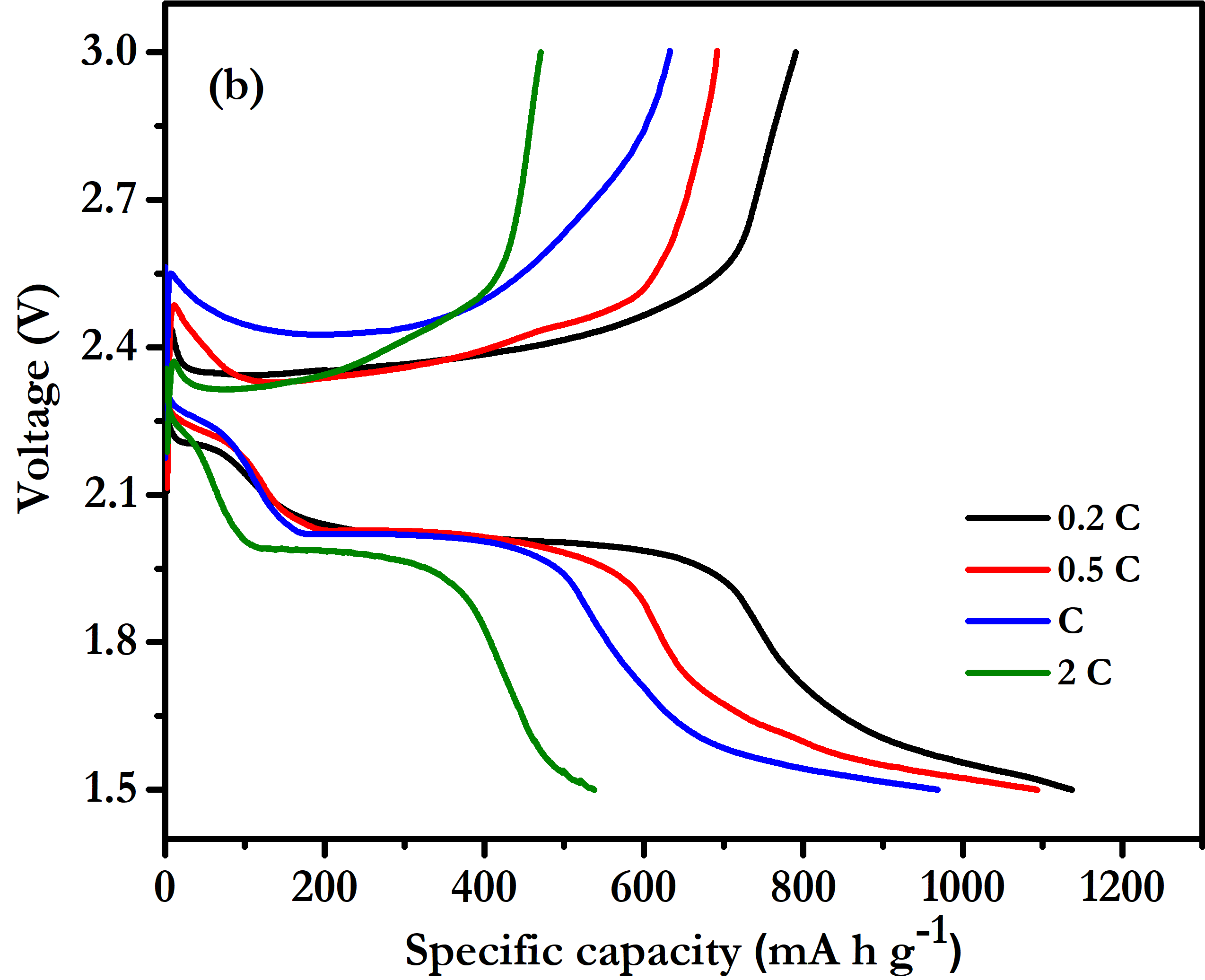 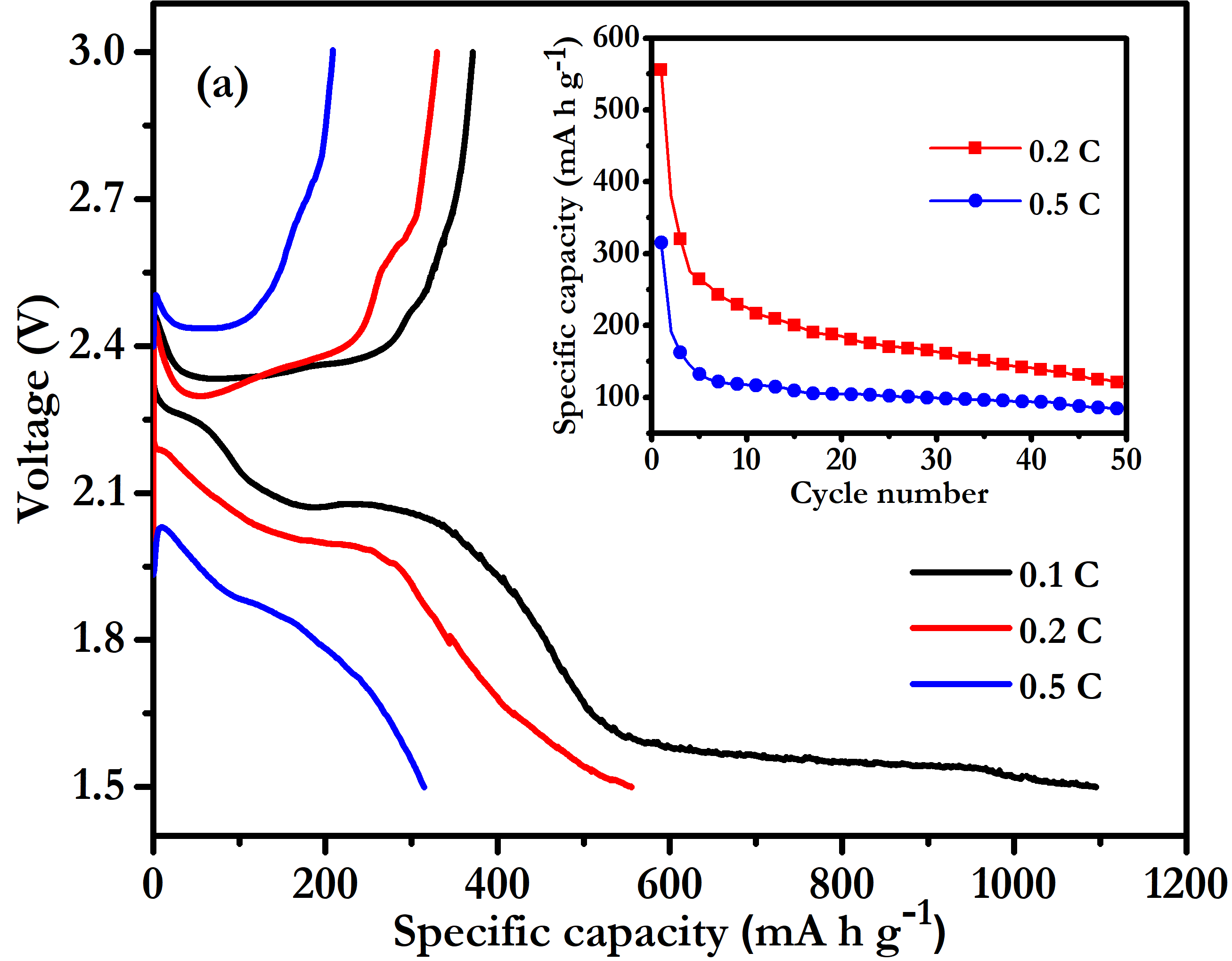 Initial Discharge-charge profiles of the Li-S cell (a) without and (b) with CNT interlayer
The cells without the CNT interlayer show rapid capacity fading (one-forth of the initial values on cycling at 0.2 C and 0.5 C rates) after 50 cycles.

Li-S cell without interlayer:  315 mA h g-1   at 0.5 C
Li-S cell with interlayer: 1093 mA h g-1 at 0.5 C  and 968 mA h g-1 at 1 C
46
[Speaker Notes: The cells without the CNT interlayer show an initial lithiation capacity of 1095 mA h g-1 at 0.1 C with rapid capacity fading. At higher C-rates of 0.2 C and 0.5 C, the initial discharge capacities observed are 555 mA h g-1 and 315 mA h g-1 respectively which gives an indication of the weakening of the electrochemical activity in the cells. The inset of figure 7(a) shows the cycling stability curves of the Li-S cells without the CNT interlayer at the rates of 0.2 C and 0.5 C. The discharge capacities of the Li-S cells without employing the CNT interlayer are found to deteriorate sharply to below one-forth of the initial values on cycling at both the C rates, after 50 cycles. 

The cells with the CNT interlayer show much better electrochemical performance during the charge-discharge process with higher charge-discharge capacities]
Chapter 6
Chapter 5
Chapter 7
Chapter 2
Chapter 4
Chapter 1
Chapter 3
Li-S cells with the interlayer
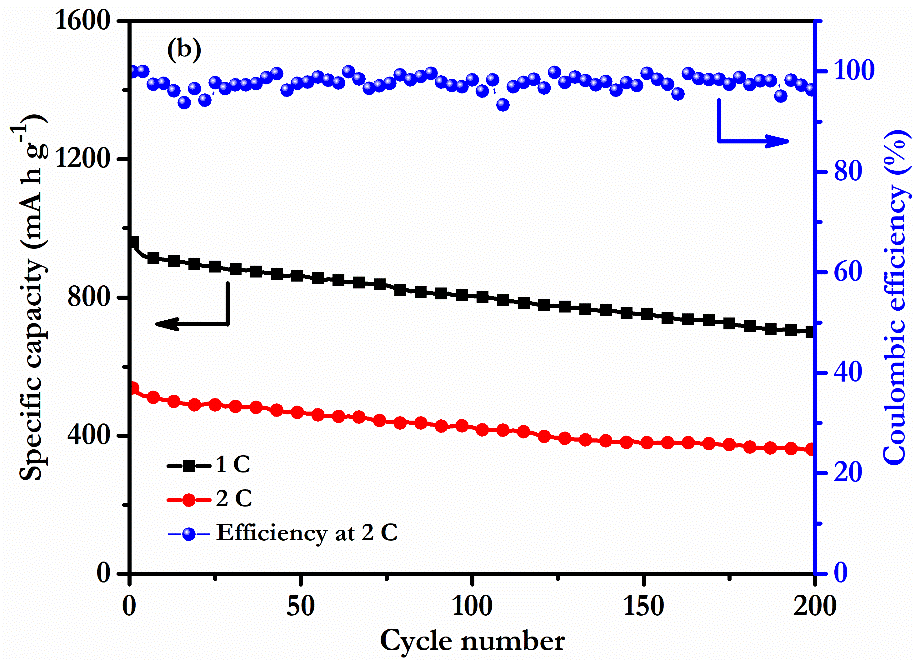 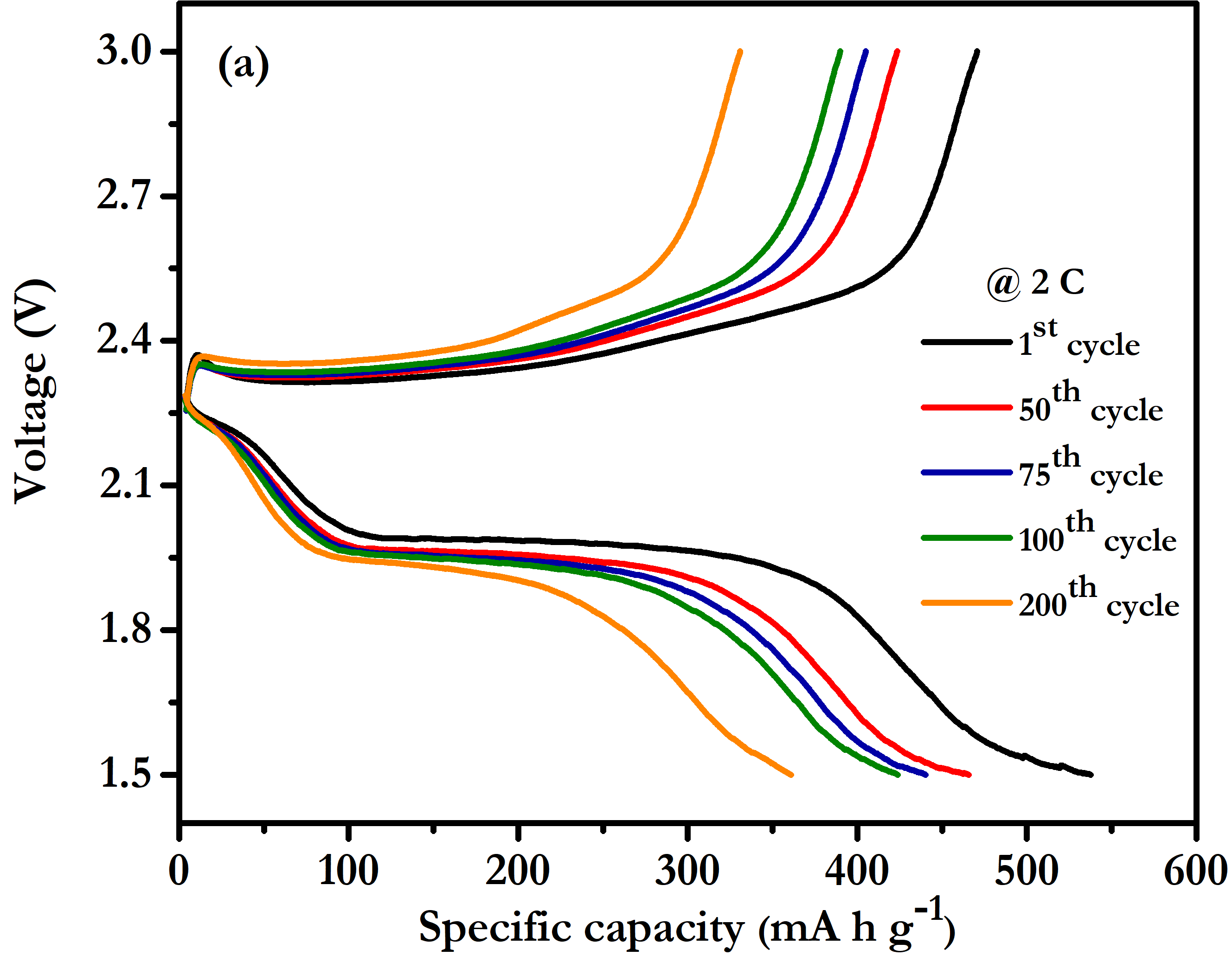 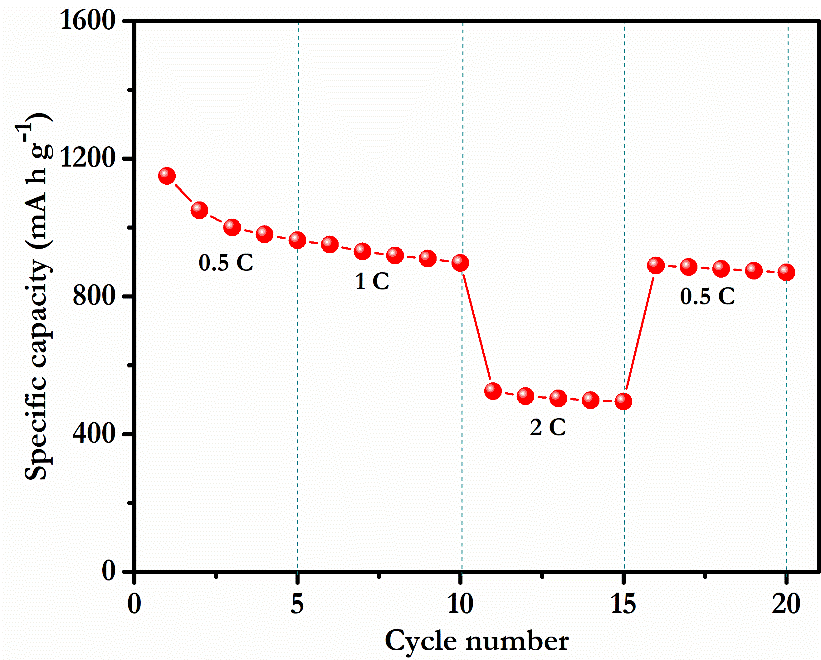 Specific capacity : 360 mA h g-1 at 2 C after 200 cycles.
Capacity retention : 67%  at 2 C and 72.3% at 1 C
Coulombic efficiency : 98% at 2 C
Rate capability of the Li-S cells: Capacity of 890 mA h g-1 obtained after the C-rate was reverted back to 0.5 C from 2 C.
47
[Speaker Notes: This retention of discharge capacity even after undergoing cycling at higher C-rates indicates good compatibility between the CNT interlayer and the SPMC cathode, which facilitates the smooth transport of lithium ions also, suppressing the shuttling of polysulfides across the electrodes.]
Chapter 6
Chapter 5
Chapter 7
Chapter 2
Chapter 4
Chapter 1
Chapter 3
Role of CNT interlayer
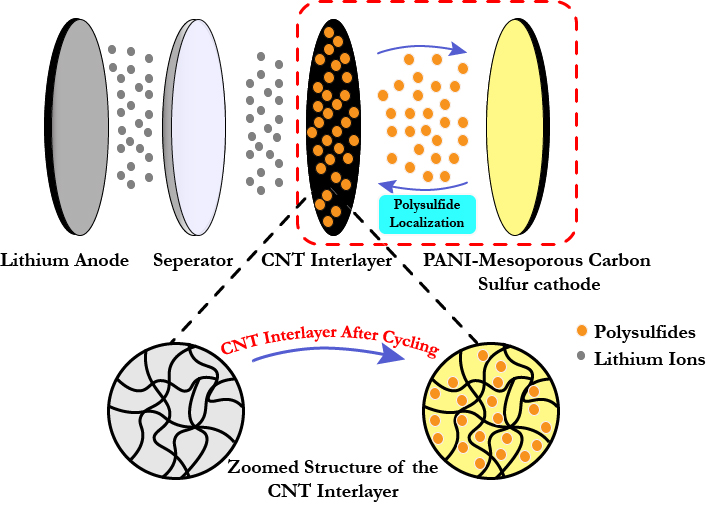 Functions of the  CNT interlayer
It facilitates the localization of the polysulfides within the cathode region
Acts as a pseudo-upper current collector and  enhances the performance of the Li-S cells
48
[Speaker Notes: Figure 9. Rate capability of the Li-S cells with the CNT interlayer from 0.5 C to 2 C. 
From these observations, it is quite clear that the insertion of the CNT interlayer between the separator and the sulfur composite cathode significantly improves the electrochemical performance of the Li-S cells. The CNT interlayer helps in better utilization of the sulfur composite cathode material by improving the conductivity of the interface and thereby accelerating the electrochemical kinetics taking place. This is in addition to the effects of the polyaniline coated mesoporous carbon (PMC) in improving the electrical contact and thereby enhancing the utilization of sulfur. The presence of the PMC helps in blocking the dissolution of the polysulfides in the electrolyte and the CNT interlayer facilitates the localization of the polysulfides within the cathode region and the combined effects substantially hinder the polysulfide shuttle phenomenon.]
Chapter 6
Chapter 5
Chapter 7
Chapter 2
Chapter 4
Chapter 1
Chapter 3
Before cycling
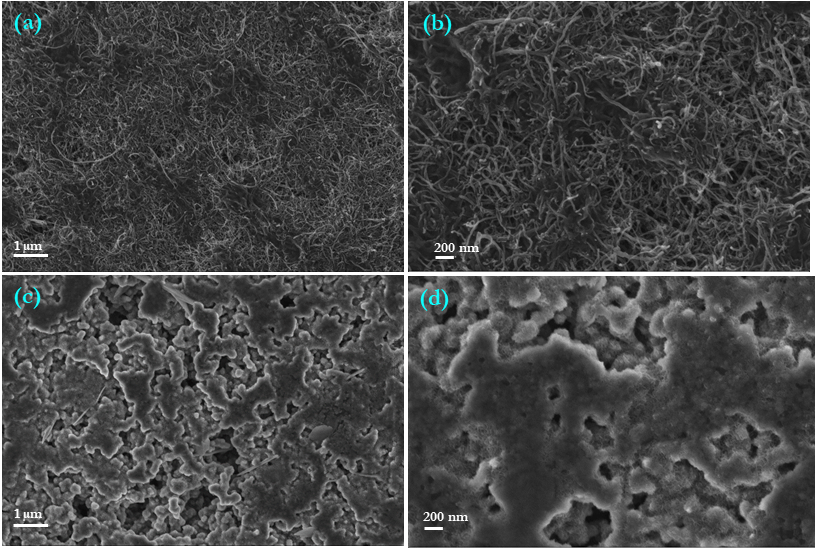 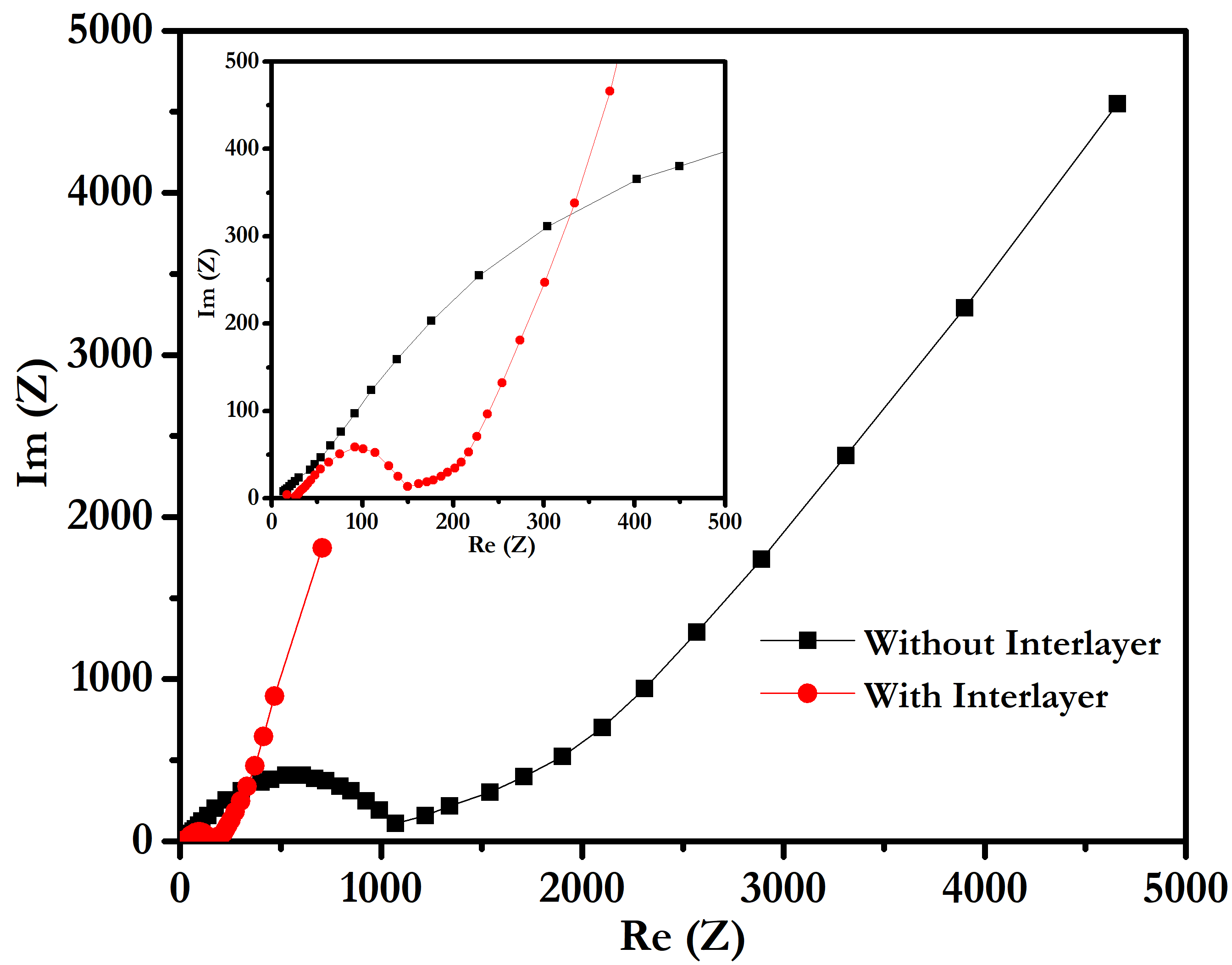 After cycling
Trapped Polysulfides
Nyquist plots of Li-S cell
FESEM images of the CNT interlayer after 200 cycles
In Nyquist plots, the semicircular loop at high to medium frequency region is related to the charge transfer resistance.
The Li-S cell with the CNT interlayer shows a drastic decrease in Rct from 1073 Ω to 150 Ω.
49
[Speaker Notes: The CNT interlayer helps to reduce the charge transfer resistance by providing a conductive path]
Chapter 6
Chapter 5
Chapter 7
Chapter 2
Chapter 4
Chapter 1
Chapter 3
Conclusions
The SPMC composite cathode with the CNT interlayer significantly improves the performance of the assembled Li-S cells
The presence of the conducting PMC network facilitates good electrical contact for the sulfur particles
The polyaniline coating over sulfur particles also limits the  enormous volume expansion of sulfur during lithium intake.
The network of the carbon nanotubes of the interlayer acts as a “store-room” of the polysulfides by holding back the migrating polysulfides.
The conducting network of the interlayer helps in lowering the charge transfer resistance and subsequently ensuring better utilization of the sulfur composite cathode material during the cycling process.
The Li-S cells with the CNT interlayer offer high discharge capacity of 968 mA h g-1 at 1 C and 700 mA h g-1 after 200 cycles corresponding to an extremely low capacity decay of 0.14% per cycle
50
Chapter 6
Chapter 5
Chapter 7
Chapter 2
Chapter 4
Chapter 1
Chapter 3
Polyaniline–Graphene Oxide based ordered nanocomposite
electrodes for high-performance supercapacitor applications.
Chapter 5
Manoj M., et.al, Journal of Material Science: Materials in Electronics (2017) 28: 14323
51
Chapter 6
Chapter 5
Chapter 7
Chapter 2
Chapter 4
Chapter 1
Chapter 3
Introduction
The suitability of polyaniline (PANI)–graphene oxide (GO) nano-composite for developing high power supercapacitors is investigated.
Interfacial double layer capacitance
Carbon based electrode materials
Pseudo-capacitance
Conducting polymers and transition metal oxides based electrodes
Polyaniline (PANI)
Ease of synthesis, environmental stability and tunable electrical properties
PANI has lower surface area.
Poor cycling stability due to the low mechanical strength.
Conducting polymer composites with carbon-based materials can be used to serve as electrode materials in super capacitors to eliminate the above-mentioned limitations.
Graphene oxide (GO) is chosen as the material to make composites with PANI because of its ease of synthesis and good mechanical properties
52
Chapter 6
Chapter 5
Chapter 7
Chapter 2
Chapter 4
Chapter 1
Chapter 3
Synthesis of PANI-GO composite.
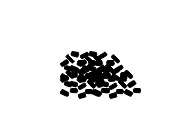 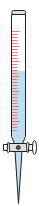 Graphite powder
APS Solution
Modified Hummer’s method
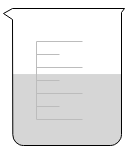 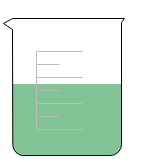 Filtration and washing
6 hours stirring
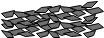 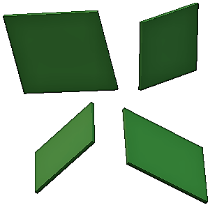 Ice bath
Graphene oxide (GO)
Aniline monomer + GO in HCl solution
PANI-GO composite
53
Chapter 6
Chapter 5
Chapter 7
Chapter 2
Chapter 4
Chapter 1
Chapter 3
Structural and morphological characterization
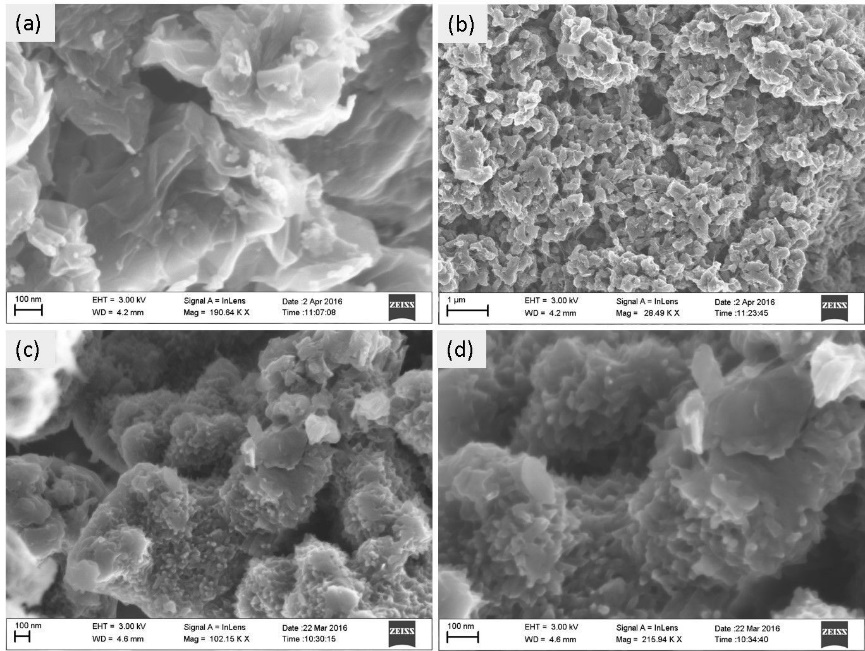 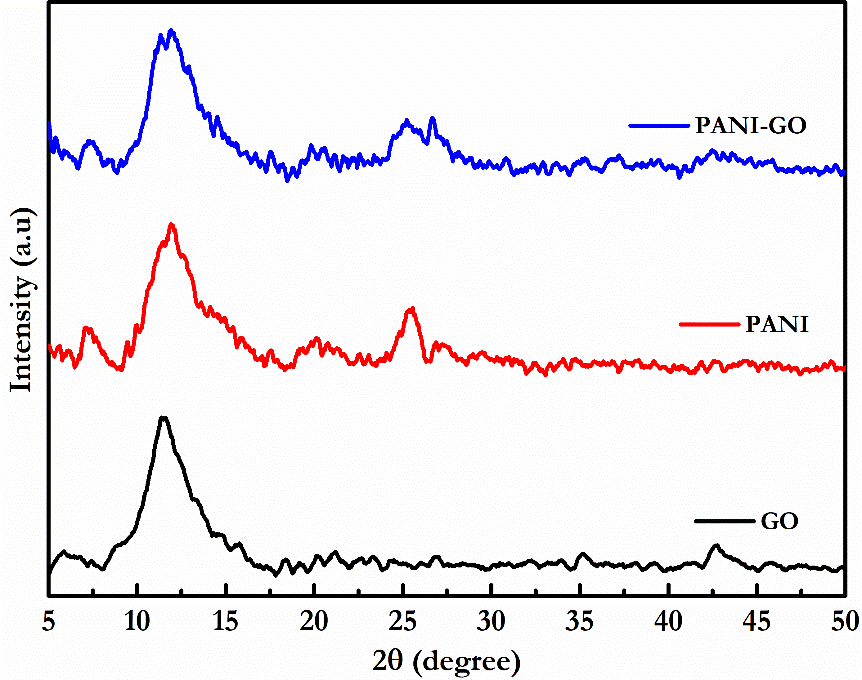 (002)
X-Ray diffraction
FESEM of (a) GO, (b) PANI and (c-d) GO-PANI composite
In the PANI–GO composite formation, GO acts as a supporting material and provides sites for the nucleation and growth processes of PANI rods on the surfaces of GO sheets
54
[Speaker Notes: The synthesized GO shows diffraction peaks at 11.4° and 42.6° corresponding to the (002) and (100) planes.

The XRD peaks observed for PANI indicate the semi-crystalline nature of the polymer

The same nature of the peaks observed for the PANI–GO composite confirms that the semi-crystalline nature of PANI is maintained after the insitu polymerization

The FE-SEM image of PANI–GO composite exhibits a layered structure of GO with PANI rods on the surfaces of the GO sheets.]
Chapter 6
Chapter 5
Chapter 7
Chapter 2
Chapter 4
Chapter 1
Chapter 3
Structural and morphological characterization
FTIR spectral analysis
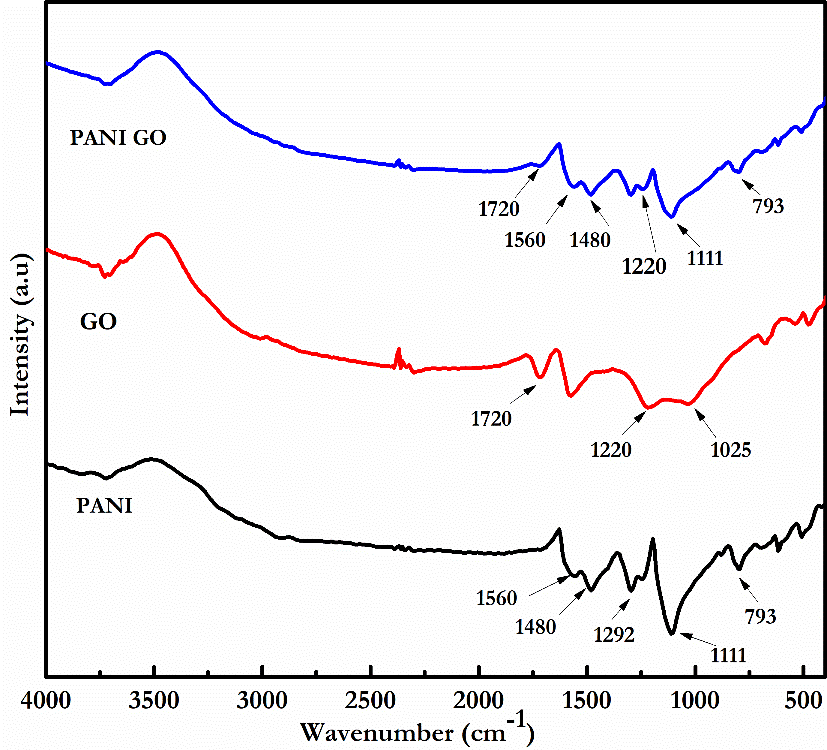 For GO, the peaks at 1025, 1220 and 1720 cm−1 are assigned to C–O (alkoxy groups) stretching, C–O (epoxy groups) stretching and C=O stretching modes respectively. 

For PANI, the characteristic peaks at 1480 and 1560 cm−1 correspond to the benzenoid and quinoid ring vibrations respectively.
55
[Speaker Notes: The peaks at 1292, 1111 and 793 cm−1 can be associated with the C–N stretching of the secondary aromatic amine, C–H in-plane bending and C–H out of plane bending vibrations, respectively.]
Chapter 6
Chapter 5
Chapter 7
Chapter 2
Chapter 4
Chapter 1
Chapter 3
Electrochemical studies
Three electrode configuration
Mass loading ~ 2 mg
Voltage window
Aqueous electrolyte ~ 1 V
Organic electrolyte ~ 3 V
Standard calomel electrode
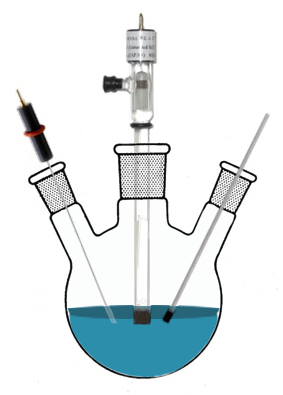 Platinum 
wire
Working electrode (PANI-GO)
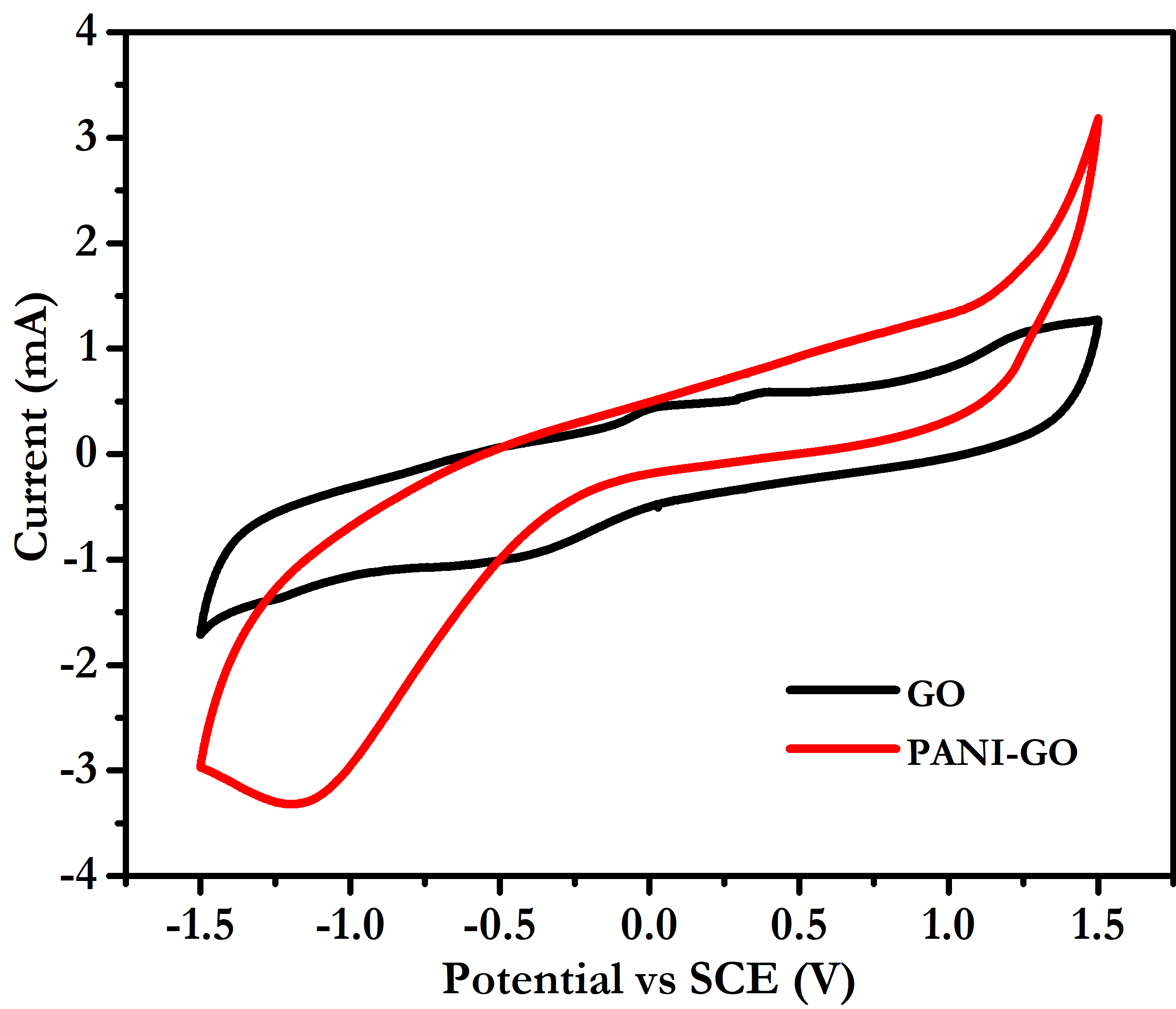 Electrolyte 
( 1 M LiClO4)
GO- EDLC (Rectangular shape)
PANI-GO composite EDLC + Pseudo capacitor
CV curves at 10 mV s-1
56
Chapter 6
Chapter 5
Chapter 7
Chapter 2
Chapter 4
Chapter 1
Chapter 3
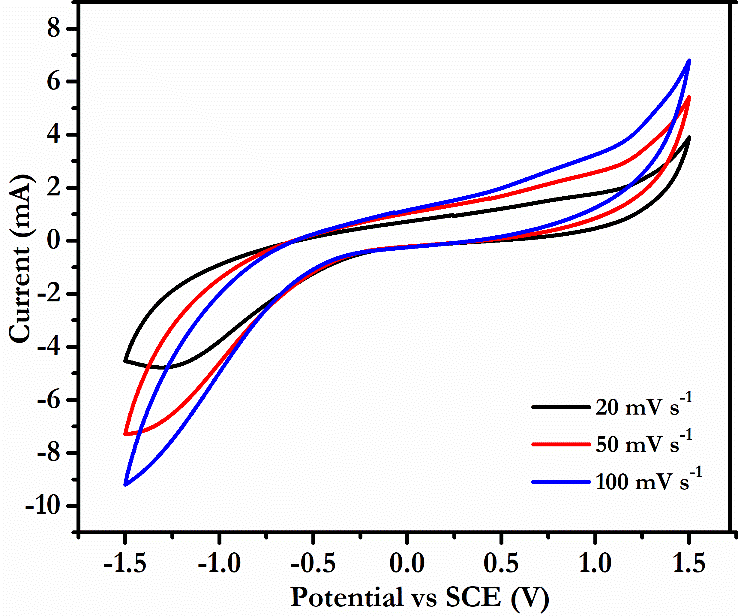 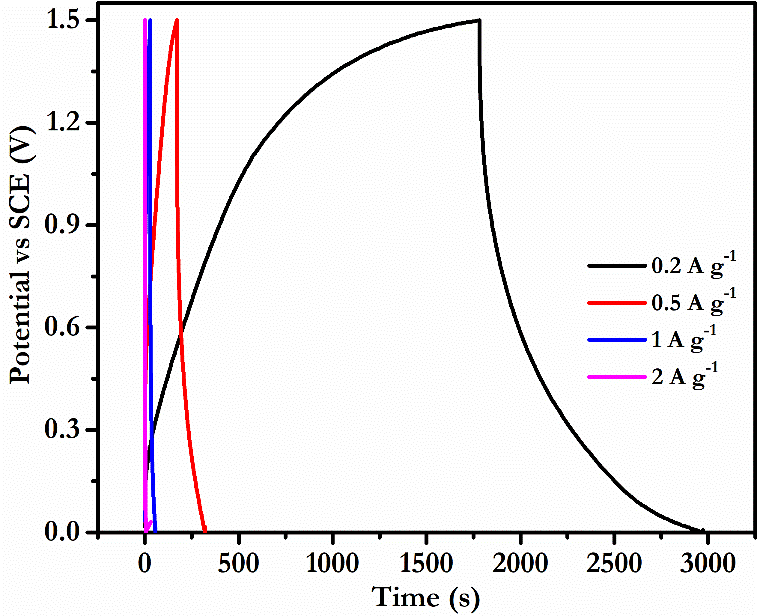 CV curves of PANI-GO composite
GCD curves of GO
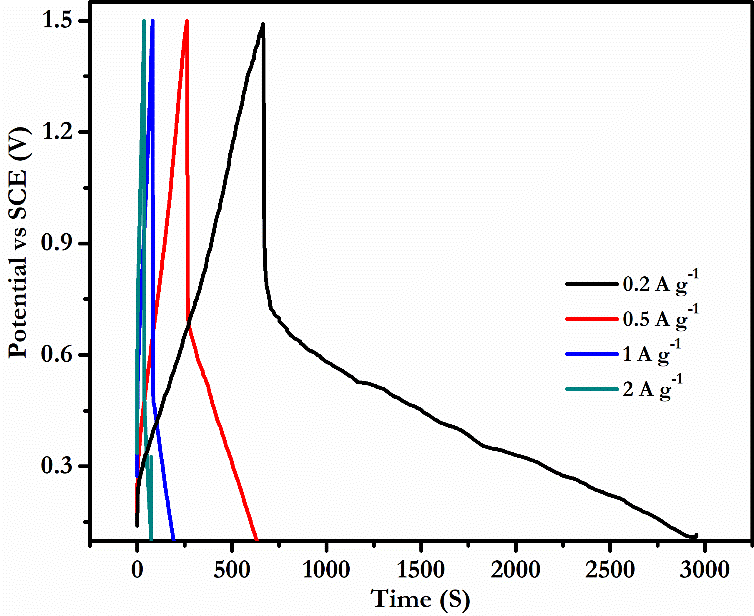 GO	  : 177 F g-1 at 0.2 A g-1
PANI-GO  : 810 F g-1 at 0.2 A g-1
GCD curves of PANI-GO composite
57
Chapter 6
Chapter 5
Chapter 7
Chapter 2
Chapter 4
Chapter 1
Chapter 3
Two electrode configuration
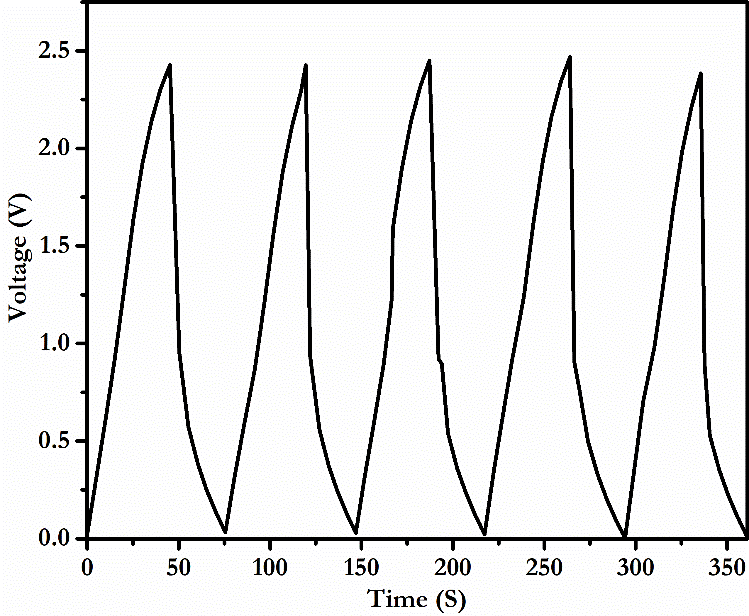 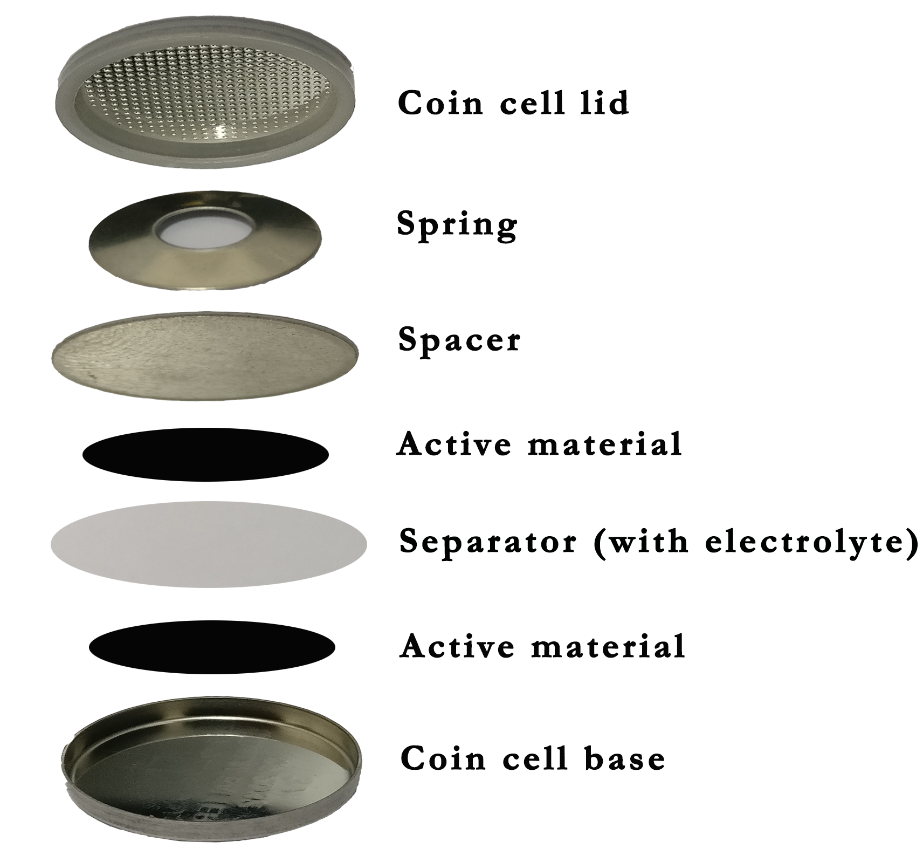 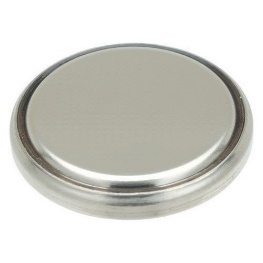 Coin-type super capacitor test cell
GCD curves at 5 Ag-1
Specific capacitance
3 A g-1 : 230 F g-1 
4 A g-1 : 175 F g-1 
5 A g-1 : 132 F g-1
58
Chapter 6
Chapter 5
Chapter 7
Chapter 2
Chapter 4
Chapter 1
Chapter 3
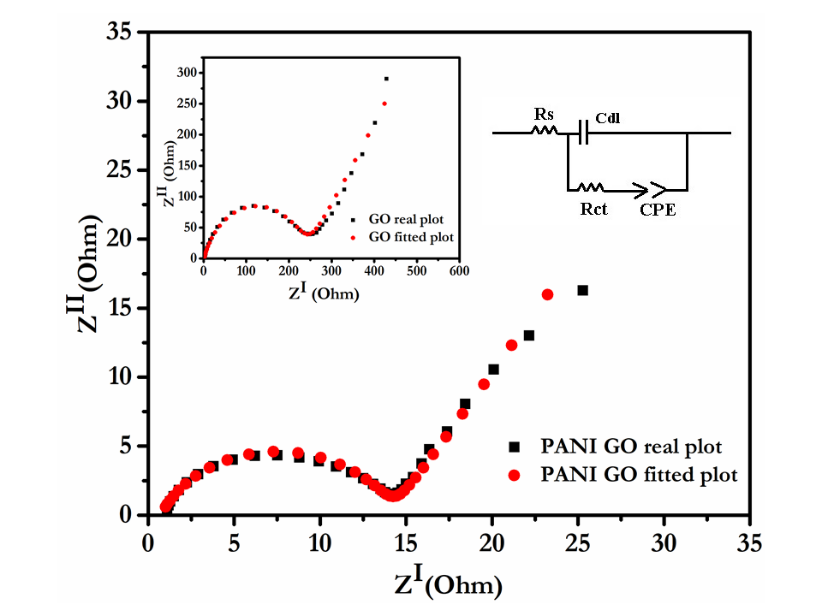 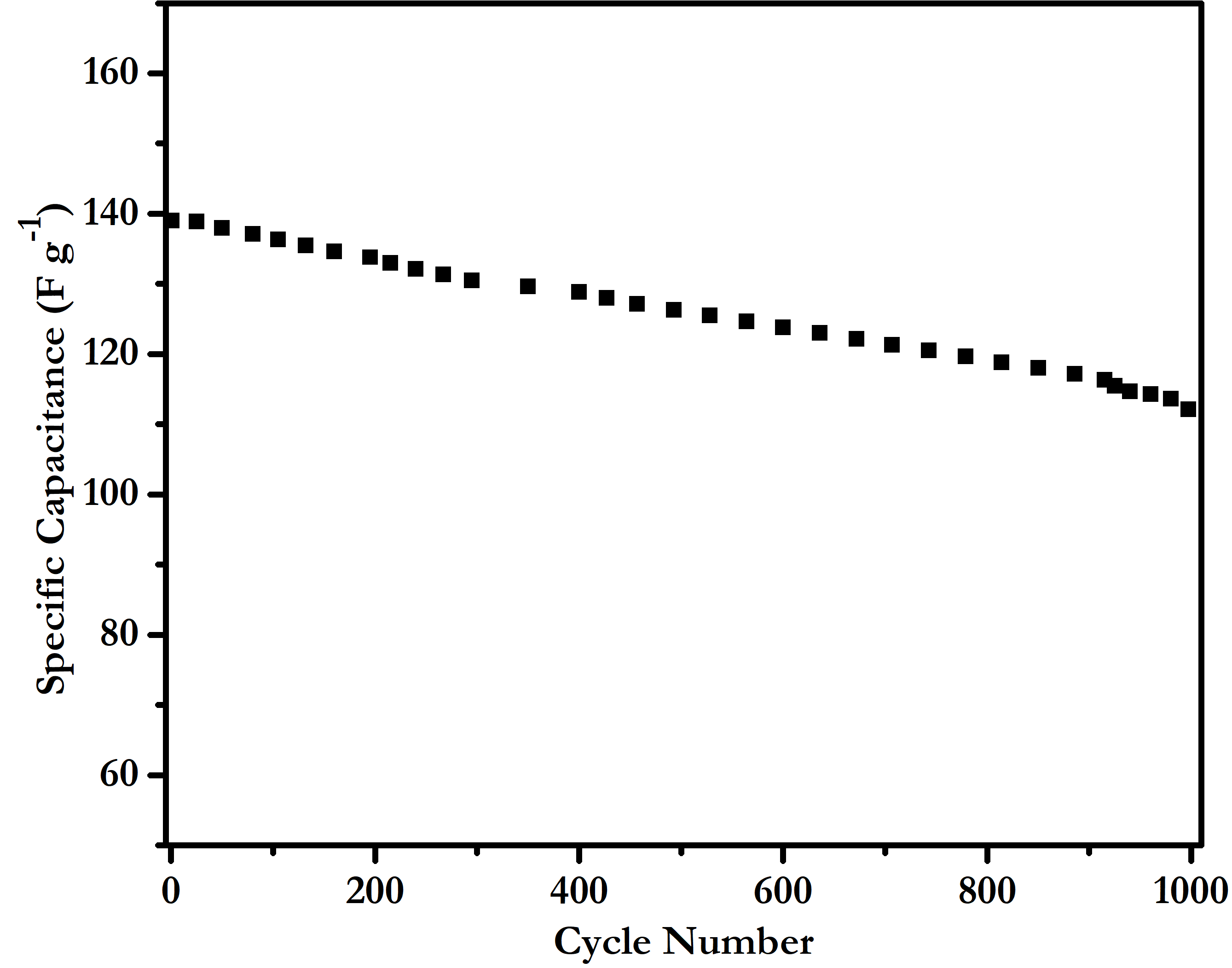 Nyquist plots in the frequency range of 20 kHz–10 mHz
Cycling stability
After 1000 cycles:
Specific capacitance :112 F g-1 at 5 A g-1 
                                      84.8% of the initial            		    capacitance
GO
Rs : 1.508 Ω 
Rct :240 Ω
PANI-GO:
Rs :0.7441 Ω
 Rct :13.5 Ω
59
[Speaker Notes: This is the Nyquist plot of the device which determines the series and charge transfer resistance. These are the resisitance values observed for GO and PANI-GO composite. For PANI-GO composite the significant decrease in Rct value was observed due to the increased SA of the composite.


The series resistance and charge transfer resistance of the GO electrode are found to be 1.508 and 240 Ω  and those of the PANI–GO composite electrode are 0.7441 and 13.5 Ω. The significant decrease in the value of the charge transfer resistance is due to the increased surface area of the composite which offers added area of contact between the electrode and the electrolyte and thus reduces the resistance at the interface.]
Chapter 6
Chapter 5
Chapter 7
Chapter 2
Chapter 4
Chapter 1
Chapter 3
Conclusions
Specific capacitance around 810 F g-1 at a current density of 0.2 A g-1 was obtained for the PANI–GO composite electrode in three electrode configuration.

The in-situ oxidative polymerization of aniline in the presence of GO facilities the ordered growth of PANI with rod like structure, with the GO sheets acting as the templates for the growth.

Charge storage mechanism involves both EDLC and pseudo capacitance.  

The capacitance around 132 F g-1 at a current density of 5 A g-1 obtained for PANI–GO composite based super capacitor test cells.

The cells are found to have remarkable cycling stability with a retention of 84.8% of the initial capacitance after 1000 cycles.

This simple and cost effective synthesis technique helps in the designing of high-power super capacitors.
60
Chapter 6
Chapter 5
Chapter 7
Chapter 2
Chapter 4
Chapter 1
Chapter 3
Mn3O4-mesoporous carbon composite as a promising anode material for rechargeable lithium ion cells.
Chapter 6
61
Chapter 6
Chapter 5
Chapter 7
Chapter 2
Chapter 4
Chapter 1
Chapter 3
Introduction
Graphite: The most commonly used anode material for LIBs.
Layered structure: Li ions can intercalate and de-intercalate easily.
Abundant, relatively low-cost and long cycle life.
Low theoretical capacity (375 mA h g-1)
( Insufficient to meet large scale applications)
Transition metal oxides (TMOs): Possible replacements for graphite.
Conversion-type reaction with Li
Mn3O4.
High theoretical capacity (936 mA h g-1)
Earth abundance and environmentally benign nature
Limitations
Poor electrical conductivity
Volume expansion during cycling
Mesoporous carbon: Excellent substrate to host anode materials
Short diffusion path of lithium ions
Easy electrolyte penetration through mesopores.
High surface area and good electrical conductivity.
62
Chapter 6
Chapter 5
Chapter 7
Chapter 2
Chapter 4
Chapter 1
Chapter 3
Synthesis of Mn3O4- MC composite.
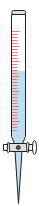 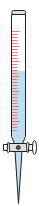 Hexadecyltrime- thylammonium bromide
(CTAB) in water
Hydrazine Hydrate
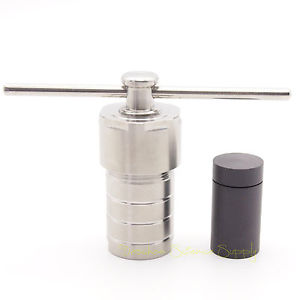 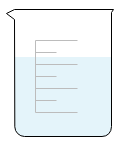 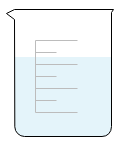 Filtration and washing
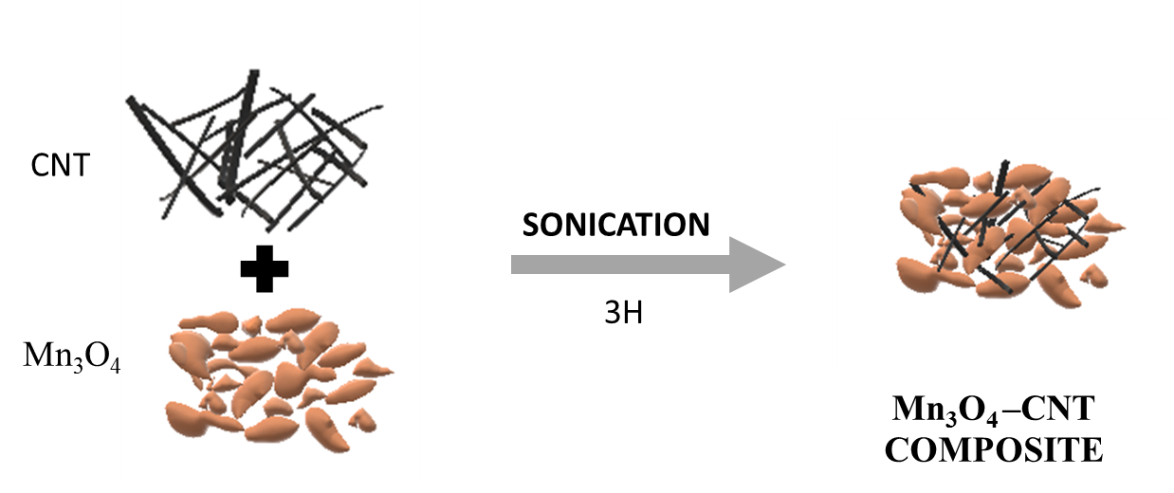 Stirring
Solvothermal process at 180 ℃ for 12 hours
Mn3O4 rods
Manganese acetate tetra hydrate (MATH) 
dissolved  in water
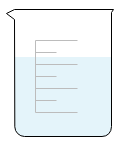 Drying
Ultra sonication
Acetone
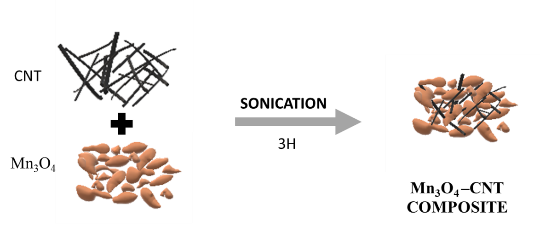 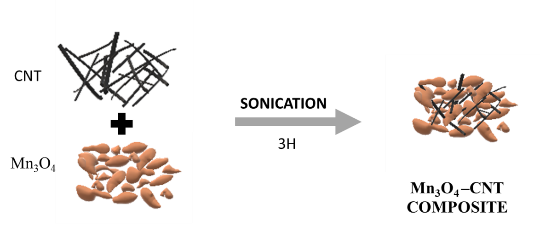 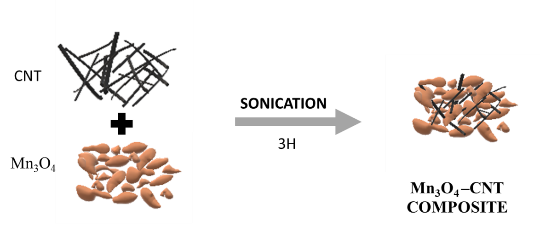 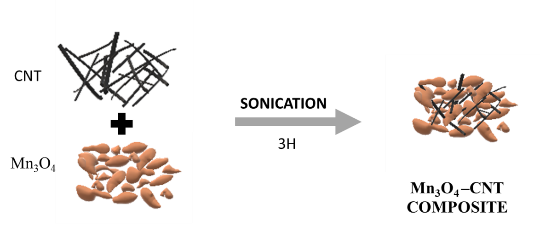 Mesoporous carbon
Mn3O4-MC composite
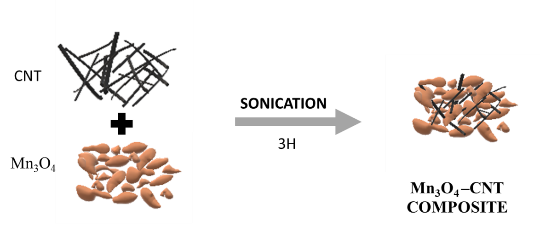 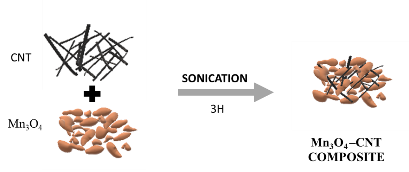 Mn3O4: MC
        1 : 1
63
Chapter 6
Chapter 5
Chapter 7
Chapter 2
Chapter 4
Chapter 1
Chapter 3
Structural and morphological characterization
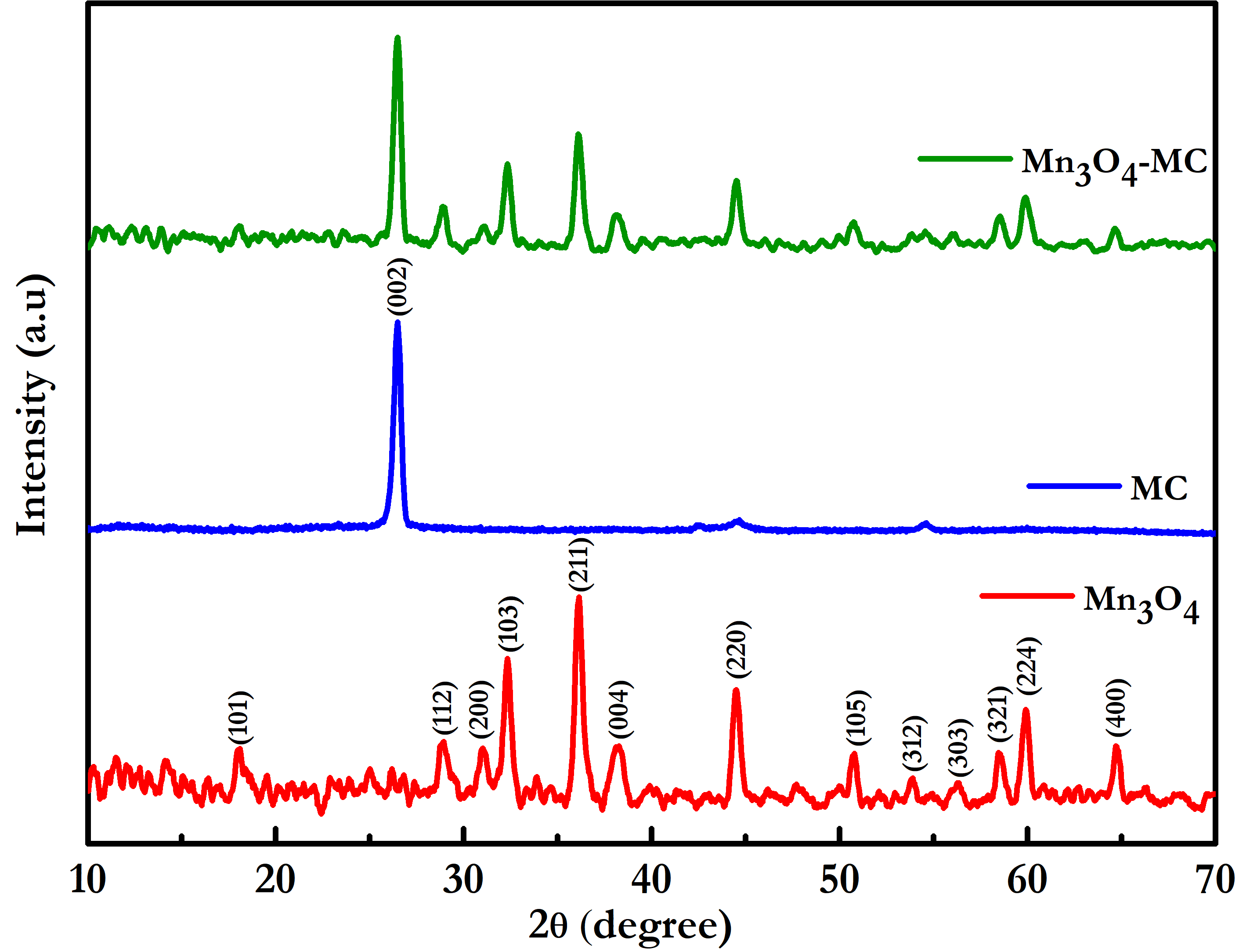 64
[Speaker Notes: As seen in this figure, an intense vibrational mode located a 655 cm-1 which is the characteristics of the spinel structures assigned to the A1g mode, which corresponds to the Mn–O breathing vibration of Mn2+ ions in tetrahedral coordination [19]. It is also observed that two low-intensity bands at 316 and 370 cm-1 witch in well agreement with the literature reports on Mn3O4 Raman features
The strong peak at 647 cm-1 (Mn-O breathing vibration of Mn2+ ions) and a minor peak at 358 cm-1 can be ascribed to crystallined Mn3O4. 21, 23, 24 All of the experimental facts clearly indicate the formation of Mn3O4@C nanocomposites.]
Chapter 6
Chapter 5
Chapter 7
Chapter 2
Chapter 4
Chapter 1
Chapter 3
Structural and morphological characterization
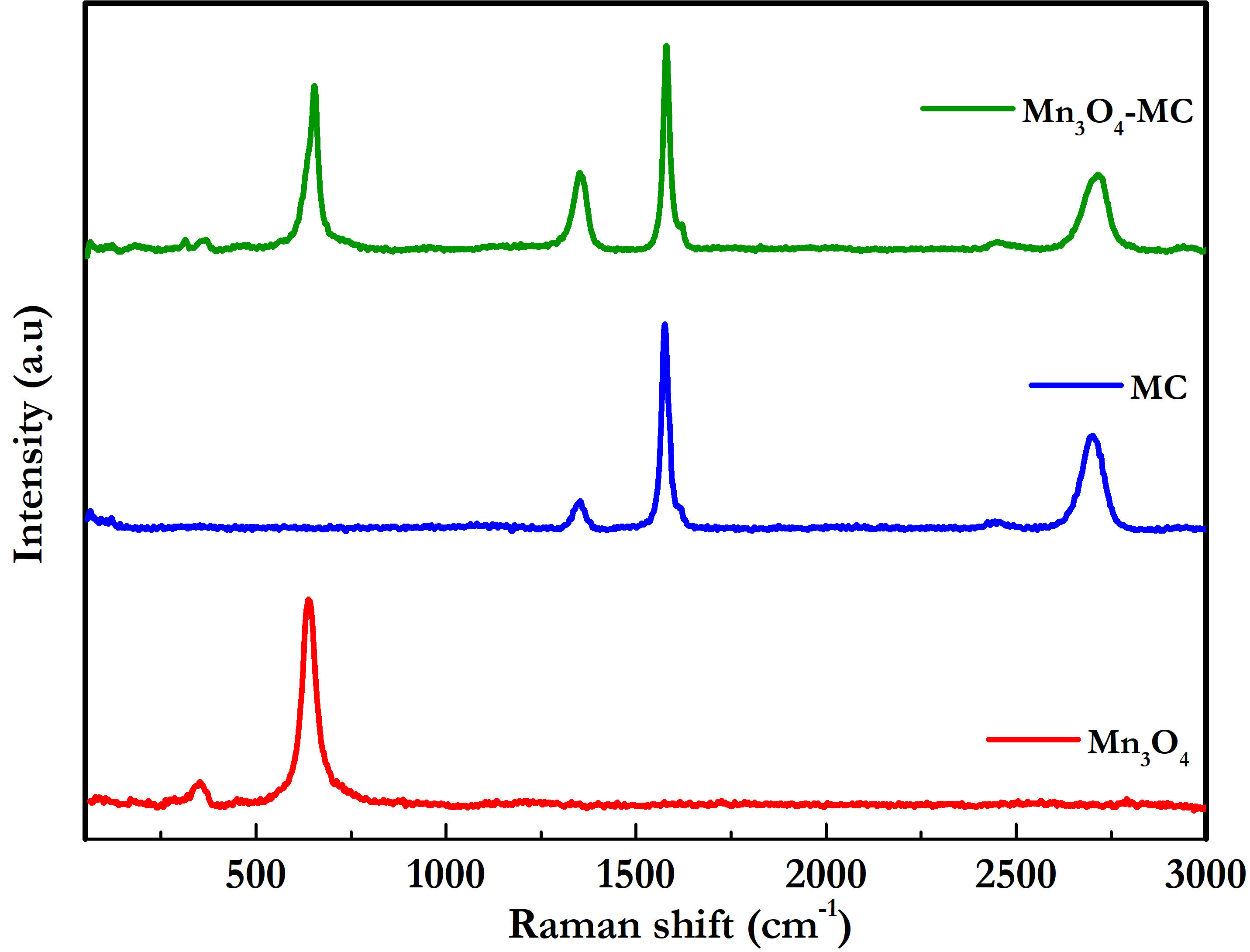 Pure Mn3O4: Peak at 640 cm-1 corresponds to the Mn–O breathing vibration of Mn2+ ions in tetrahedral coordination .

Two characteristic Raman peaks of MC: 
D – band: 1350 cm-1 attributed to amorphous carbon or deformation vibrations of the hexagonal ring.
G - band 1580 cm−1 assigned to the stacking of the graphite hexagon network plane.
G band
D band
640 cm-1
Mn3O4-MC composite has a higher ID/IG  than bare MC

In Mn3O4-MC, the  increase of ID/IG  is presumably due to two reasons: (i) Mn3O4 may occupy some portion of crystalline graphite, and (ii) graphite surface may be partially destroyed during the composite formation.
65
[Speaker Notes: As seen in this figure, an intense vibrational mode located a 655 cm-1 which is the characteristics of the spinel structures assigned to the A1g mode, which corresponds to the Mn–O breathing vibration of Mn2+ ions in tetrahedral coordination [19]. It is also observed that two low-intensity bands at 316 and 370 cm-1 witch in well agreement with the literature reports on Mn3O4 Raman features
The strong peak at 647 cm-1 (Mn-O breathing vibration of Mn2+ ions) and a minor peak at 358 cm-1 can be ascribed to crystallined Mn3O4. 21, 23, 24 All of the experimental facts clearly indicate the formation of Mn3O4@C nanocomposites.]
Chapter 6
Chapter 5
Chapter 7
Chapter 2
Chapter 4
Chapter 1
Chapter 3
(a)
(b)
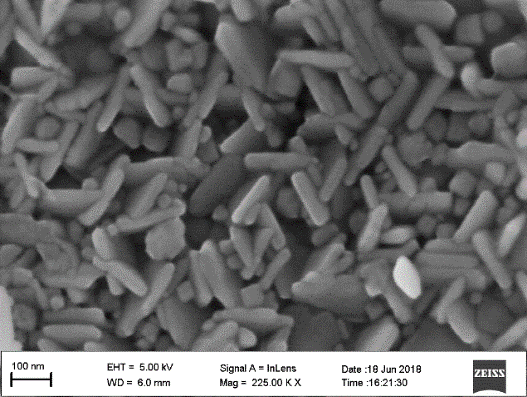 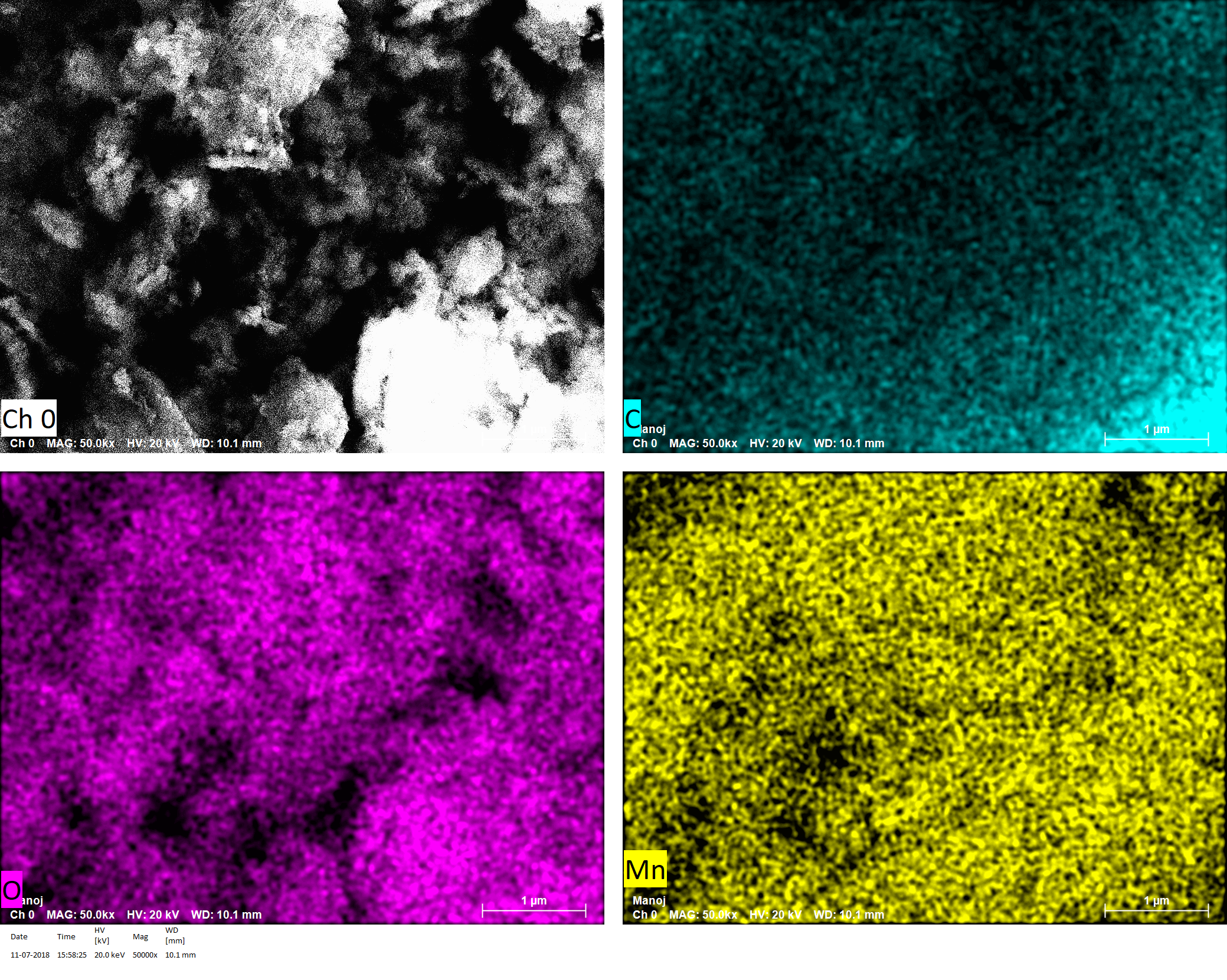 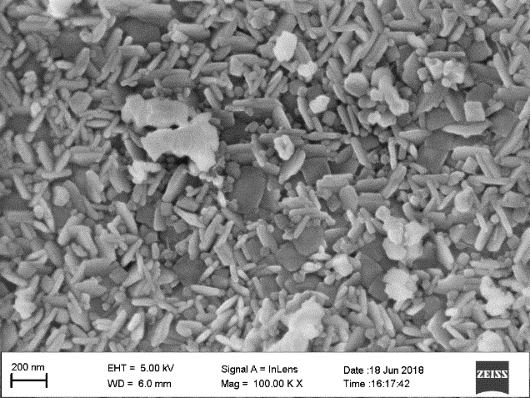 100 nm
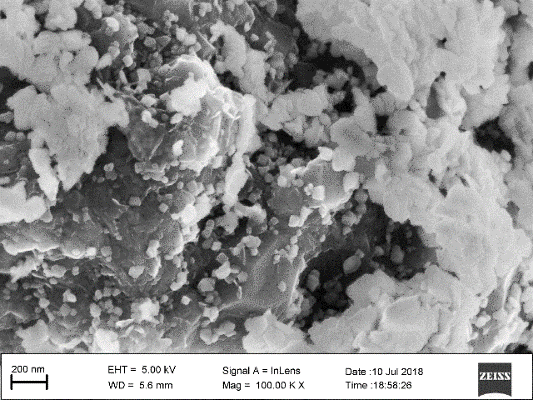 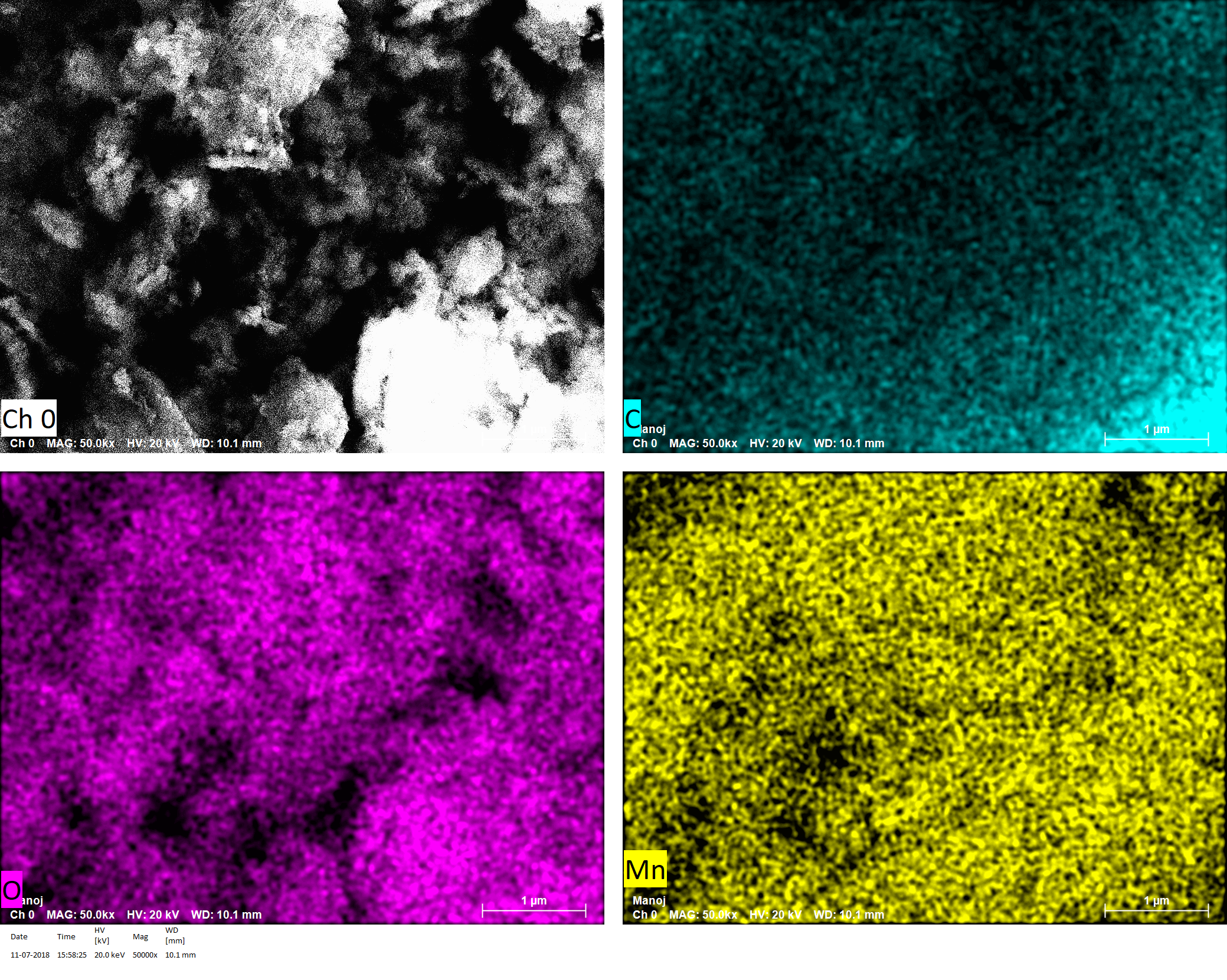 (d)
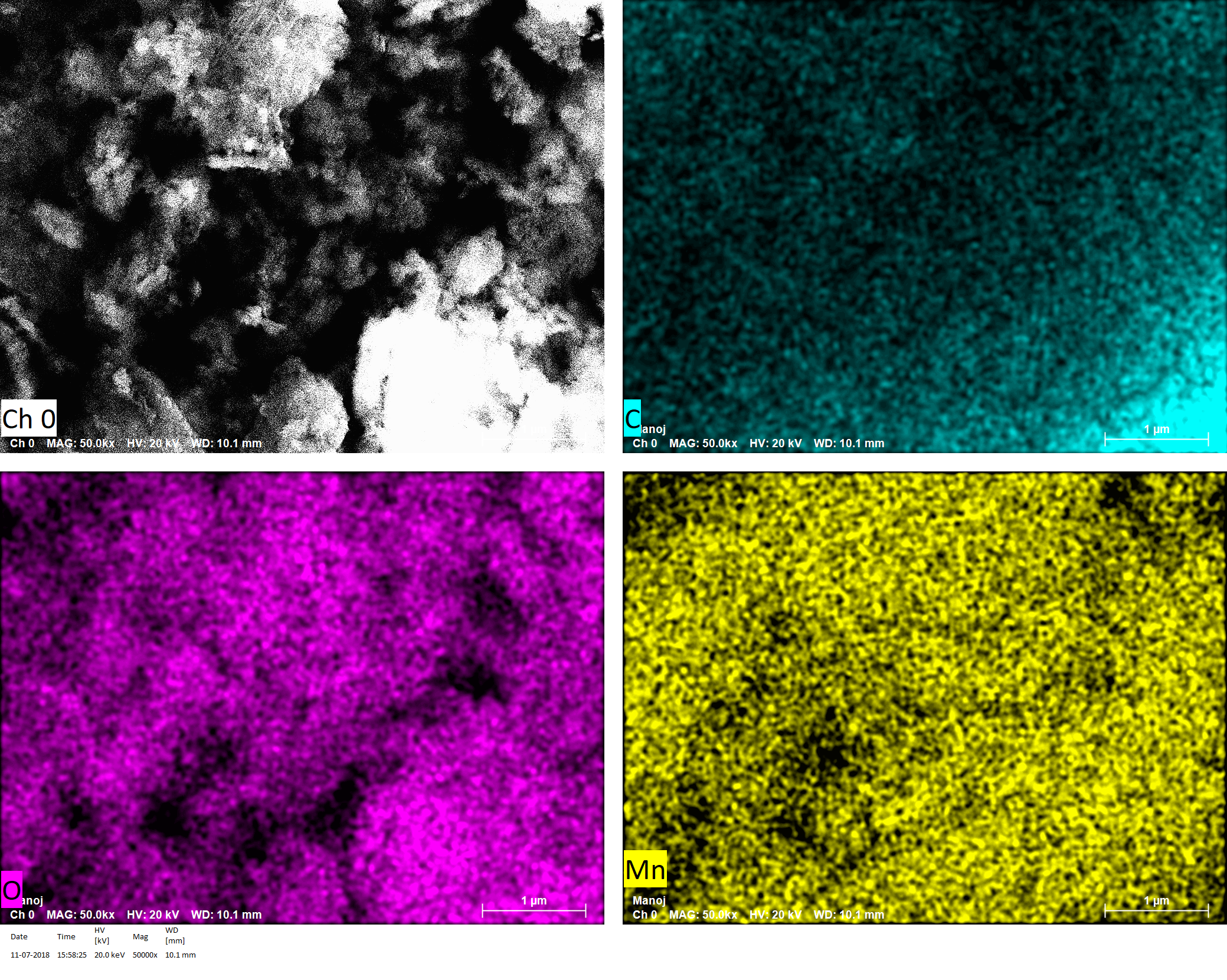 (c)
200 nm
EDX analysis
FESEM images of (a-b) Bare Mn3O4 (c) MC and (d) Mn3O4-MC composite
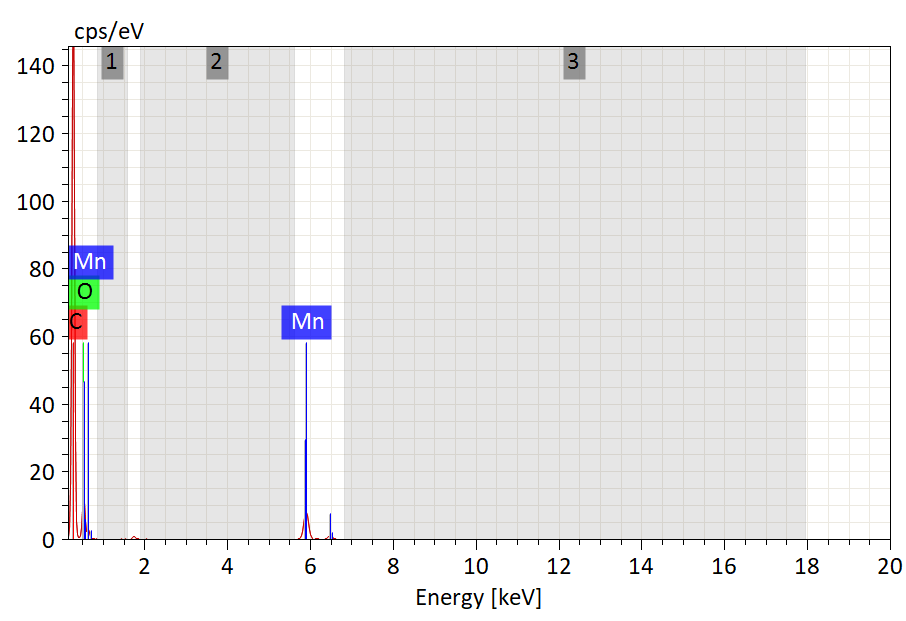 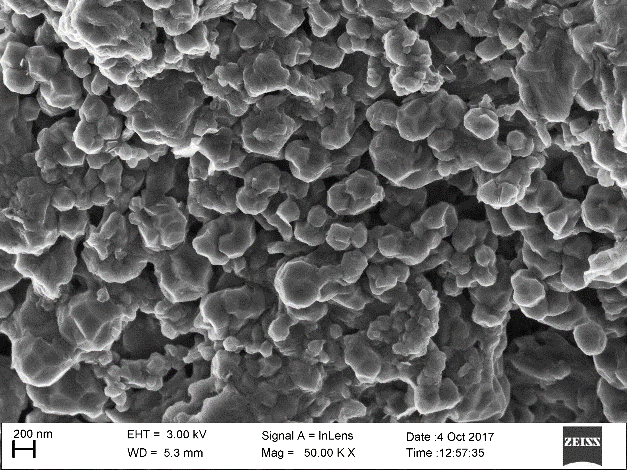 FESEM images of composite establish the dispersion of Mn3O4 nanorods within the MC upon physical mixing.
200 nm
EDX mapping displays a  uniform distribution of elements such as Carbon, Manganese and Oxygen in the composite.
66
200 nm
[Speaker Notes: The element mapping analysis confirmed the coexistence and homogeneous dispersion of elements Mn, C and O in the as-obtained Mn3O4@C nanocomposites.]
Chapter 6
Chapter 5
Chapter 7
Chapter 2
Chapter 4
Chapter 1
Chapter 3
Cell fabrication
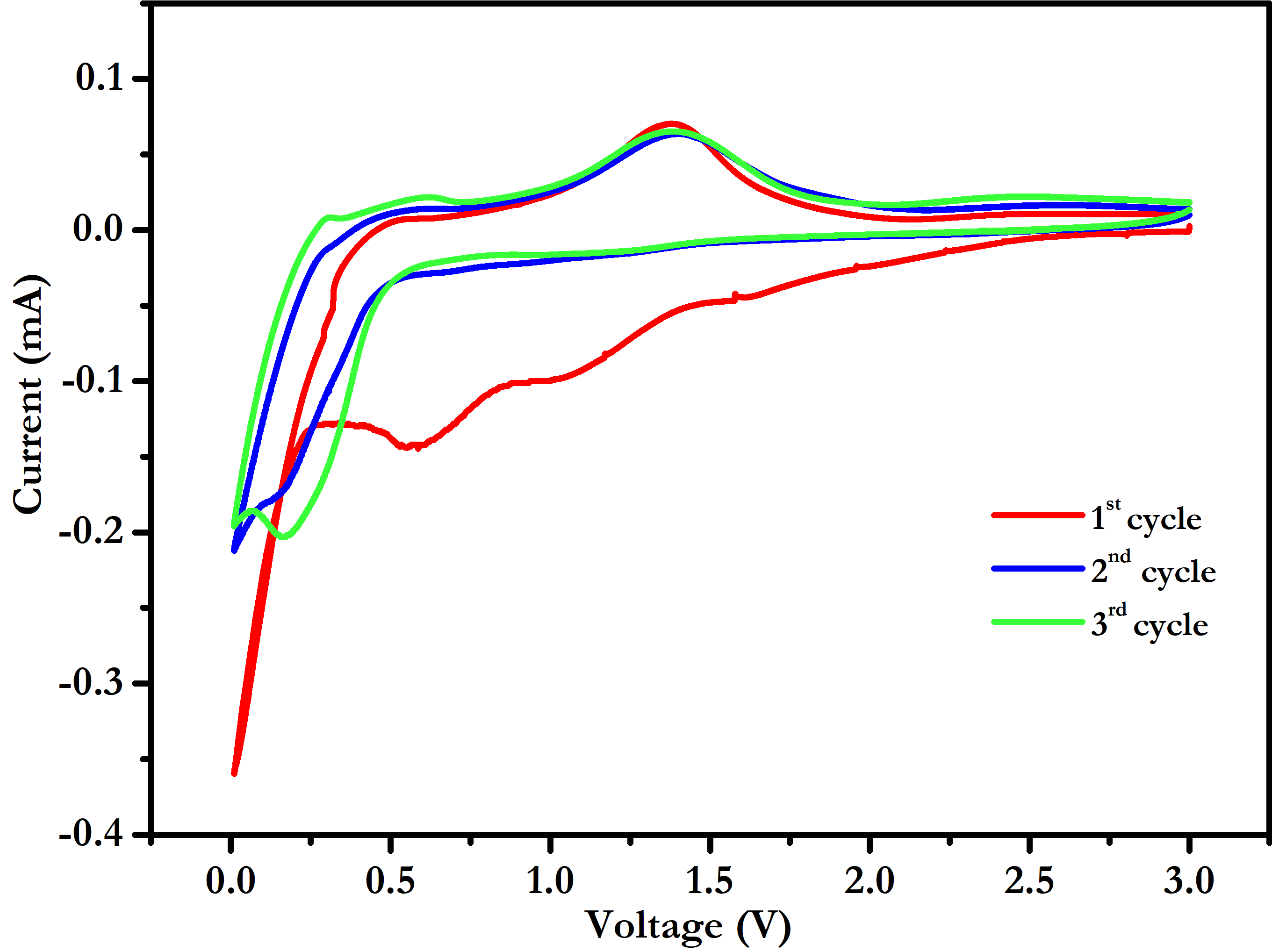 Li-ion test cells 	: Swagelok type.
Anode		: Mn3O4-MC composite on Cu foil
Cathode		: Li foil
Separator	: Celgard 
Electrolyte	: 1M LiPF6 in mixed ethylene carbonate and diethyl carbonate (1:1)
Voltage window	: 0.01 - 3V
Mass loading ~ 1.5 mg
CV curve of Mn3O4-MC composite at 0.1 mV s-1
Cathodic peak
1.03 V and 0.6 V : Solid electrolyte interface (SEI) layer formation – electrolyte decomposition on the electrode surface and some irreversible reactions.            
     [during the initial discharge ].
0.02 V: Decomposition of MnO to metallic Mn.
Anodic peak
1.3 V: Oxidation of Mn to MnO.
67
Chapter 6
Chapter 5
Chapter 7
Chapter 2
Chapter 4
Chapter 1
Chapter 3
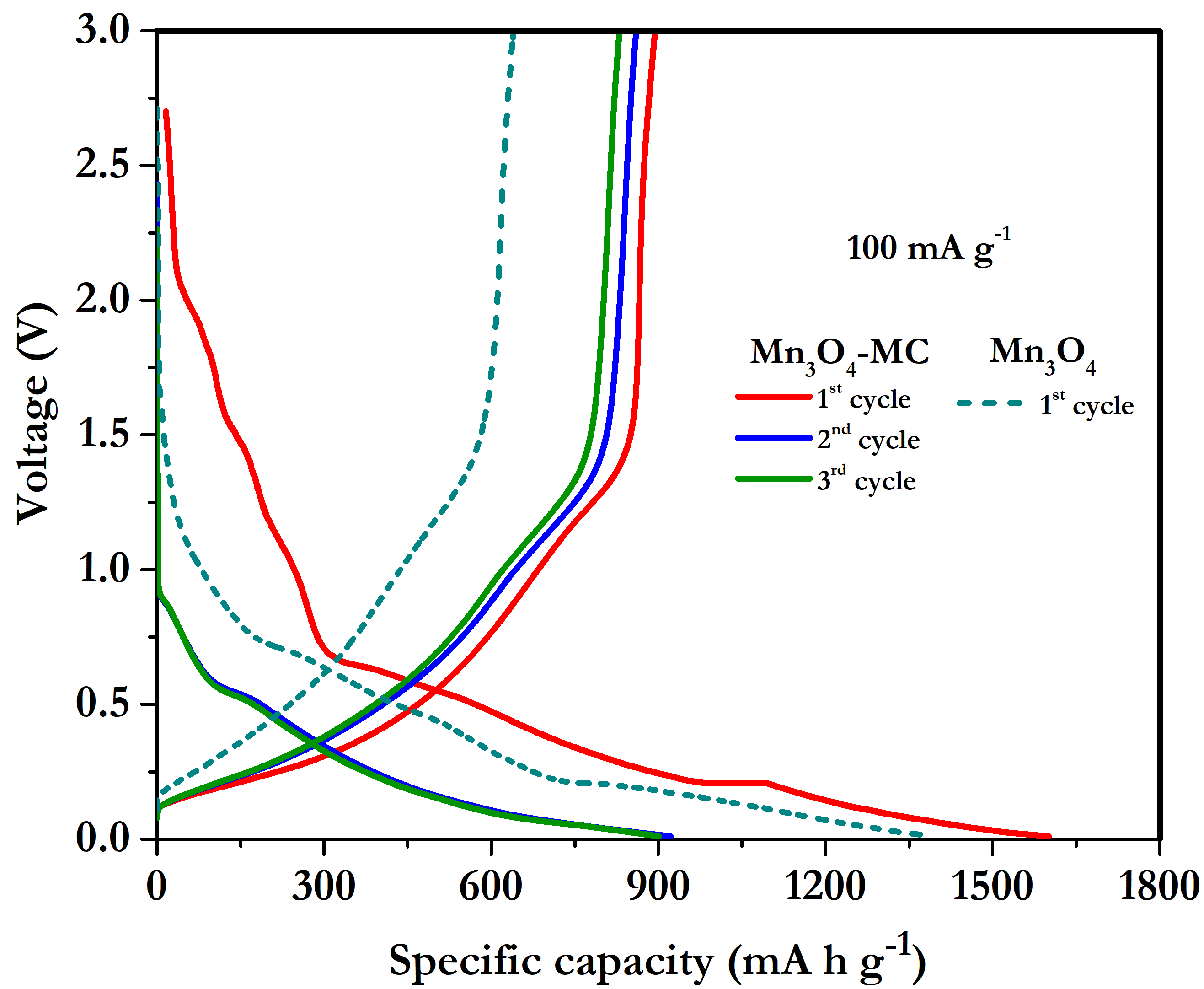 Bare Mn3O4 : 
First discharge capacity : 1301 mA h g-1 
First charge capacity      : 650 mA h g-1

Mn3O4-MC composite
First discharge capacity : 1601 mA h g-1 
First charge capacity      : 894 mA h g-1.
Coulombic efficiency- 55.8 %

Second discharge capacity :  920 mA h g-1 
Second charge capacity      : 882 mA h g-1
Coulombic efficiency- 95 %
GCD curves of Mn3O4 and Mn3O4-MC composite at 100 mA g-1
Loss in capacity is due to the SEI layer formation and the irreversible reaction of the samples.

Discharge profile in the first cycle differs from the subsequent cycles and is in congruence with the results from CV studies.
68
[Speaker Notes: The first discharge curve is different from other cycles, which may relate to the irreversible reaction from Mn (III) to Mn (II) and the formation of amorphous Li2O matrics.11, 37]
Chapter 6
Chapter 5
Chapter 7
Chapter 2
Chapter 4
Chapter 1
Chapter 3
During conversion reaction Mn3O4 gets disintegrated to fragments while it is transformed into MnO and subsequently to metallic Mn
*
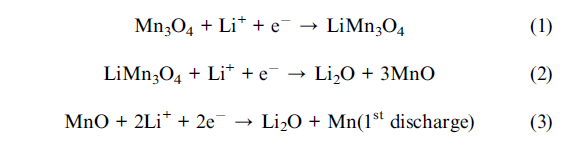 In subsequent cycling, charge storage has been proposed to involve only Mn and MnO
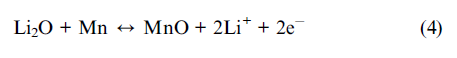 The higher capacity in the first cycle is not only contributed by the conversion of Mn3O4 to Mn, but with the formation of SEI as well, which is not included in the theoretical capacity of Mn3O4.
69
Chapter 6
Chapter 5
Chapter 7
Chapter 2
Chapter 4
Chapter 1
Chapter 3
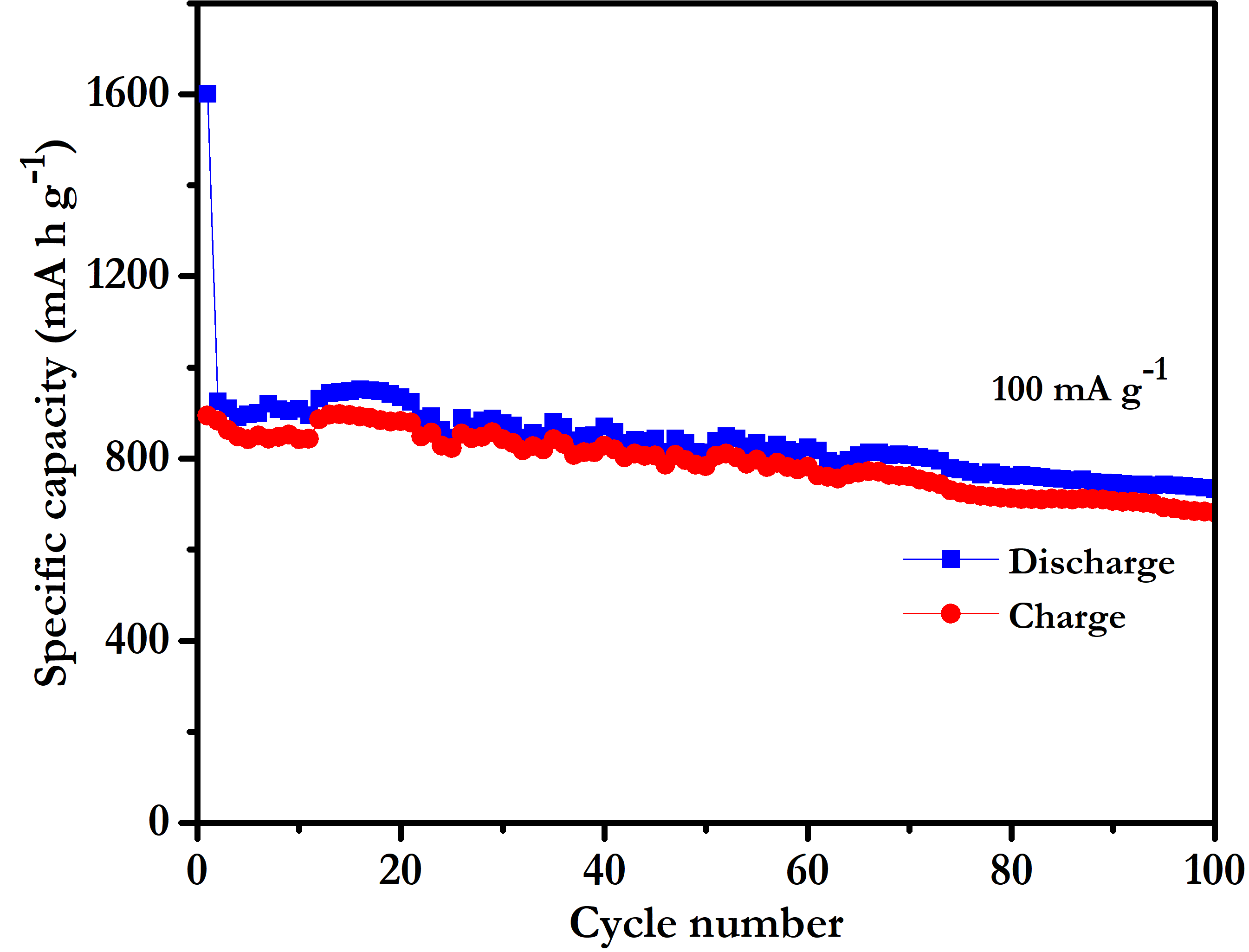 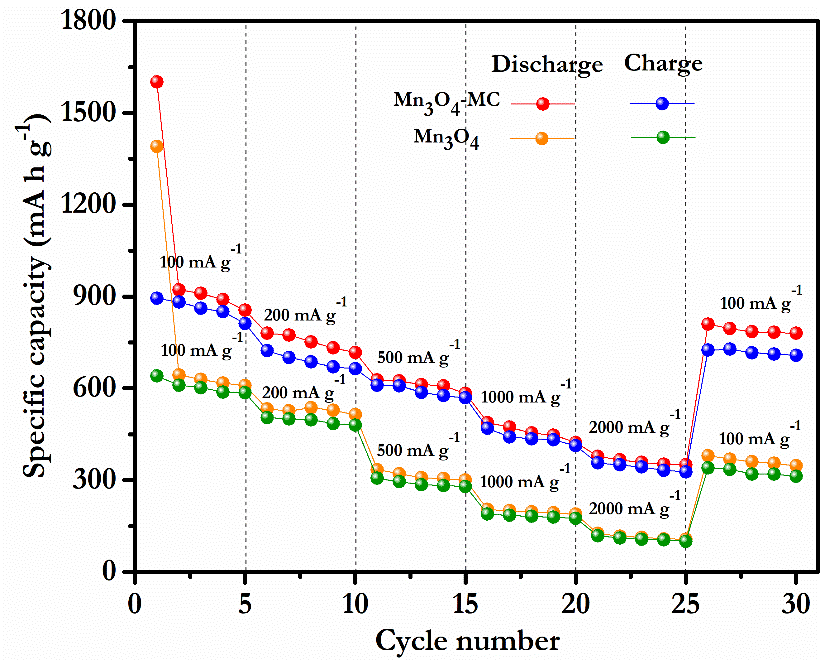 After 100cycles
730 mA h g-1
CE: 92%
Cycling stability of Mn3O4-MC composite
Rate capability of Mn3O4 and Mn3O4-MC composite
70
[Speaker Notes: The average reversible discharge capacities of Mn3O4@C nanocomposites are 584 mA h g-1 (0.2 A g-1), 500 mA h g-1 (0.5 A g-1), 430 mA h g-1 (1 A g-1), 320 mA h g-1 (2 A g-1), 170 mA h g-1 (5 A g-1) at different current densities. What is more, the discharge capacity of Mn3O4@C nanocomposites can return to 588 mA h g-1 when changing the current density to 0.2 A g-1, indicating the high electrochemical reversibility of the process.]
Chapter 6
Chapter 5
Chapter 7
Chapter 2
Chapter 4
Chapter 1
Chapter 3
Conclusions
The Mn3O4-MC composite can be explored as a high-capacity, low-cost and eco-friendly anode material for Li-ion battery applications.

FESEM studies and Raman analysis confirm the formation of Mn3O4-MC composite by  the incorporation of Mn3O4 on the surfaces of MC.

After the first discharge/charge cycle, coulombic efficiency is increased to 95%. 

Discharge and charge capacities of  920 mA h g-1 and 882 mA h g-1  at 100 mA g-1, respectively, are obtained by reversible electrochemical reaction.
71
Chapter 6
Chapter 5
Chapter 7
Chapter 2
Chapter 4
Chapter 1
Chapter 3
A Li-ion full cell using LiFePO4 cathode and 
Mn3O4-mesoporous carbon anode
Chapter 7
72
Chapter 6
Chapter 5
Chapter 7
Chapter 2
Chapter 4
Chapter 1
Chapter 3
Introduction
LiCoO2 - first cathode material when Li-ion batteries were commercialized in 1990.
Cathode materials such as, LiNiO2, LiMn2O4, and LiFePO4 have also been  developed
LiCoO2 is costly and toxic, and its resources are no longer abundant

LiFePO4:
Olivine structure
Low cost and non toxicity
High thermal stability
High specific capacity of 170 mA h g−1.
For realization of a full cell configuration, LiFePO4 (cathode)-Mn3O4-MC (anode)- full cells  are assembled with a cathode limiting capacity
This electrode configuration can be a highly attractive model for applications requiring high power, low cost, and reliability.
73
[Speaker Notes: This electrode configuration could be a highly attractive candidate for applications requiring high power, low cost, and reliability.]
Chapter 6
Chapter 5
Chapter 7
Chapter 2
Chapter 4
Chapter 1
Chapter 3
Synthesis
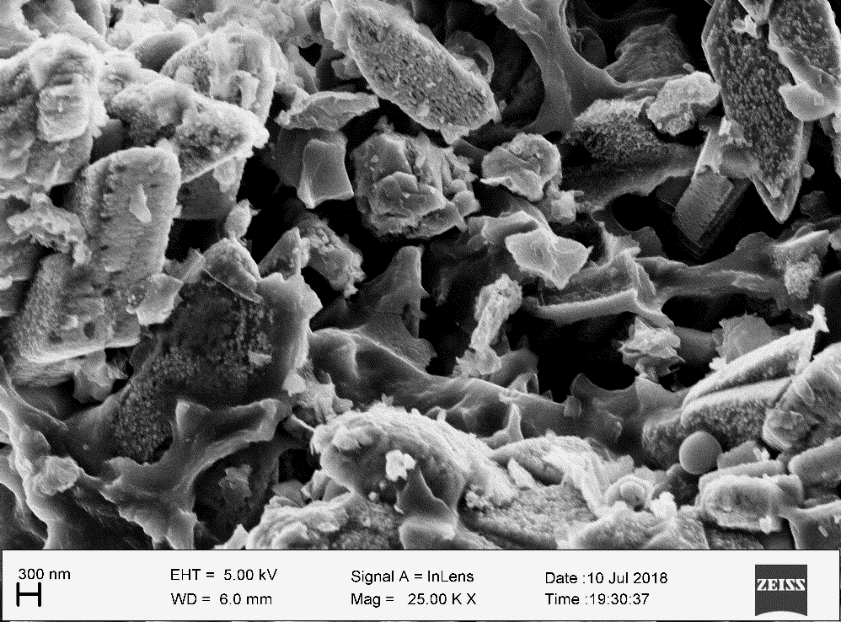 Lithium Nitrate
LiFePO4
Iron Oxalate dihydrate
Ammonium dihydrogen phosphate
(121)
(131)
(111)
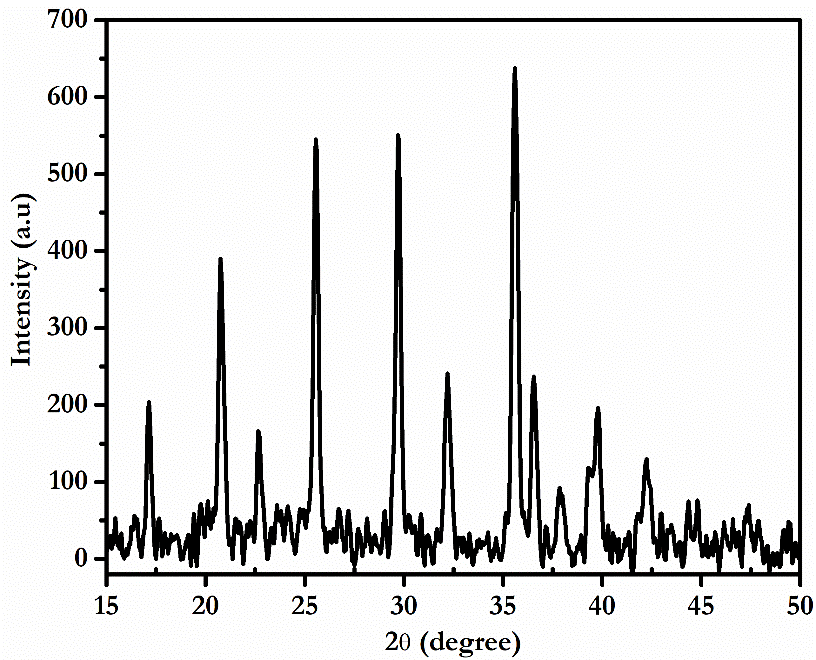 LiFePO4
300 nm
HNO3 + Citric Acid 
(1 M) at 50 oC
(011)
(031)
(211)
(020)
(221)
(120)
(112)
Dried at 80 oC and fired at 700 oC in argon atmosphere
(140)
LiFePO4
All of the reflections can be attributed to the orthorhombic phase LiFePO4.
74
[Speaker Notes: that lacks any impurity phase. The profiles of the reflection peaks are quite narrow and symmetric, indicating the high crystallinity of the LiFePO4 sample]
Chapter 6
Chapter 5
Chapter 7
Chapter 2
Chapter 4
Chapter 1
Chapter 3
Electrochemical characterization of LiFePO4
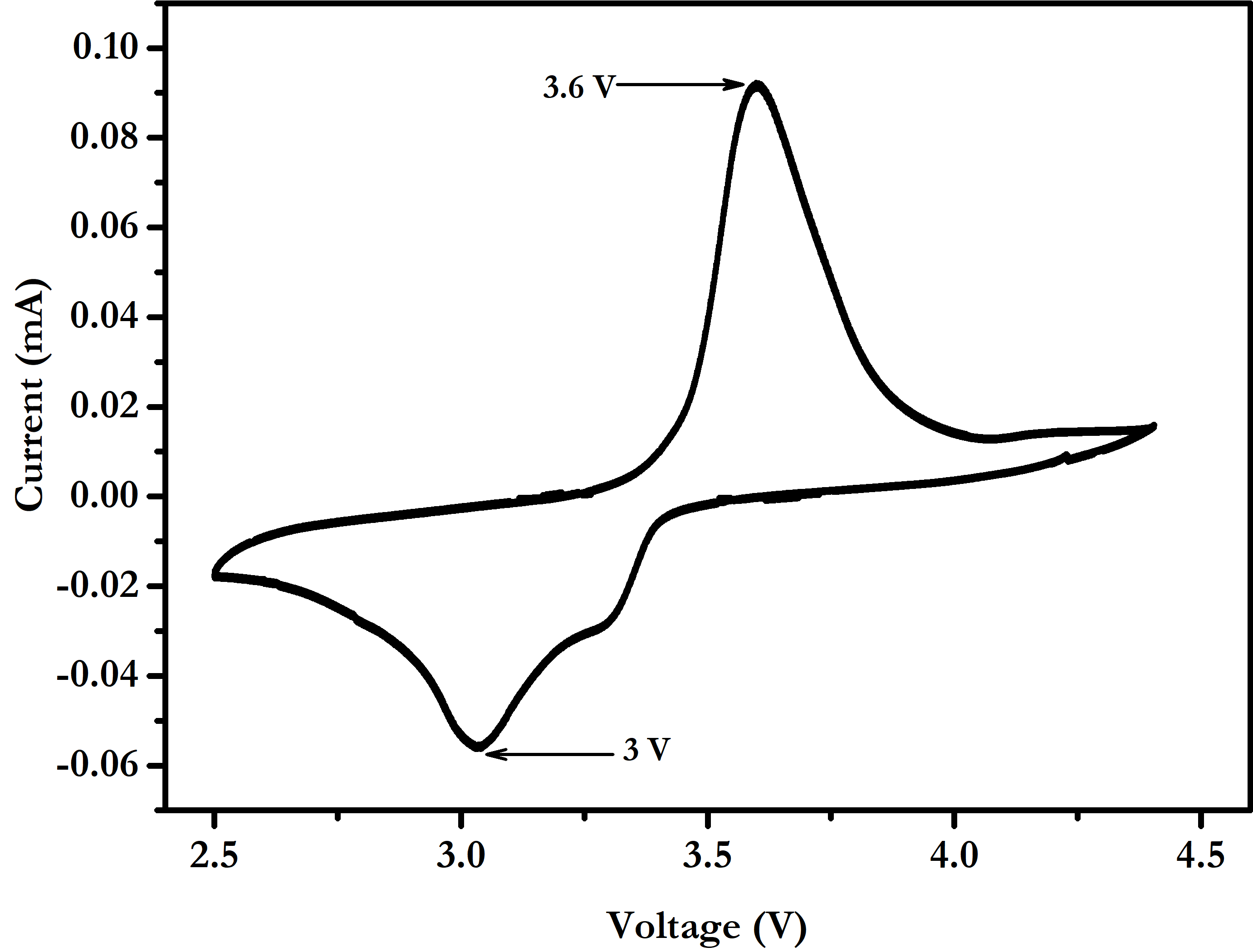 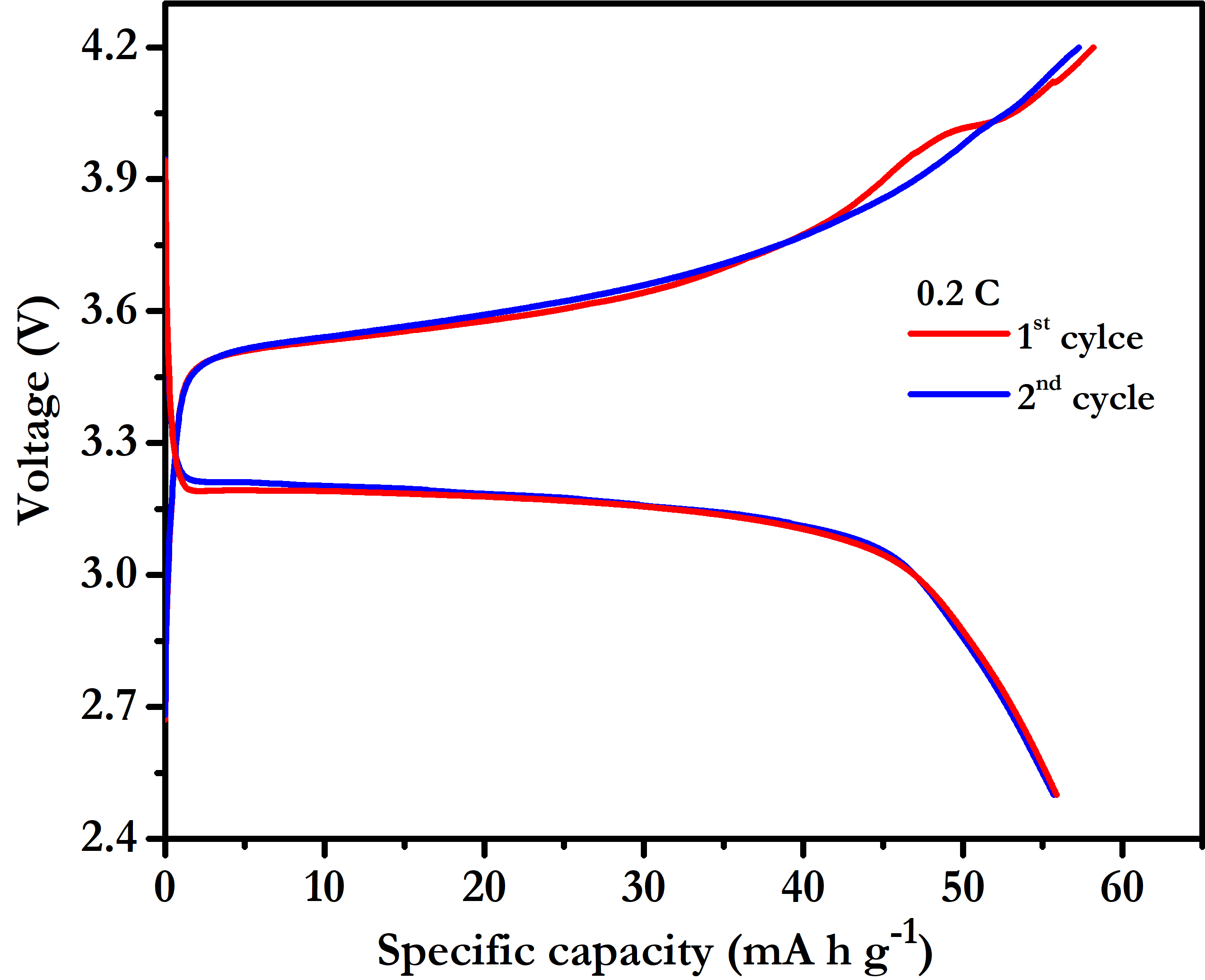 CV curve of LiFePO4 half cell at 0.1 mVs-1
GCD curves of LiFePO4 at 0.2 C
It shows two peaks: 

Anodic peak at 3.6 V due to oxidation of Fe2+ to Fe3+.
Cathodic peak at 3 V due to reduction of Fe3+ to Fe2+.
Initial discharge capacity: 55 mA h g-1 at 0.2 C
75
Chapter 6
Chapter 5
Chapter 7
Chapter 2
Chapter 4
Chapter 1
Chapter 3
Full cell configuration
Pre-lithiation of anode
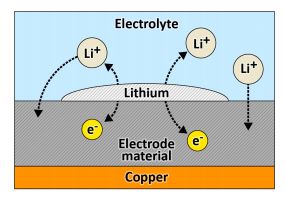 Mn3O4-MC composite coated on Cu foil partially pre-lithiated by placing it in direct contact with a Li foil wetted with electrolyte (12 hours)
Lithium ions from Li metal are released into the electrolyte. In order to obtain charge neutrality, lithium ions of the electrolyte are intercalated/inserted into the active material.
To suppress the irreversible capacity loss
Li-ion full cell 	: Swagelok type.
Cathode		: LiFePO4 (1.4 mg)
Anode		: Pre-lithiated Mn3O4-MC composite (1.5 mg)
Separator	: Celgard
Electrolyte	: 1M LiPF6 in mixed ethylene carbonate and diethyl carbonate (1:1).
Voltage window	: 2.5 V to 4.2 V
76
[Speaker Notes: Lithium ions from Li metal are released into the electrolyte. In order to obtain charge neutrality, lithium ions of the electrolyte are intercalated/inserted into the active material of the]
Chapter 6
Chapter 5
Chapter 7
Chapter 2
Chapter 4
Chapter 1
Chapter 3
Electrochemical characterization of Full cell
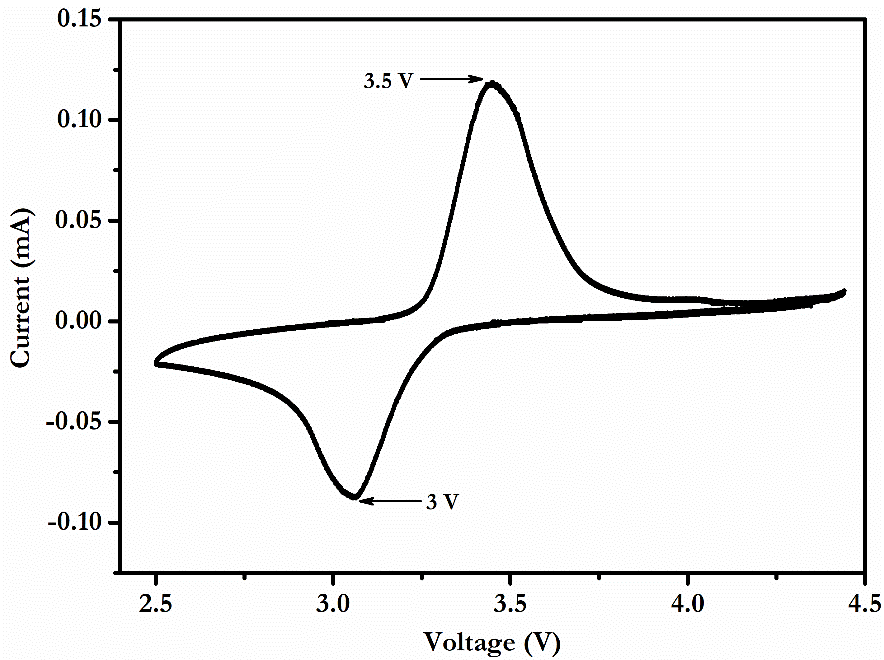 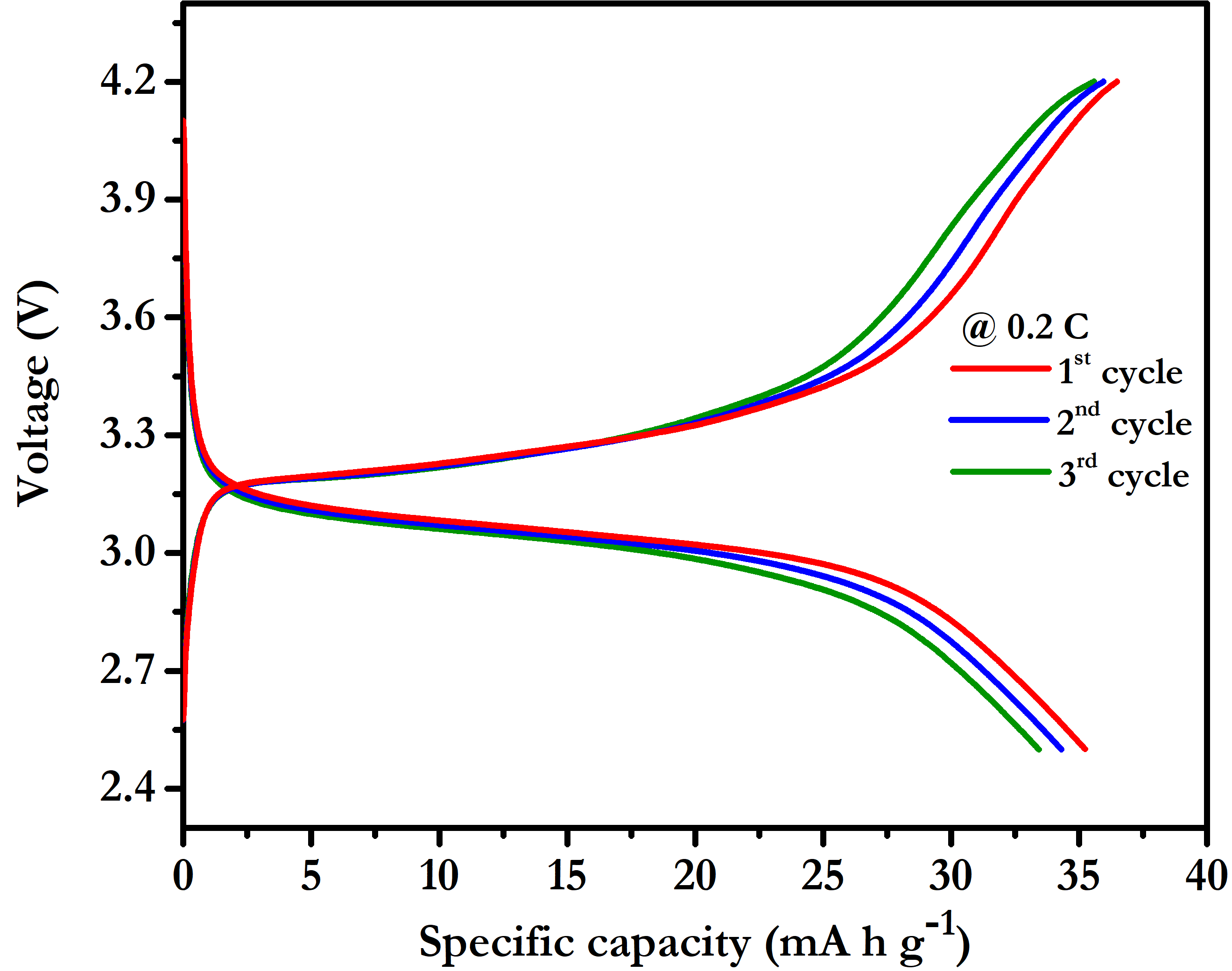 CV curve of Mn3O4-MC-LiFePO4 full cell at 0.1 mV s-1
GCD curves of Mn3O4-MC-LiFePO4 at 0.2 C
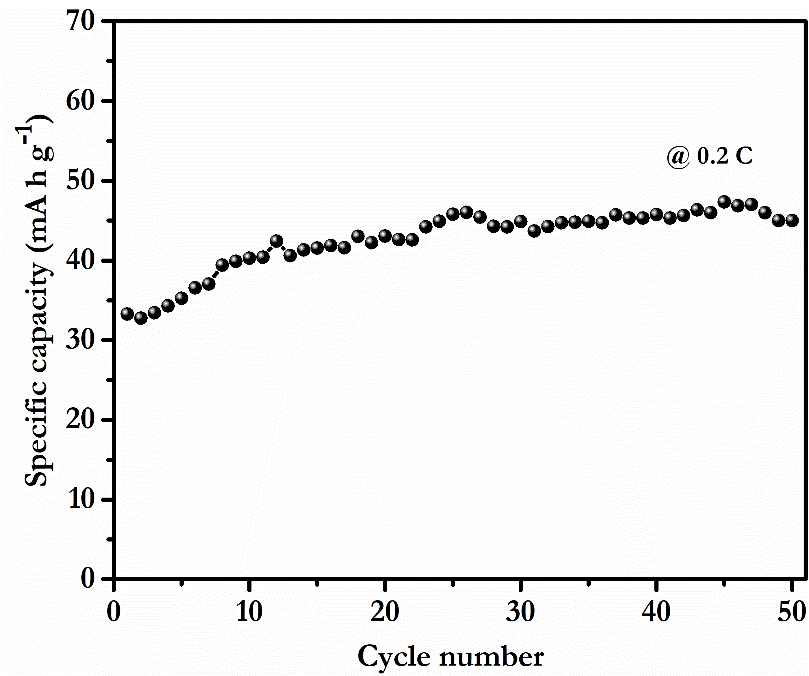 Initial discharge capacity: 33 mA h g-1 at 0.2 C
Cycling stability of full cell for 50 cycles at 0.2 C
77
Chapter 6
Chapter 5
Chapter 7
Chapter 2
Chapter 4
Chapter 1
Chapter 3
Conclusions
The electrochemical properties of Mn3O4-MC as  anode and LiFePO4 as cathode for LIBs were investigated in a half cell configuration.
The Mn3O4-MC electrode was prelithiated  by placing it in direct contact with a Li foil wetted with electrolyte.
Prelithiated Mn3O4-MC was combined with LiFePO4 cathode for a complete Li-ion cell with a cathode limiting capacity.
The LiFePO4-Mn3O4-MC full cell delivers reversible capacity without capacity fading for 50 cycles, at 0.2 C.
The LiFePO4-Mn3O4-MC full cell configuration can be developed as a reliable lithum cell, potentially offering low cost,  high rate capability, and excellent safety features.
78
General Conclusions
The coconut shell derived, steam activated carbon, treated with HF acid (AC) is used as the material to make the composite with sulfur for high performance Li-S cells.

The concept of having free-standing and flexible film of acid-functionalized carbon nanotubes (CNTF) interlayer simplifies the battery processing techniques. 

Incorporated CNT interlayer localizes the polysulfides in the cathode region and provides high specific capacity  and serves as pseudo-secondary current collector.
 
ACS based Li-S cells deliver an initial discharge capacity of 1562 mA h g-1 at 0.05 C rate and retain 71% of the initial capacity at 1 C rate after 200 cycles. 

 The interlayer effectively hinders the polysulfide shuttle effect and stimulates the performance of the Li-S cells by providing much higher discharge capacity of 542 mA h g-1 at 1 C and excellent cycling stability
79
In SPMC based Li-S cells, the presence of the conducting PMC network facilitates good electrical contact for the sulfur particles  and also limits the adverse effects of the possible enormous volume expansion of sulfur during lithium intake.

In these Li-S cells , the network of the carbon nanotubes interlayer also acts as a “store-room” of the polysulfides by holding back the migrating polysulfides.

SPMC based Li-S cells with CNT interlayer delivers an initial discharge capacity of                  968 mA h g-1 at 1 C and 700 mA h g-1 after 200 cycles corresponding to an extremely low capacity decay of 0.14% per cycle.

SPMC based Li-S cells show high discharge capacity at higher C rates than ACS based Li-S cells.
 
High performance PANI-GO based super capacitors are assembled.

PANI-GO composite electrode shows 810 F g-1 at 0.2 A g-1 in three electrode configuration.

Charge storage mechanism involves both EDLC and pseudo capacitance.
80
PANI–GO composite based super capacitor shows high capacitance of 132 F g-1 at a current density of 5 A g-1 and remarkable cycling stability with a retention of 84.8% of the initial capacity after 1000 cycles.

Mn3O4-MC composite can be explored as a high-capacity, low-cost and eco-friendly anode material for Li-ion battery applications.

Mn3O4-MC composite based Li-ion cells show high coulombic efficiency (95%) with second discharge/charge capacity of  920 mA h g-1/882 mA h g-1.

 Li-ion full cells using LiFePO4 cathode and  Mn3O4-MC anode are assembled.

The LiFePO4-Mn3O4-MC based full cell delivers reversible capacity without capacity fading for 50 cycles at 0.2 C.

The LiFePO4-Mn3O4-MC full cell configuration can be developed as a reliable lithium cell potentially offering low cost,  high rate capability, and good safety features.
81
Future Plans
Optimization of various parameters for the development of next generation Li-S full cells with suitable anode materials.

Realization of LiFePO4  -Mn3O4-MC based Li-ion full cells meeting commercial standards.
82
Journal Publications
Manoj, M., Anilkumar, K.M., Jinisha, B, S Jayalekshmi, Polyaniline–Graphene Oxide based ordered nanocomposite electrodes for high-performance supercapacitor applications, J Mater Sci: Mater Electron (2017) 28: 14323

Manoj M, Jasna M, Anilkumar K M Jinisha B, Abhilash A, Pradeep VS, S. Jayalekshmi, Sulfur-with polyaniline coated mesoporous carbon composite in combination with carbon nanotubes interlayer as a superior cathode assembly for high capacity lithium-sulfur cells, Applied Surface Science (2018).

K.M. Anilkumar, B. Jinisha, M. Manoj, V.S. Pradeep, S. Jayalekshmi, Layered sulfur/PEDOT:PSS nano composite electrodes for lithium sulfur cell applications, Applied Surface Science 442 (2018) 556–564.

K.M. Anilkumar, B. Jinisha, M. Manoj, S. Jayalekshmi, Poly(ethylene oxide) (PEO) – Poly(vinyl pyrrolidone) (PVP) blend polymer based solid electrolyte membranes for developing solid state magnesium ion cells,, European Polymer Journal 89 (2017) 249–262.

Jinisha B, Anilkumar KM, Manoj M, Pradeep V.S, Jayalekshmi S, Development of a novel type of solid polymer electrolyte for solid state lithium battery applications based on lithium enriched poly (ethylene oxide) (PEO)/poly (vinyl pyrrolidone) (PVP) blend polymer, Electrochimica Acta 235 (2017) 210–222.
83
Jinisha, B., Anilkumar, K.M., M.Manoj, S Jayalekshmi. Poly (ethylene oxide) (PEO)-based, sodium ion-conducting‚ solid polymer electrolyte films, dispersed with Al2O3 filler, for applications in sodium ion cells, Ionics (2018) 24.

Joseph John, M. Manoj, K. M. Anilkumar, V. S. Pradeep, S. Jayalekshmi, Lithium-enriched polypyrrole as a prospective cathode material for Li-ion cells, Ionics (2018).

C. Muhamed Ashraf, K. M. Anilkumar, B. Jinisha, M. Manoj, V. S. Pradeep and S. Jayalekshmi Acid Washed, Steam Activated, Coconut Shell Derived Carbon for High Power Supercapacitor Applications, Journal of The Electrochemical Society, 165 (5) A900-A909 (2018).

Anand B. Puthirath, Sudeshna Patra, Shubhadeep Pal, Manoj M., Aravind Puthirath Balan, Jayalekshmi S. and Narayanan Tharangattu N.  Transparent flexible lithium ion conducting solid polymer electrolyte. J. Mater. Chem. A, 2017, 5,11152.

Anilkumar KM, Manoj M, Jinisha B, Pradeep VS, S. Jayalekshmi, Mn3O4/reduced graphene oxide nanocomposite electrodes with tailored morphology for high power supercapacitor applications, Electrochimica Acta 236 (2017) 424–433
84
Conference Publications
On the structural and electrical properties of Polyaniline-graphene nanocomposite films, M Manoj, S Jayalekshmi, 2nd International Conference on Advanced Functional Materials (ICAFM 2014), Trivandrum, India.

Polyaniline zinc oxide composite electrode materials for supercapacitor applications, Manoj M, Anilkumar K M, Jinisha B, S Jayalekshmi, 28th Kerala Science Congress, Jinisha B, Anil Kumar K M, S Jayalekshmi Calicut University Campus, Thenhippalam.

Polyaniline graphene oxide composite electrode materials for supercapacitor applications, Manoj M, Anilkumar K M, Jinisha B, S Jayalekshmi National conference on Carbon Materials (NCCM 2015) Conducted by NPL , New Delhi ,India.

Polyaniline coated CNT-Sulfur composite as cathode material for lithium-sulfur batteries, Manoj M, V.S. Pradeep, Anilkumar K M, Jinisha B, S. Jayalekshmi, International Conference on Advances in Functional Materials,ICAFM-2017, January, 6-8, 2017, Anna University, Chennai, India.

Anilkumar K M, Jinisha B, Manoj M, S Jayalekshmi, “Will Mg-ion cells serve as substitute for Li-ion cells ?”  Proceedings of IC CAST, 2015, BHU-Varanasi, August 7-9.
85
Acknowledgments
Prof. S Jayalekshmi , Supervising Guide.
 Prof.M Junaid Bushiri, HOD, and all former HODs, Department of Physics, CUSAT.
 Former and Present Teachers of DOP , CUSAT
 Prof. M.K. Jayaraj, Doctoral committee member
 Anil Kumar K M, Assistant Professor, MSM College Kayamkulam
 Dr. Pradeep  V S, Empa, Swiss Federal Laboratories for Materials Science and Technology, Switzerland.
 Ms Jasna M, Research Scholar, DOP, CUSAT
 All Non-Teaching staffs , DOP , CUSAT
 UGC-BSR for Research fellowship.
 OED Lab and Other lab friends
 STIC, Kochi
 Members of Dream Lab
86
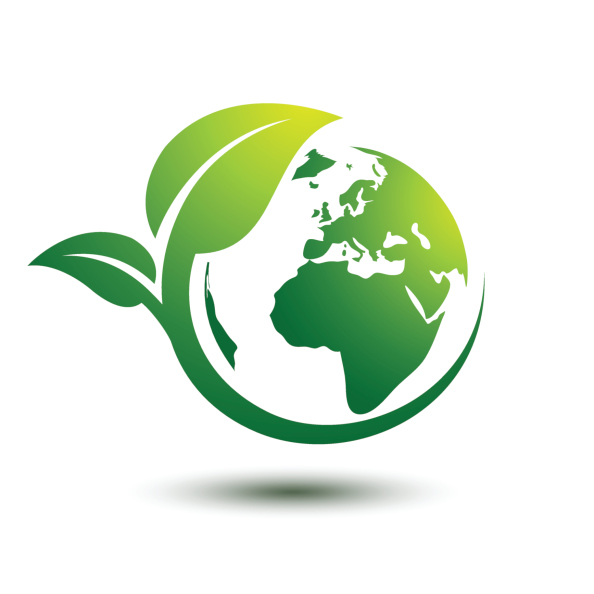 Thank You
87
88
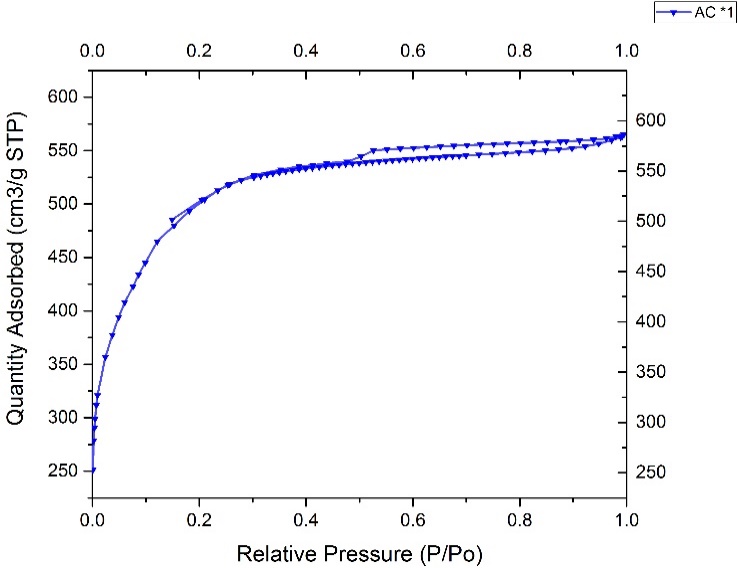 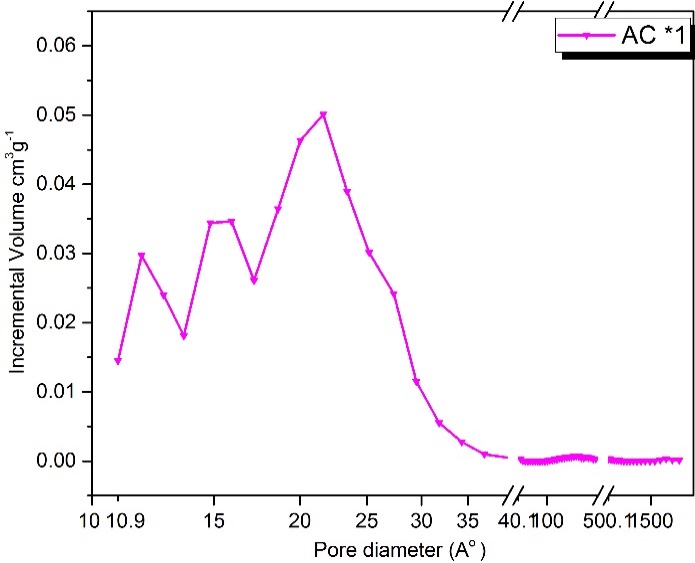 (b)
BET Surface Area Analysis
(a)
Figure 3. (a) Nitrogen adsorption isotherms of acid washed activated carbon (b) Pore size distribution curve of acid washed activated carbon.
Back
89
Theoretical capacity calculation by Faraday’s law:
Qtheoretical = (nF) / (3600*Mw) A h g-1
Where,
n is the number of charge carrier, 
F is the Faraday constant and 
Mw is the molecular weight of the active material.
For example: LiFePO4 → FePO4 + 1Li+ + 1e-
In this case we have: 
Molecular weight of LiFePO4 is 157.7×10-3 kg mol-1 = 157.7 g mol-1
n=1Li+=1
F=96 485.3329 sA mol-1
So finally we obtain: Q=170 mA h g-1
90
C-rate calculation
Suppose if current density 60 mA g-1
1 g
60 mA
1 mg
60 µA
If mass is 1.5 mg 
60 µA * 1.5 = 0.09 mA
If 0.09 mA is given to the sample with mass  1.5 mg, then the current density is 60 mA g-1
91